Jerusalem, Works of Art at the Israel Museum
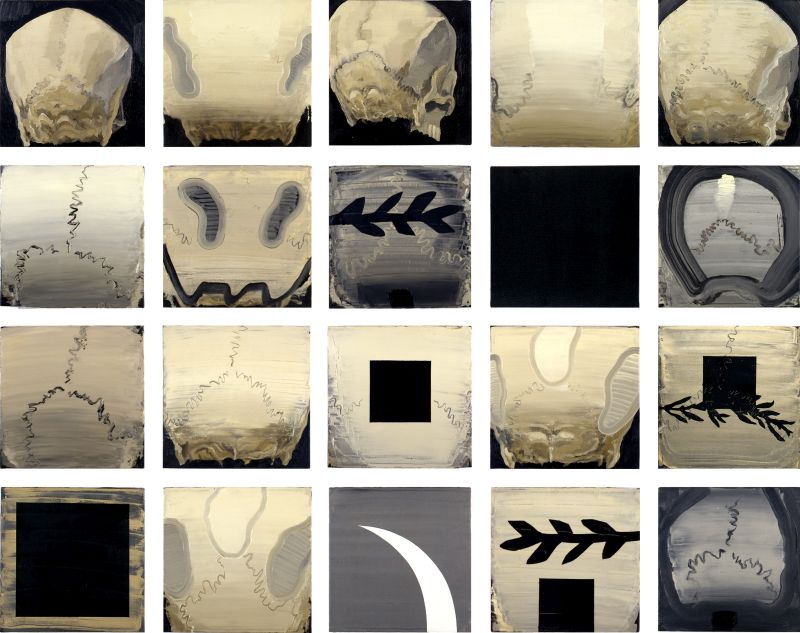 Larry Abramson, Hevel,1989-90 
https://www.imj.org.il/en/collections/286502?itemNum=286502
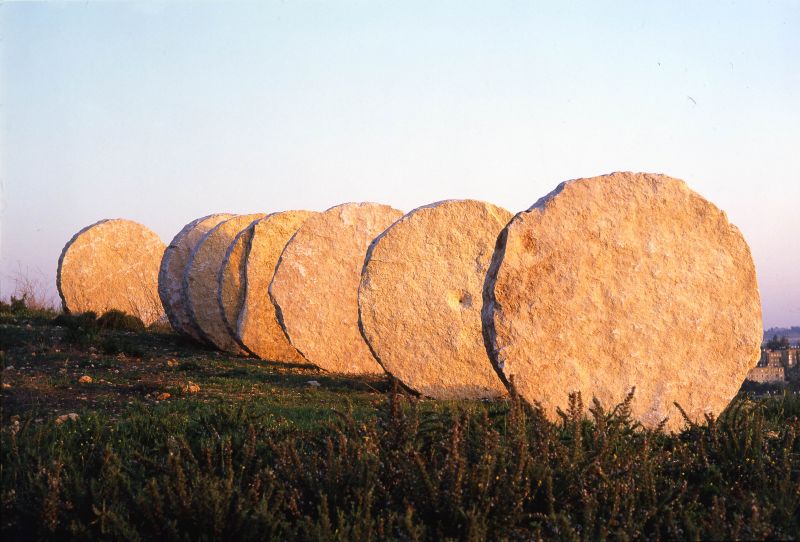 Magdalena Abakanowicz, Negev, 1987 
http://www.imj.org.il/en/collections/202028?itemNum=202028
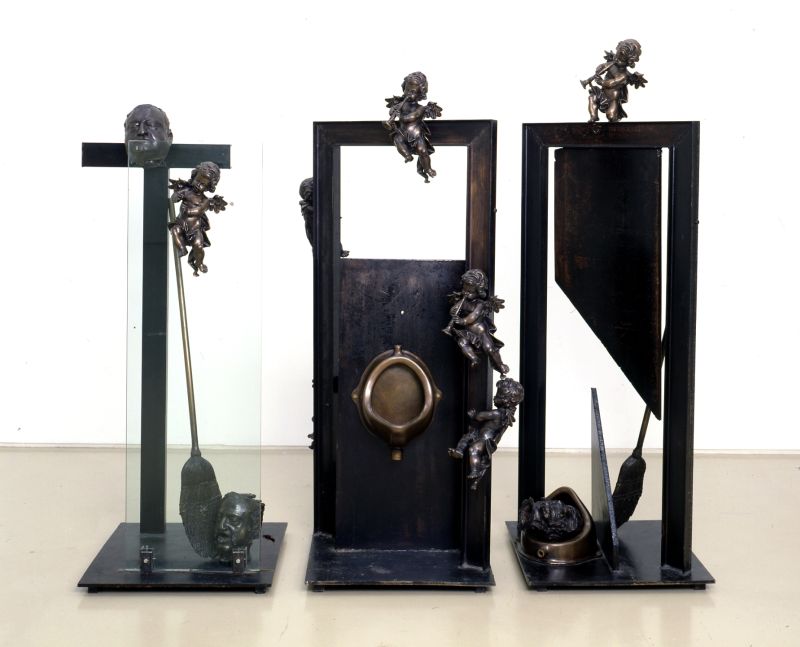 Igael Tumarkin, What I Did to Duchamp, What Duchamp Did to Me (La Passion Selon Marcel)
1995-96
http://www.imj.org.il/en/collections/286204
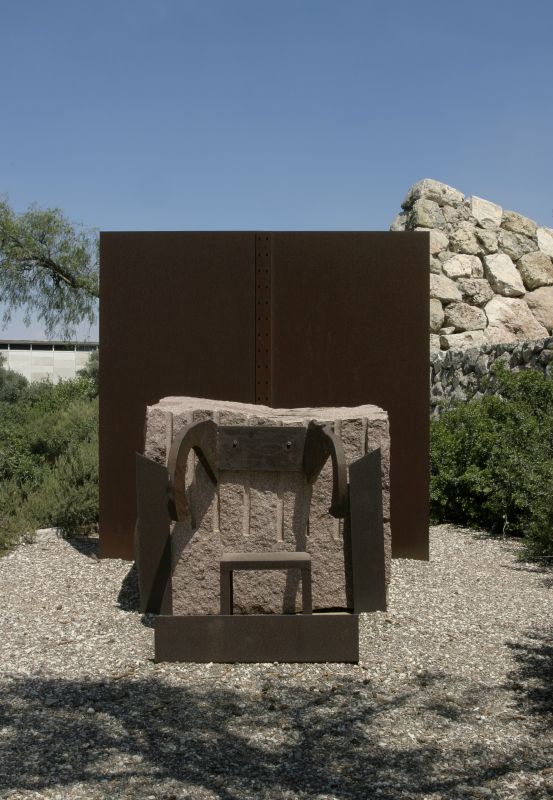 Igael Tumarkin, Chair, Altar, Iron Wall, 1994-95
http://www.imj.org.il/en/collections/290806
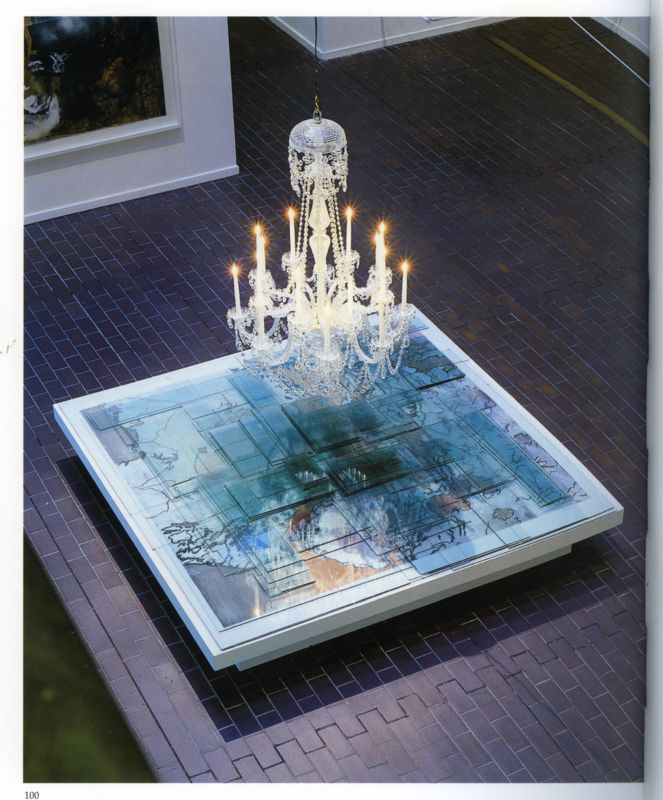 Joshua Neustein, How History Became Geography, 1990
http://www.imj.org.il/en/collections/285878
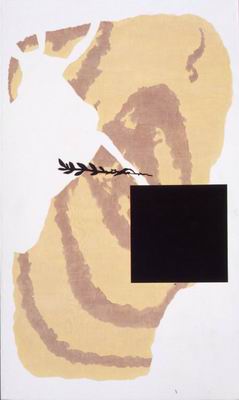 Larry Abramson, Return of the Black Square IV, 1990
http://museum.imj.org.il/imagine/collections/itemCopy.asp?table=comb&itemNum=312007
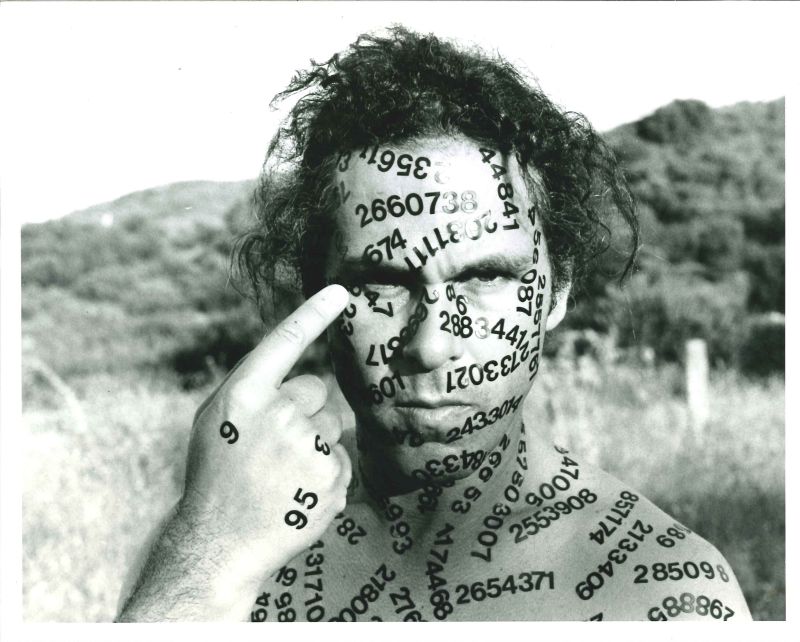 Jonathan Borofsky, Self-Portrait, 1980-87
http://www.imj.org.il/en/collections/390554
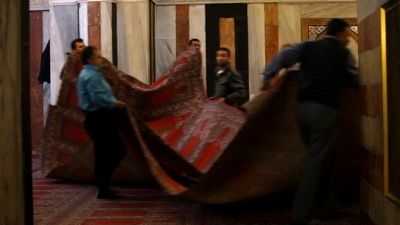 Nira Pereg, Sarah Sarah, 2012
http://www.imj.org.il/en/collections/552130
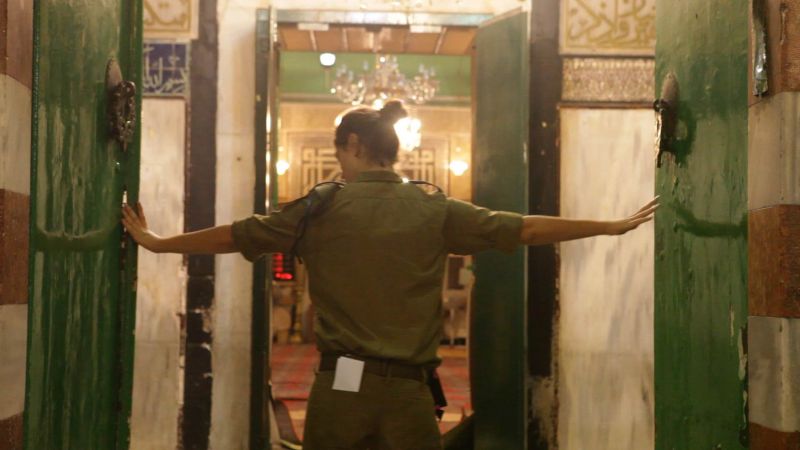 Nira Pereg, Abraham Abraham, 2012
http://www.imj.org.il/en/collections/552129
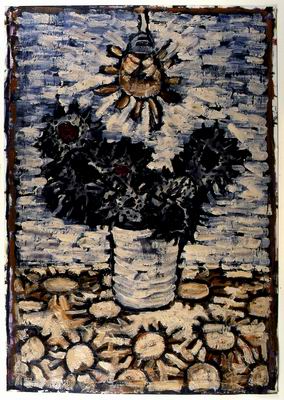 Assem Abu Shakra, Cactus, 1988
http://museum.imj.org.il/imagine/collections/itemCopy.asp?table=comb&itemNum=396073
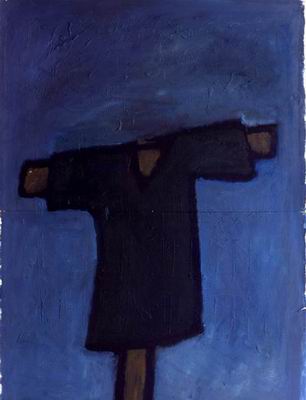 Farid Abu Shakra, Scarecrow in the Wind, 1993  http://museum.imj.org.il/imagine/collections/itemCopy.asp?table=comb&itemNum=285905
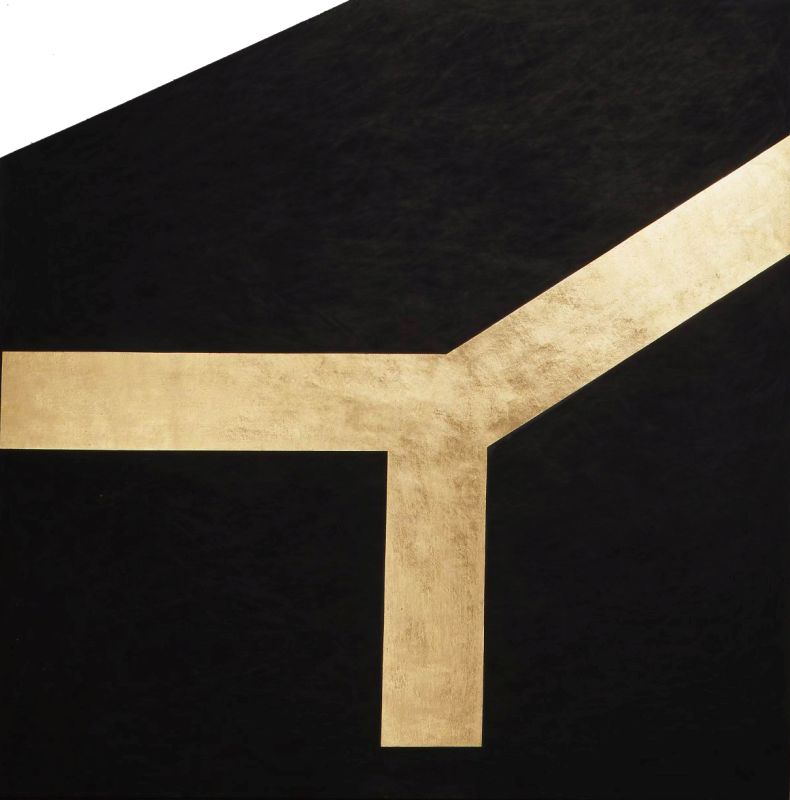 Joshua Borkovsky, Pilgrimage, 1982
 http://www.imj.org.il/en/collections/365329?itemNum=365329
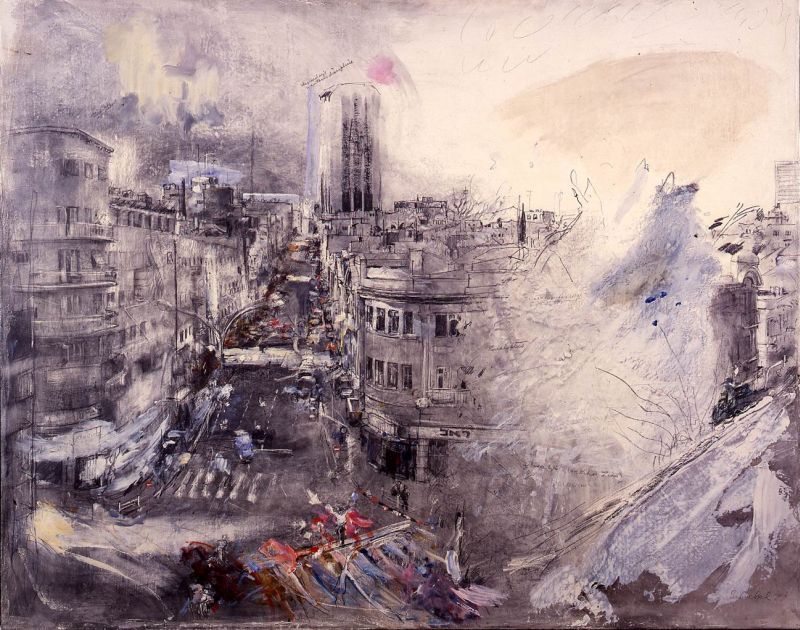 Ivan Schwebel, Zion Square, 1979
http://www.imj.org.il/en/collections/283392?itemNum=283392
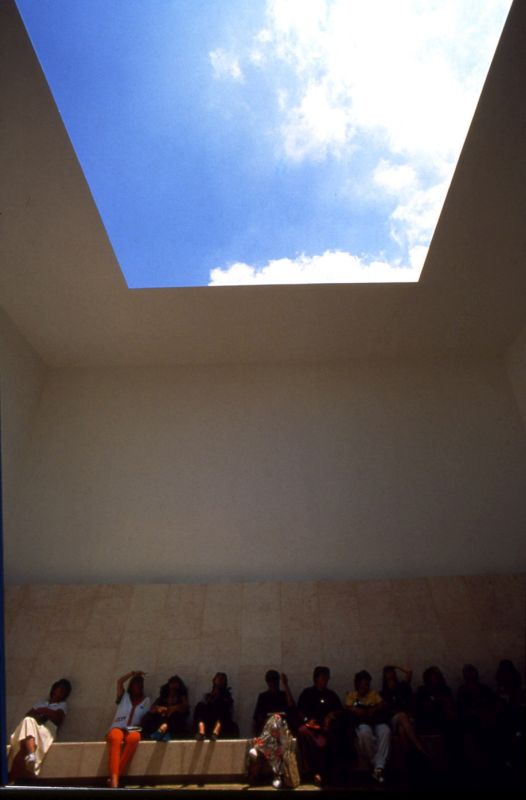 James Turrell, Space That Sees, 1992
http://www.imj.org.il/en/collections/199801?itemNum=199801
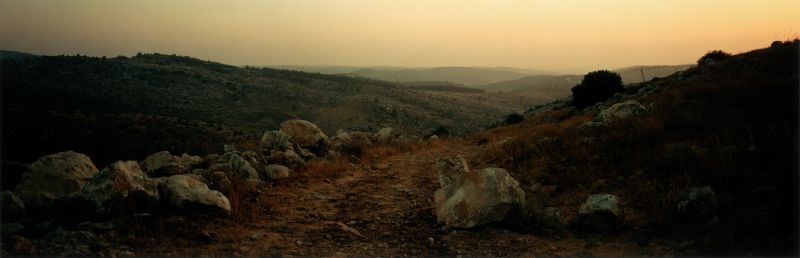 Wim Wenders, German, The Road to Emmaus, Near Jerusalem, 2003.
http://www.imj.org.il/en/collections/322256?itemNum=322256
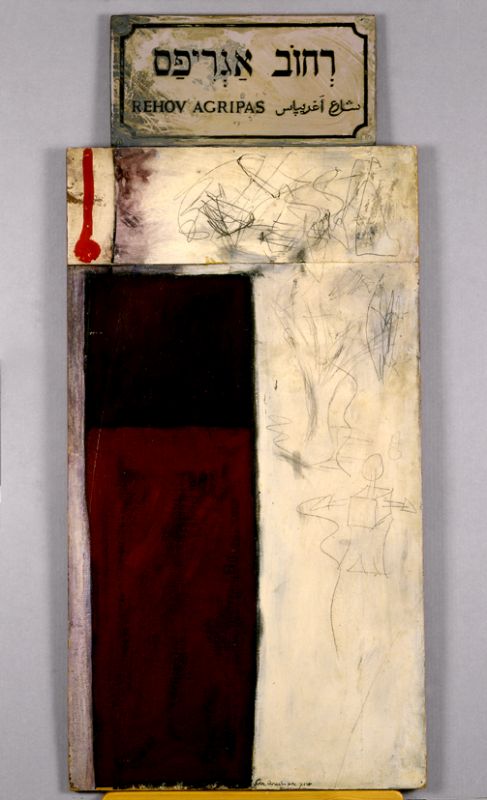 Arie Aroch, Agripas Street, 1964 
http://www.imj.org.il/en/collections/202295?itemNum=202295
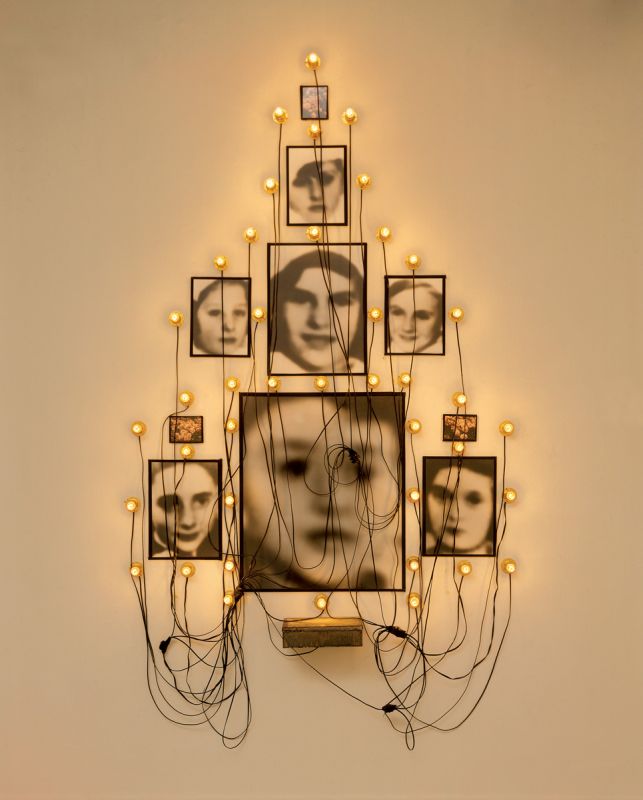 Christian Boltanski, The Festival of Purim (La Fête de Purim), 1988 
http://www.imj.org.il/en/collections/390523?itemNum=390523
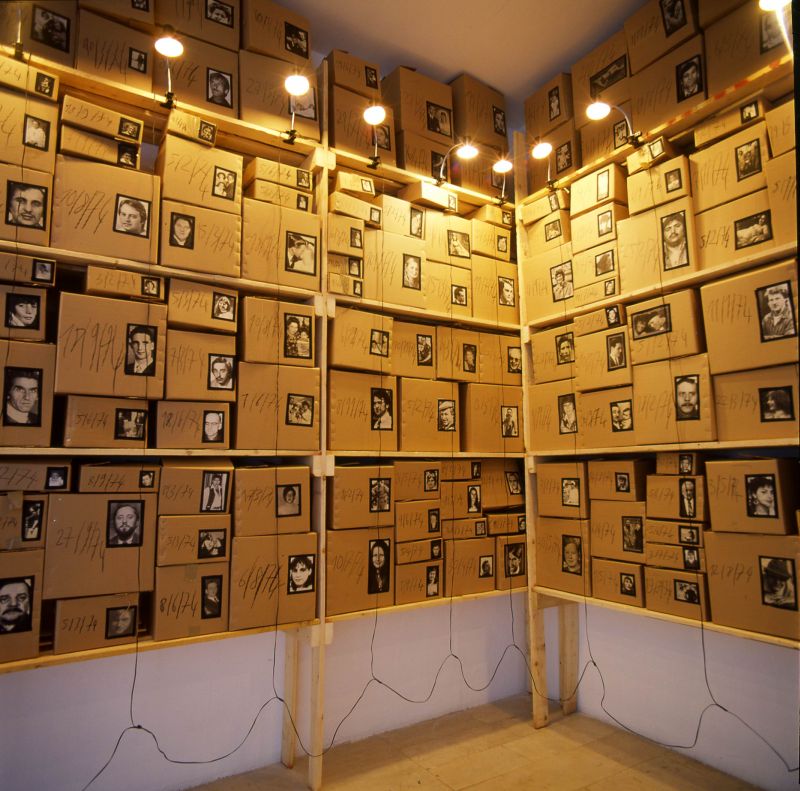 Christian Boltanski, The Archives - "Detective", 1988-89
http://www.imj.org.il/en/collections/390529
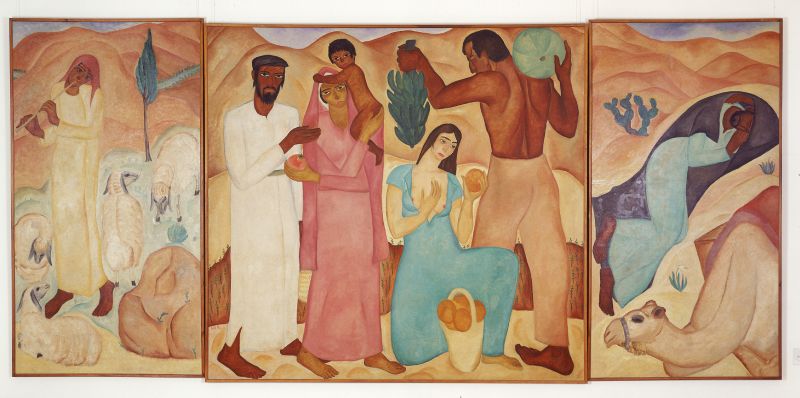 Reuven Rubin, First Fruits, 1923
http://www.imj.org.il/en/collections/403452?itemNum=403452
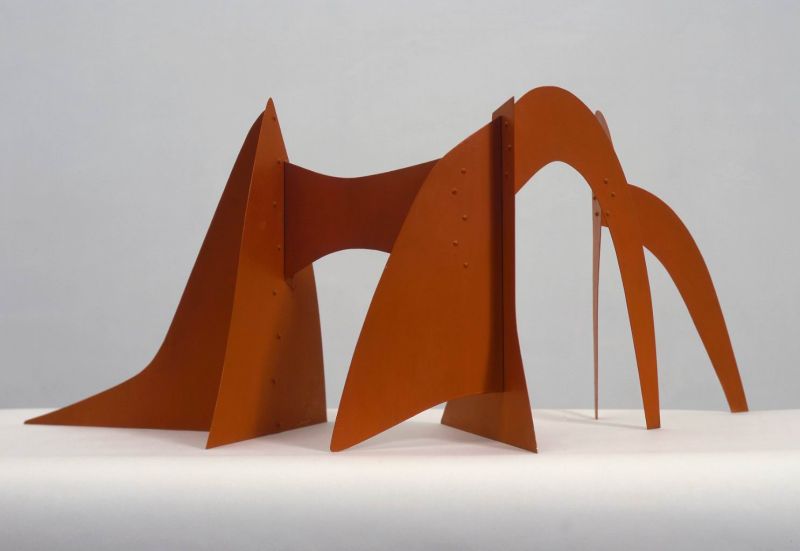 Alexander Calder, Maquette for the Jerusalem Stabile, 1976.
http://www.imj.org.il/en/collections/193739?itemNum=193739
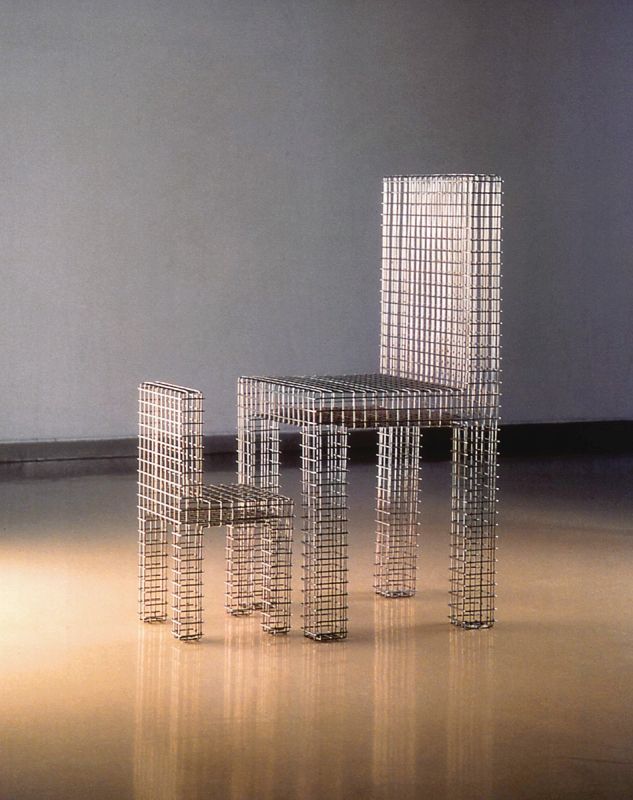 Mona Hatoum, Untitled, 1992
http://www.imj.org.il/en/collections/308136?itemNum=308136
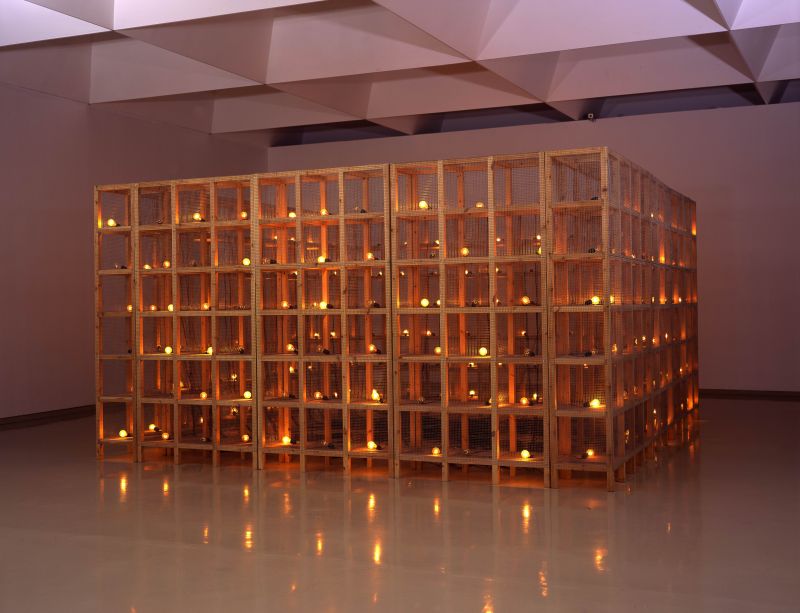 Mona Hatoum, Current Disturbance, 1996.
http://www.imj.org.il/en/collections/202251?itemNum=202251
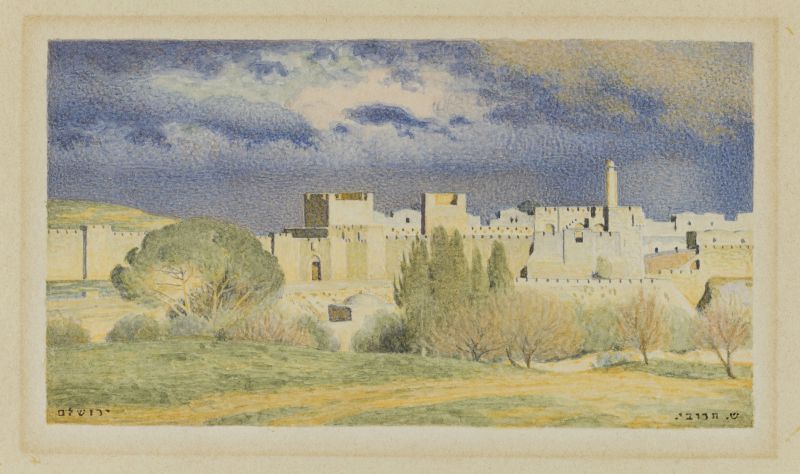 Shmuel Charuvi, Jerusalem, 1920s
http://www.imj.org.il/en/collections/607976?itemNum=607976
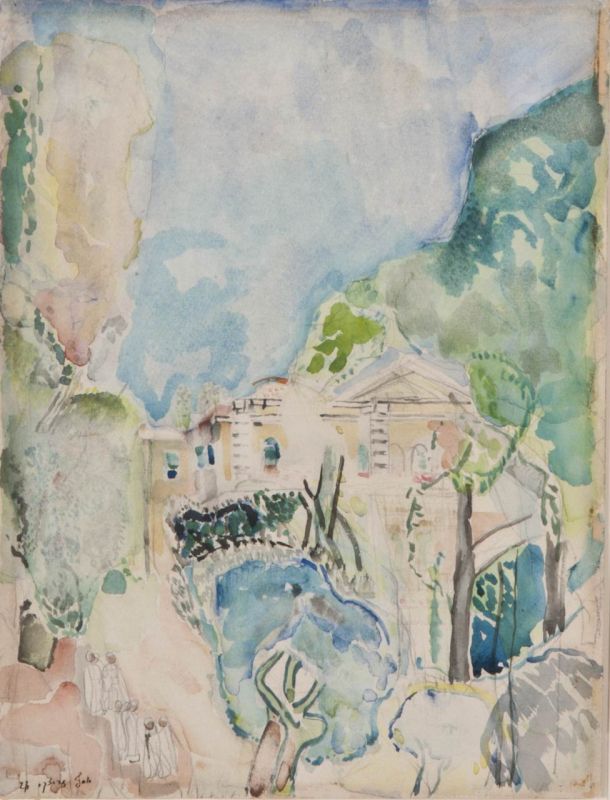 Yossef Zaritsky, Dr. Ticho's House, View from the Garden, 1926
http://www.imj.org.il/en/collections/524507?itemNum=524507
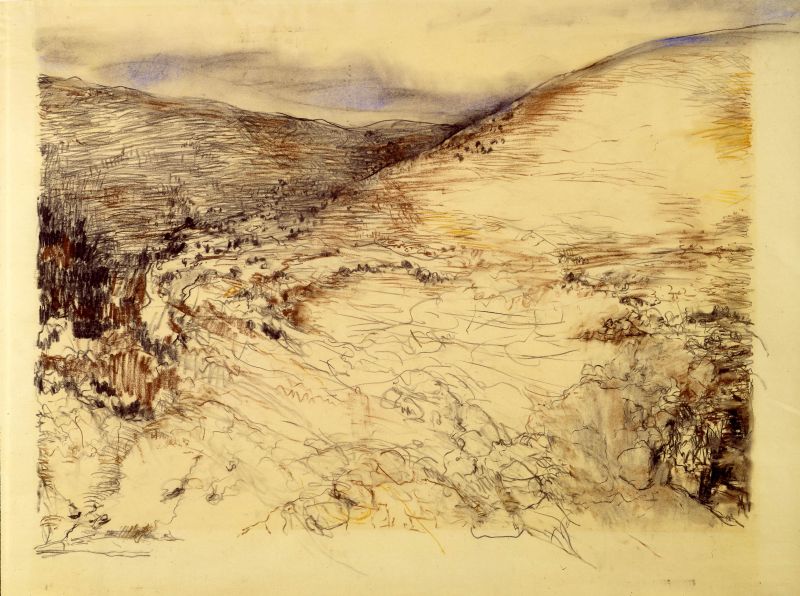 Anna Ticho, Judean Hills, ca. 1970 
https://www.imj.org.il/en/collections/202861?itemNum=202861
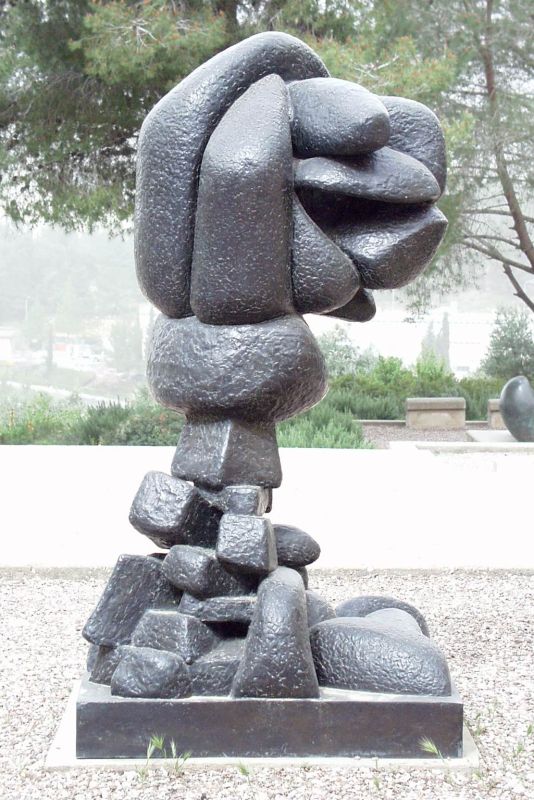 Otto Freundlich, Ascension, 1929.
http://www.imj.org.il/en/collections/191629?itemNum=191629
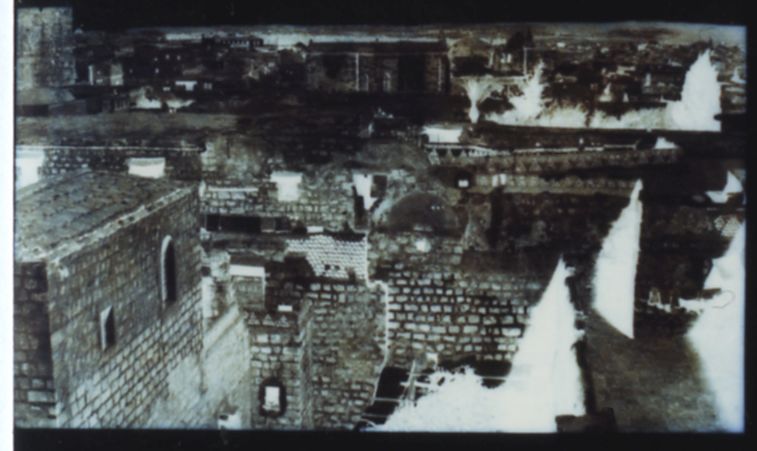 Louis de Clercq, View of the Jerusalem Walls, 1859
http://www.imj.org.il/en/collections/310208?itemNum=310208
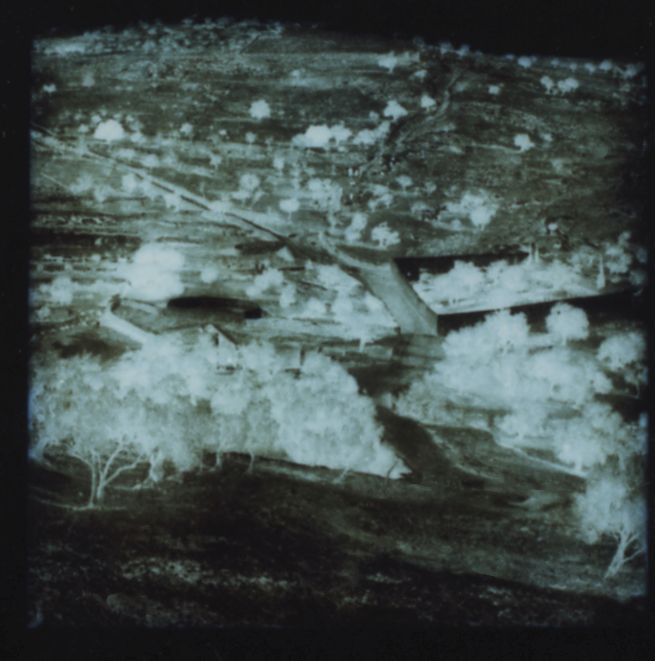 Louis de Clercq, Garden of Gethsemane and the Mount of Olives, 1859
http://www.imj.org.il/en/collections/310203
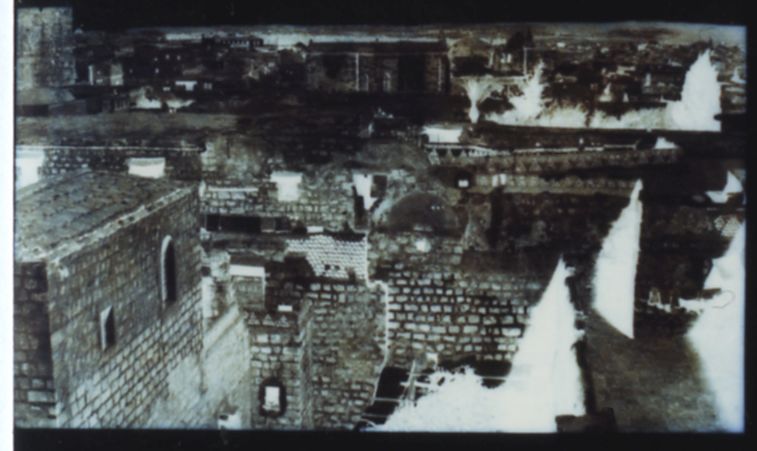 Louis de Clercq, View of the Jerusalem Walls, 1859
http://www.imj.org.il/en/collections/310208
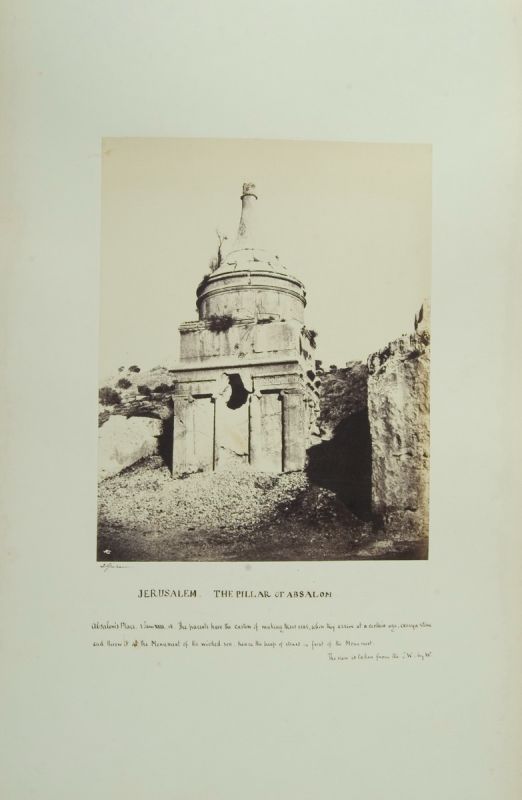 James Graham, Jérusalem, album of 87 albumen prints, 1853-57
http://www.imj.org.il/en/collections/320959
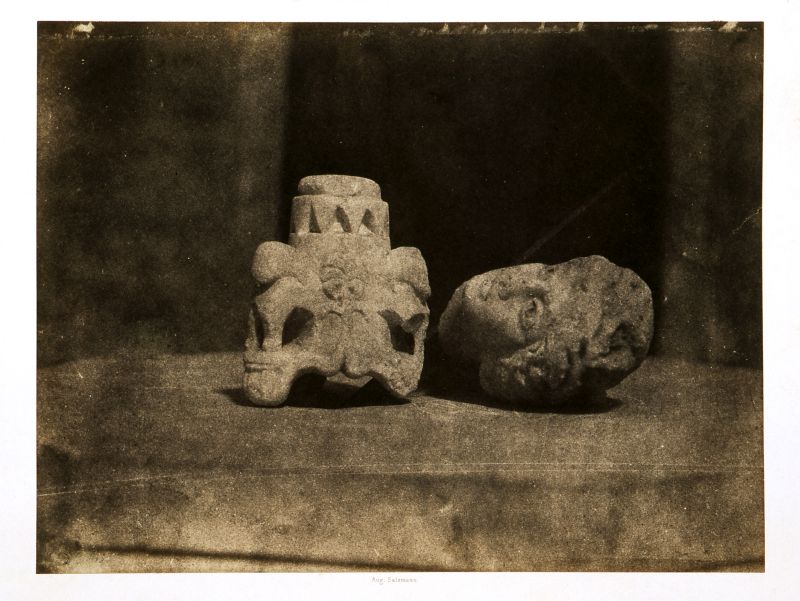 August Salzmann, Fragments Judaïque et Romain, 1854
http://www.imj.org.il/en/collections/202376
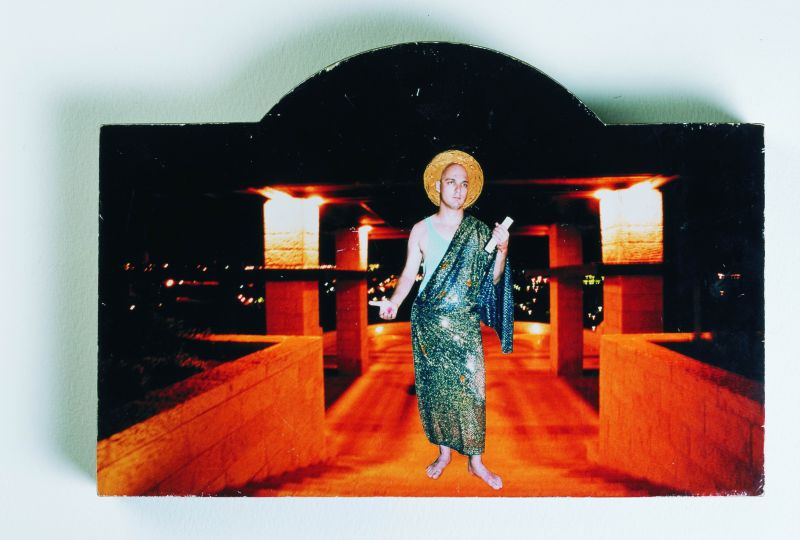 Ayelet Hashachar Cohen, Israeli, Jerusalem 1995, 1995
http://www.imj.org.il/en/collections/309032?itemNum=309032
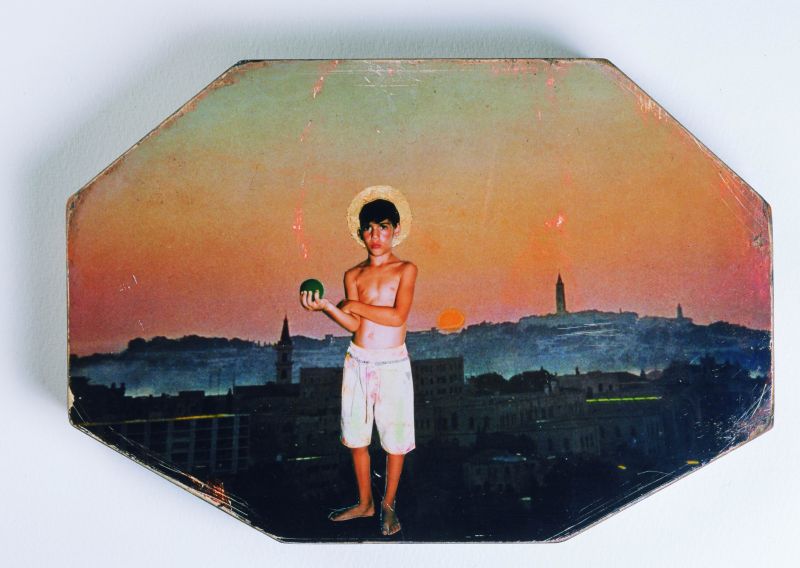 Ayelet Hashachar Cohen, Jerusalem 1995, 1995
http://www.imj.org.il/en/collections/309051?itemNum=309051
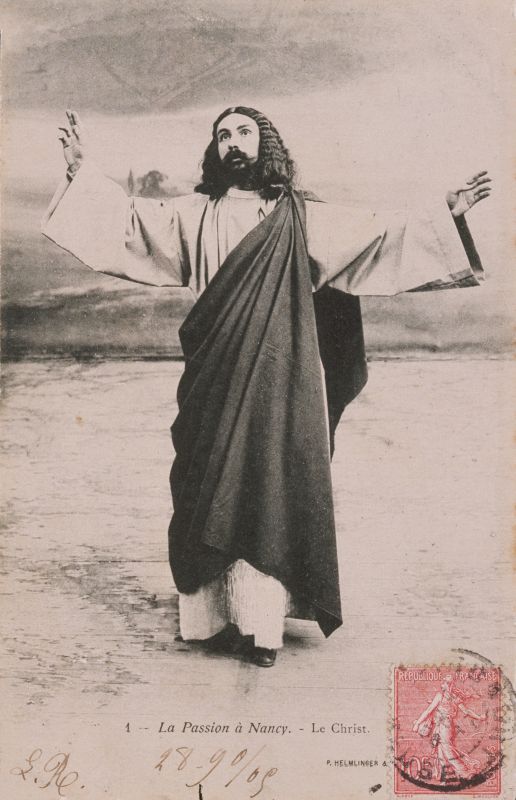 Unidentified, La Passion à Nancy, 1905
http://www.imj.org.il/en/collections/323130
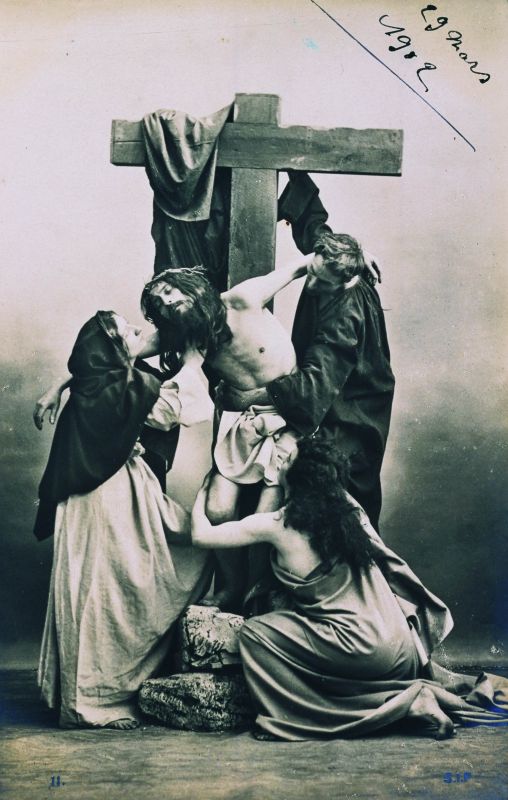 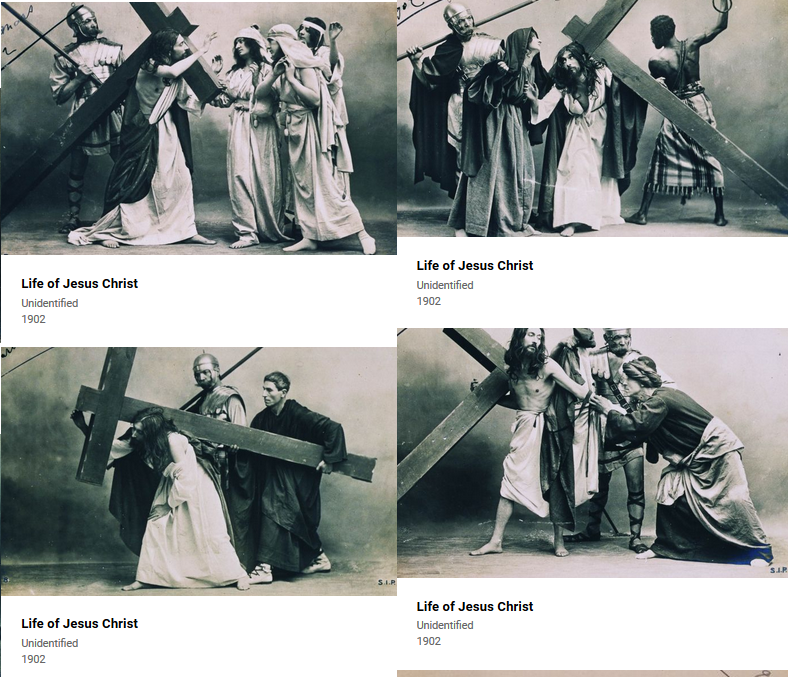 Unidentified, Life of Jesus Christ, 1902
http://www.imj.org.il/en/collections/311494
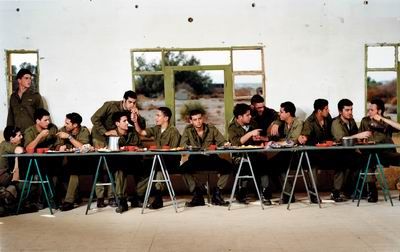 Adi Nes, Untitled, 1999
http://www.imj.org.il/en/collections/202486?itemNum=202486
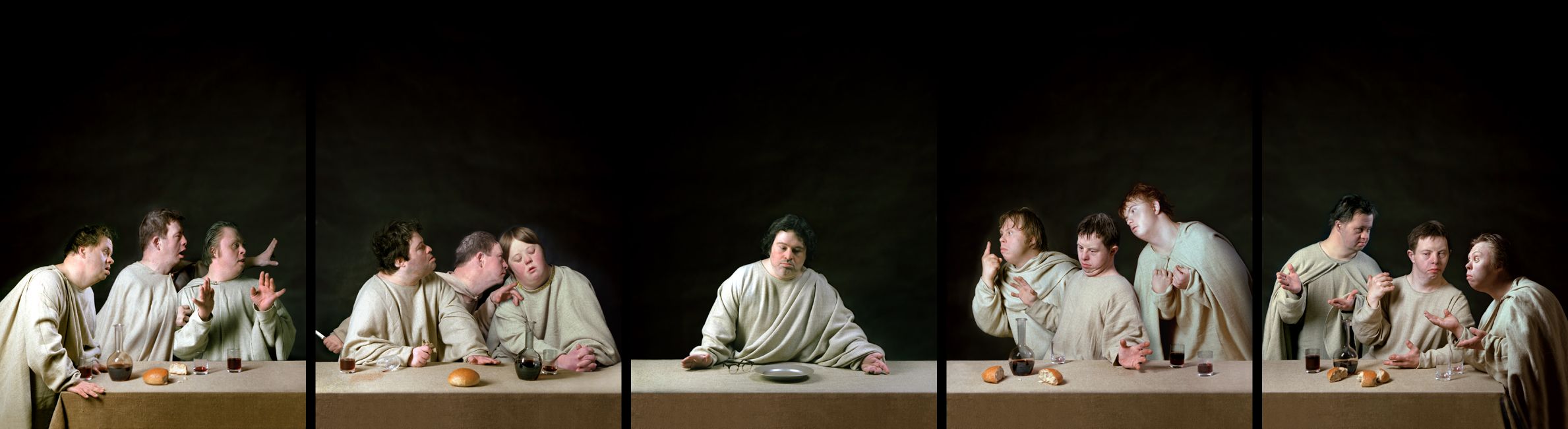 Rauf Mamedov, The Last Supper, 1998.
 http://museum.imj.org.il/imagine/collections/itemCopy.asp?itemNum=309444
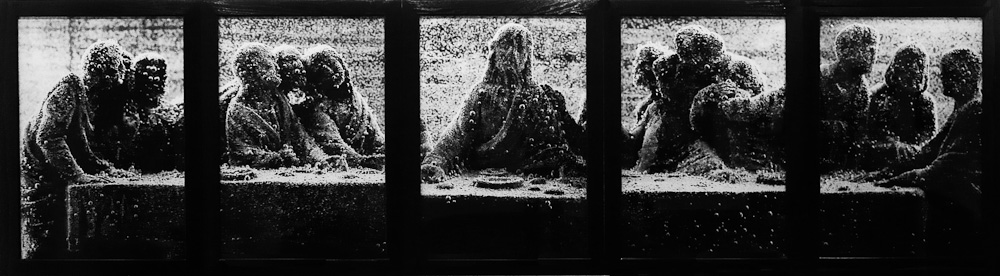 Andres Serrano, Black Supper, 1990 
http://museum.imj.org.il/imagine/collections/itemCopy.asp?itemNum=311477
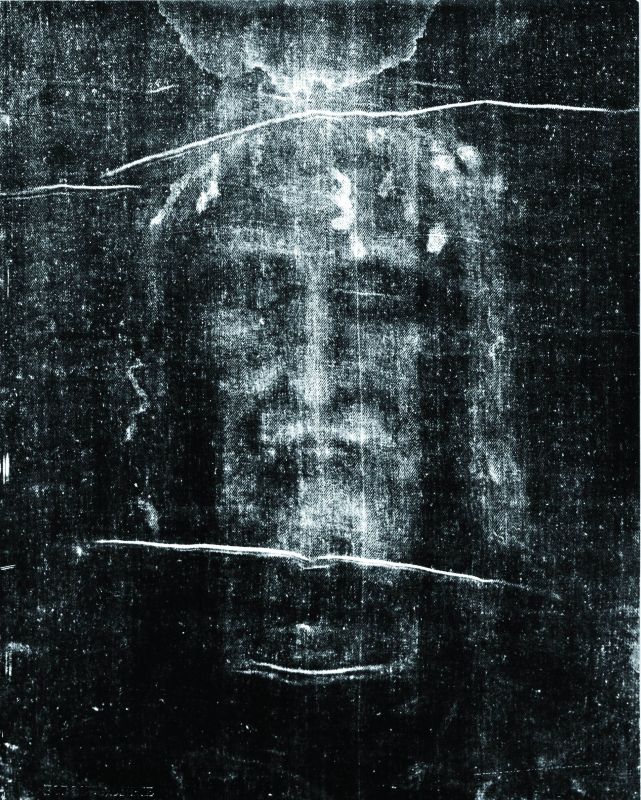 Giuseppe Enrie, The Shroud of Turin, 1931
http://www.imj.org.il/en/collections/309448
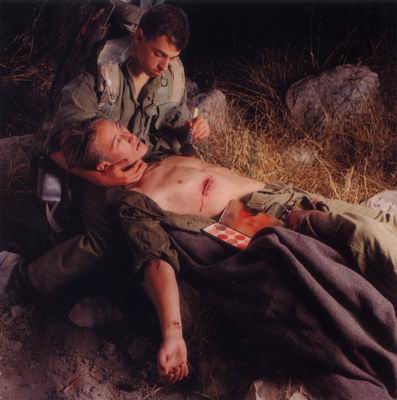 Adi Nes, Untitled, 1995
 http://museum.imj.org.il/imagine/collections/itemCopy.asp?itemNum=308938
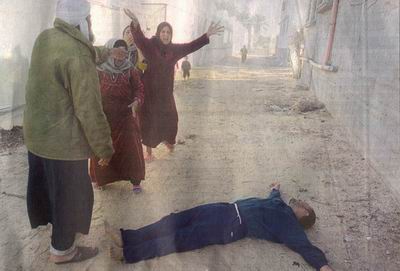 Pavel Wohlberg, Gush Katif, 2001.
 http://museum.imj.org.il/imagine/collections/itemCopy.asp?itemNum=308921
See also these works in the Israel  Museum from the Revelation exhibition
http://museum.imj.org.il/imagine/collections/exhibitions/10?
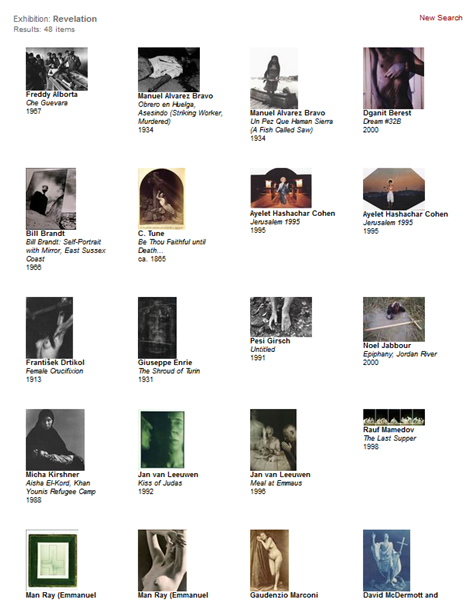 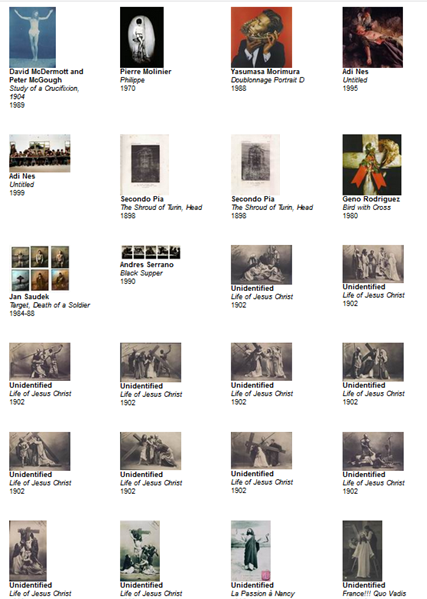 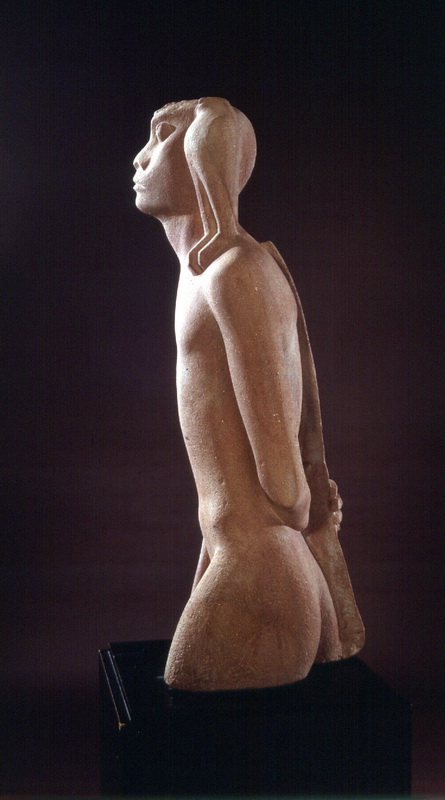 Itzhak Danziger, Nimrod, 1939
http://www.imj.org.il/en/collections/73486?itemNum=73486
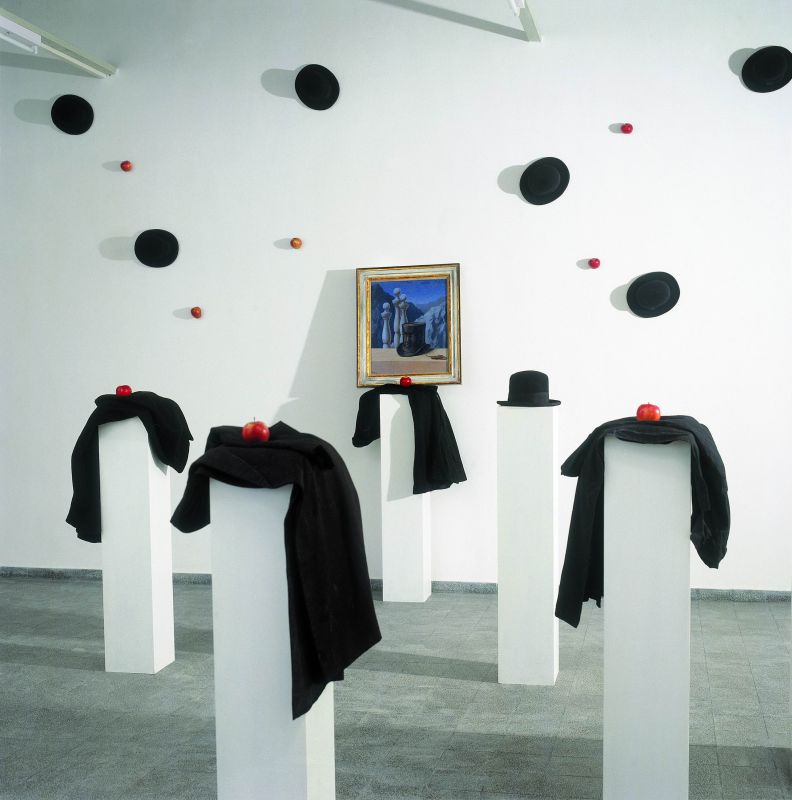 Braco Dimitrijević, Triptychos Post Historicus, 1990
http://www.imj.org.il/en/collections/291932?itemNum=291932
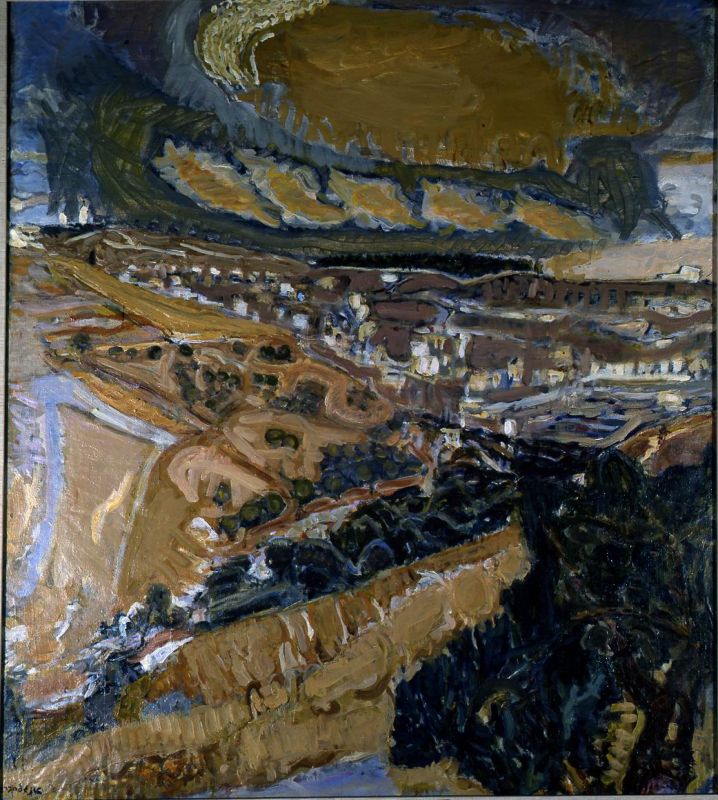 Leon Engelsberg, Jerusalem Landscape, 1961
http://www.imj.org.il/en/collections/296560?itemNum=296560
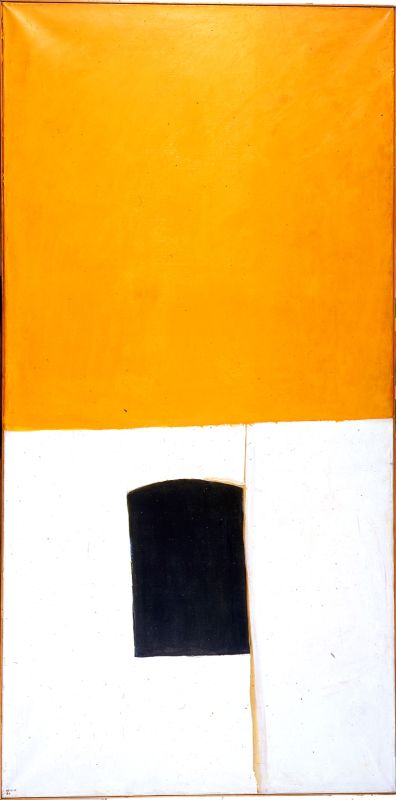 Michael Gross, Roof and Window in Jerusalem, 1966-67
http://www.imj.org.il/en/collections/370864?itemNum=370864
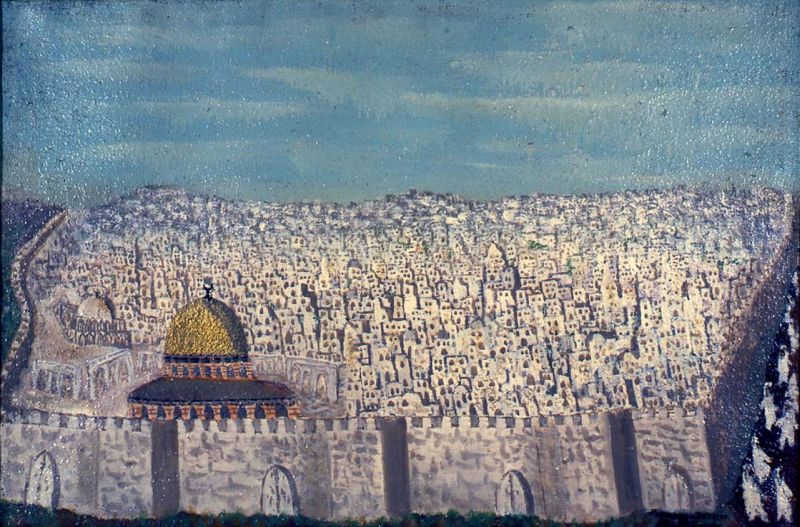 Gabriel Cohen, Jerusalem 1973
http://www.imj.org.il/en/collections/368516?itemNum=368516
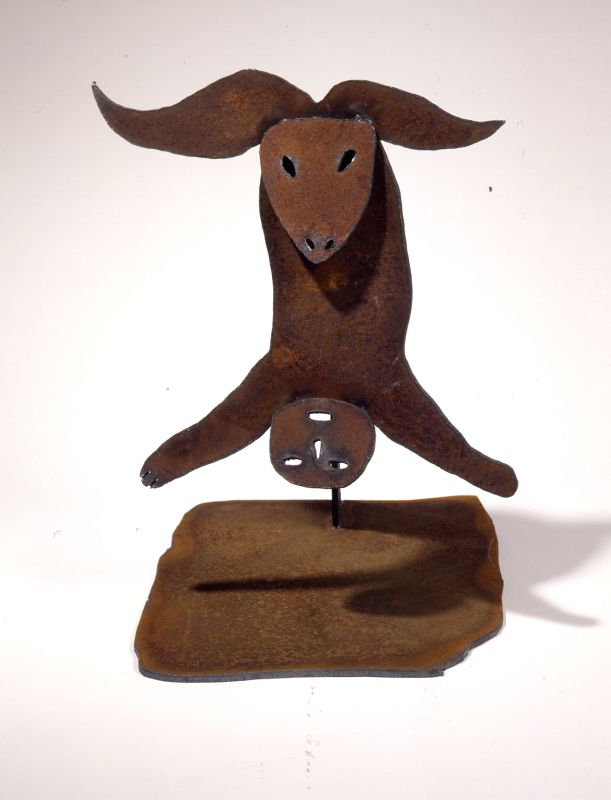 Menashe Kadishman, The Sacrifice of Isaac, 1982-84
 http://www.imj.org.il/en/collections/286468
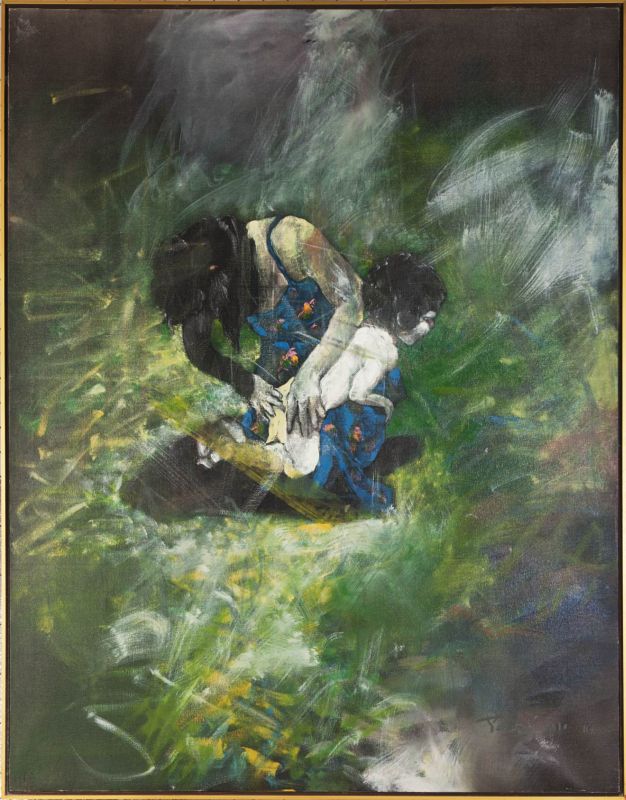 Uri Lifschitz, Sacrifice of Isaac, 1977-78
http://www.imj.org.il/en/collections/549110
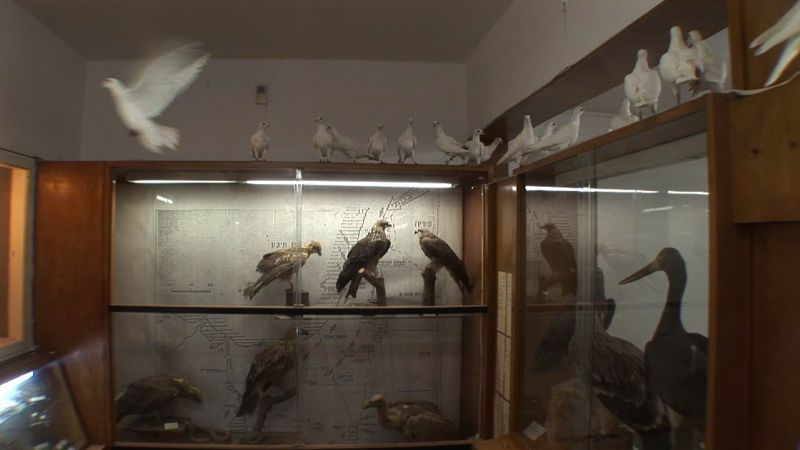 Dana Levy, Silent Among Us, 2008
http://www.imj.org.il/en/collections/479421
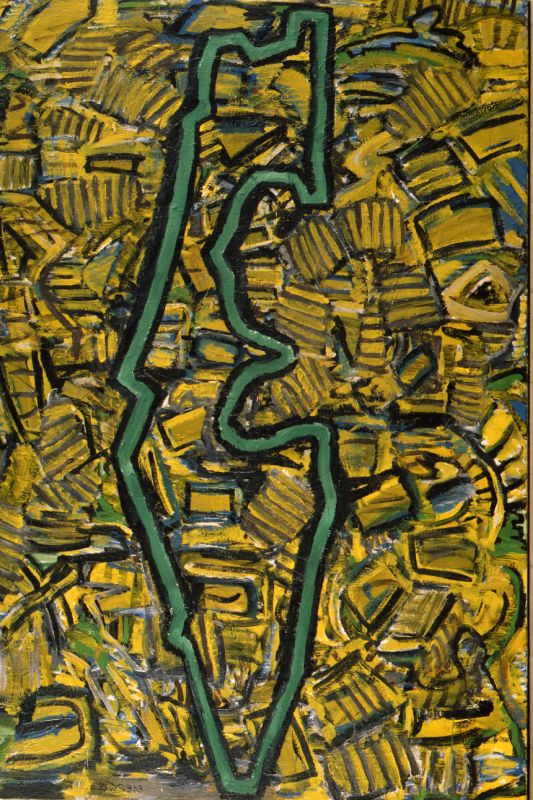 David Reeb, The Green Line, 1985
http://www.imj.org.il/en/collections/312001
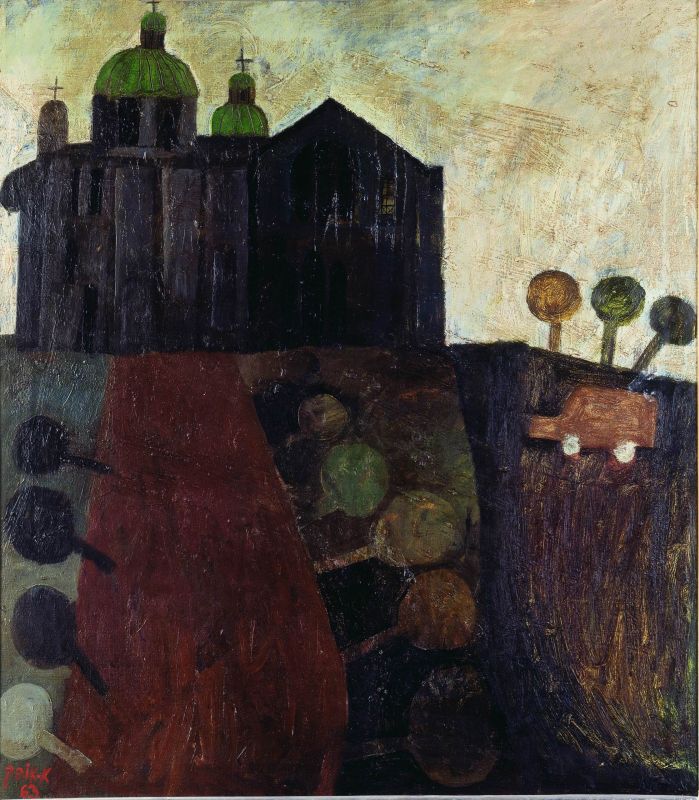 Avraham Ofek, Jerusalem, the Russian Compound, 1963
http://www.imj.org.il/en/collections/283384?itemNum=283384
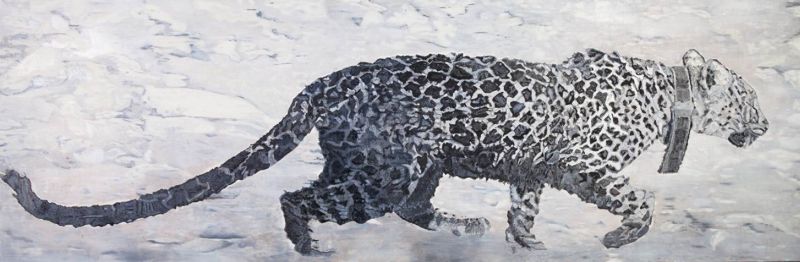 Assaf Romano, Shlomzion, 2002
http://www.imj.org.il/en/collections/443608
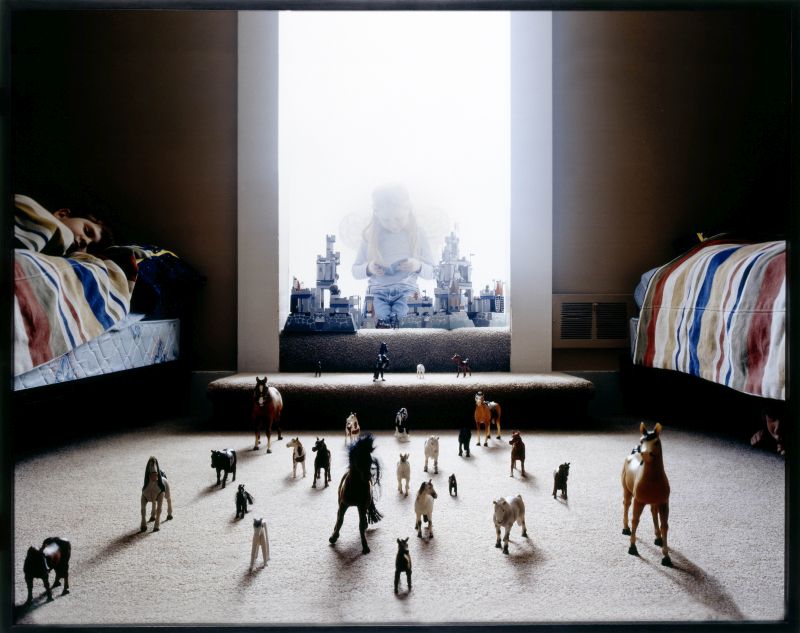 Angela Strassheim, Untitled (horses), 2004 
https://www.imj.org.il/en/collections/324002?itemNum=324002
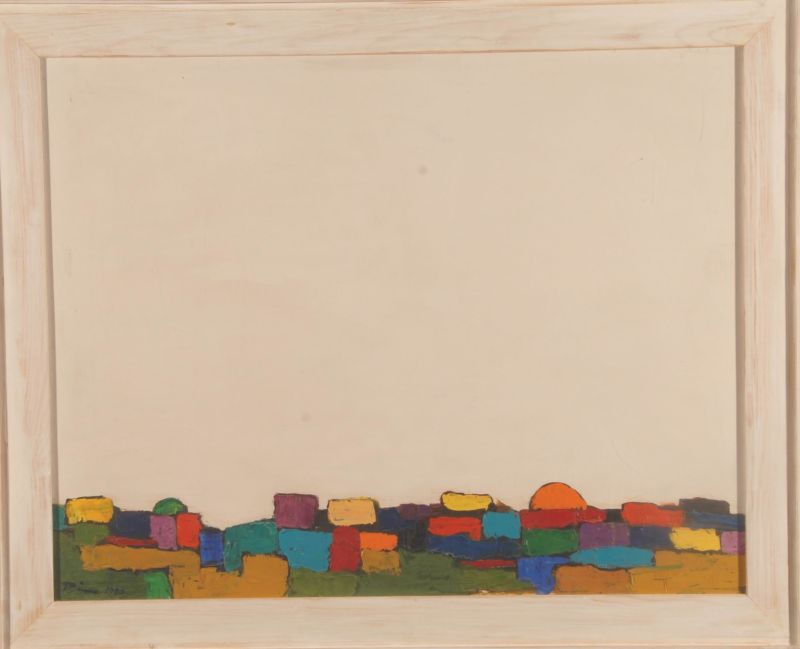 Jacob Pins, White Sky Above Jerusalem, 1980
http://www.imj.org.il/en/collections/445040?itemNum=445040
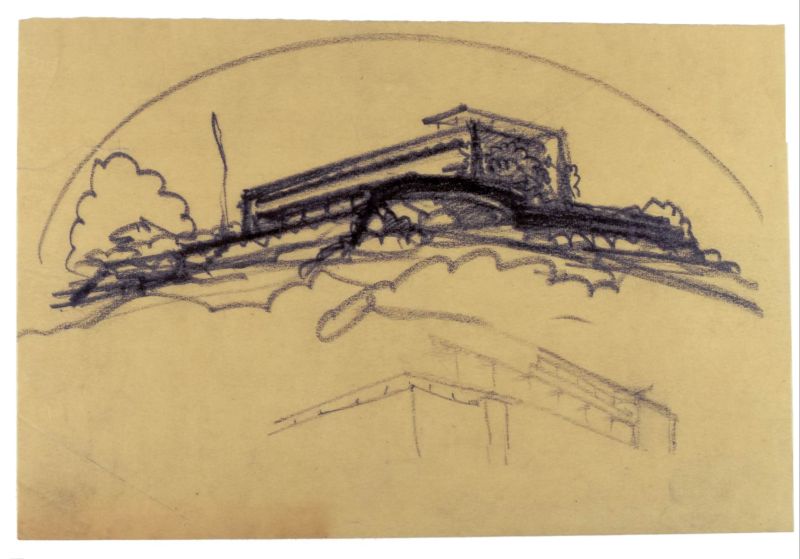 Erich Mendelsohn, The Schocken House, 1934-1936
http://www.imj.org.il/en/collections/221922?itemNum=221922
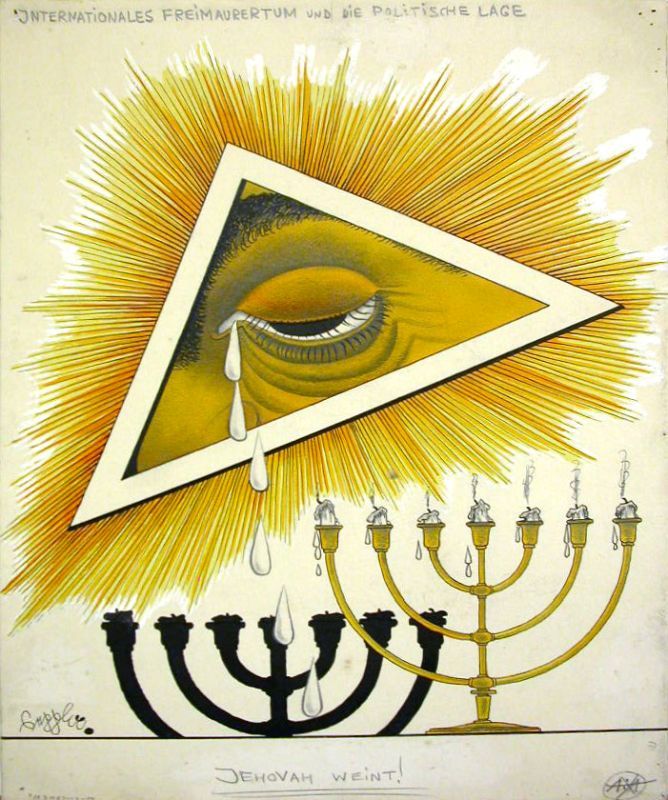 Geppler, God Crying (Caricature), Undated
http://www.imj.org.il/en/collections/252771?itemNum=252771
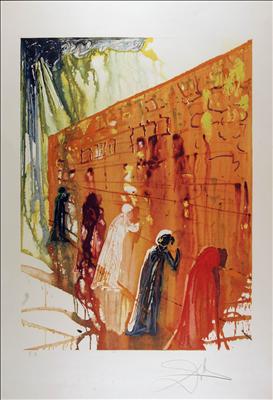 Salvador Dalí, The Wailing Wall, 1989
http://museum.imj.org.il/imagine/collections/itemCopy.asp?table=comb&itemNum=243939
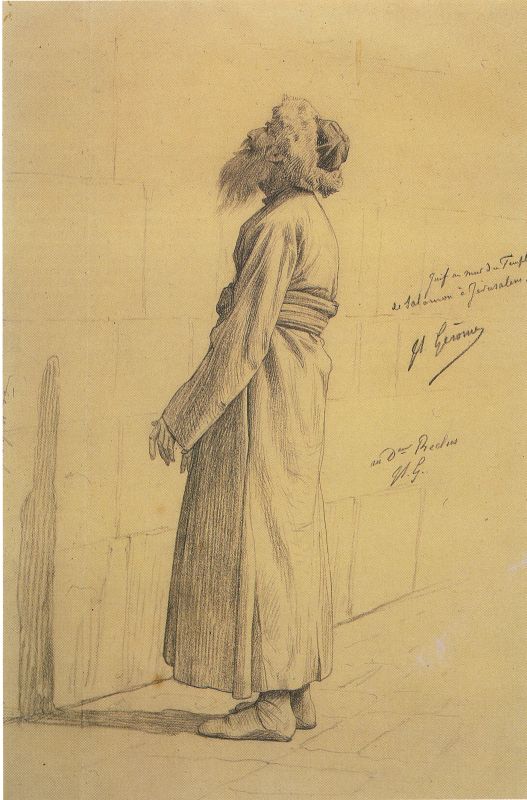 Jean-Leon Gerome, A Jew at the Wall of the Temple of Solomon in Jerusalem, ca. 1877
http://www.imj.org.il/en/collections/308881?itemNum=308881
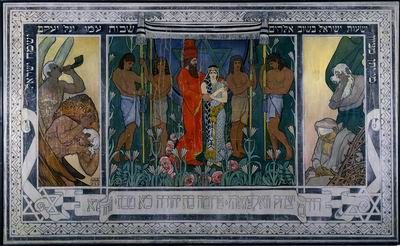 Ephraim Moses Lilien, An Allegorical Wedding: Sketch for a carpet dedicated to Mr. and Mrs. David Wolffsohn, Triptych (from right to left): Exile, Marriage, Redemption, 1906
http://www.imj.org.il/en/collections/298075?itemNum=298075
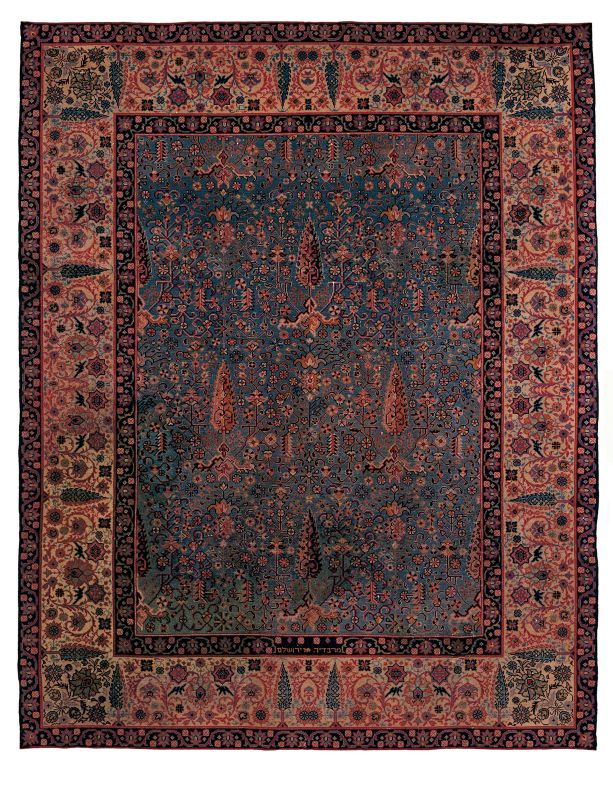 Blue Cypress carpet, Israel, 1920-31
http://www.imj.org.il/en/collections/353807?itemNum=353807
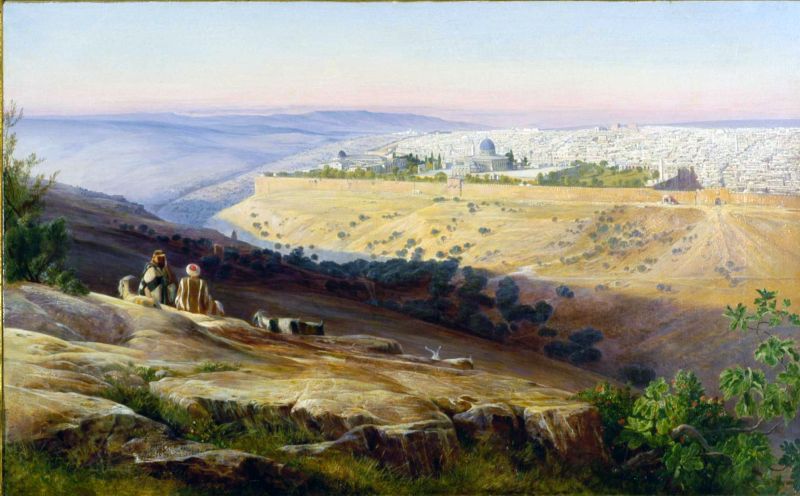 Edward Lear, Jerusalem from the Mount of Olives, 1858-59
http://www.imj.org.il/en/collections/370918?itemNum=370918
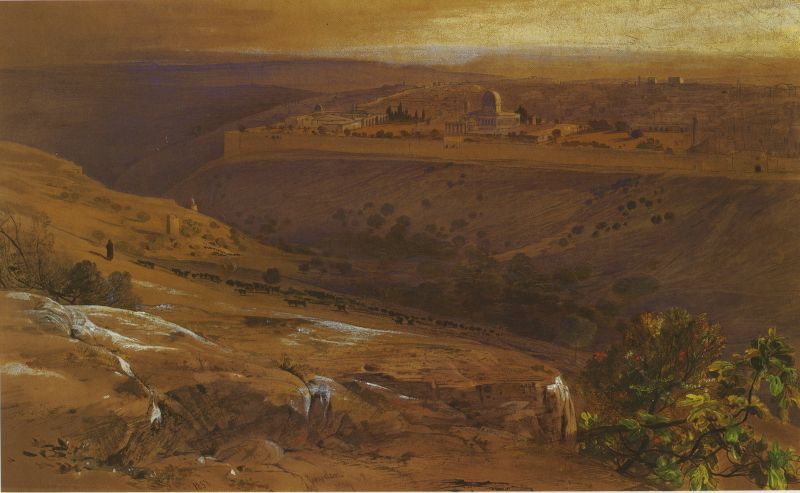 Edward Lear, View of Jerusalem from the Mount of Olives, 1858
http://www.imj.org.il/en/collections/308777?itemNum=308777
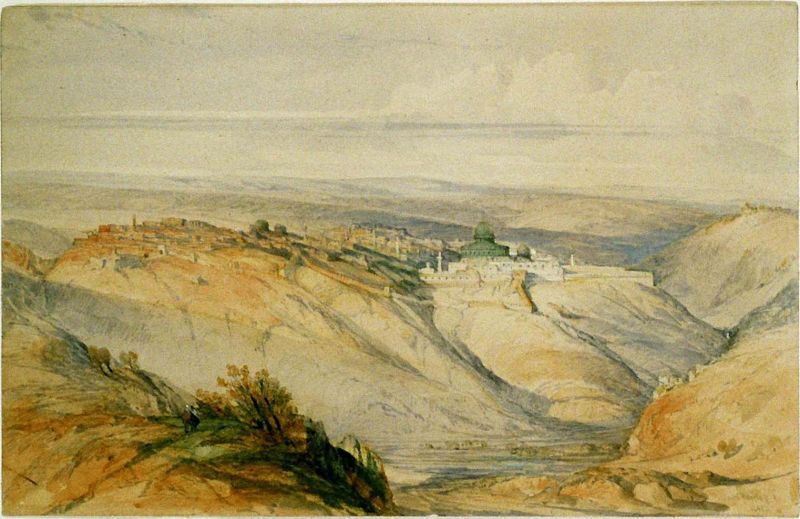 David Roberts, Jerusalem, 1845.
http://www.imj.org.il/en/collections/506539?itemNum=506539
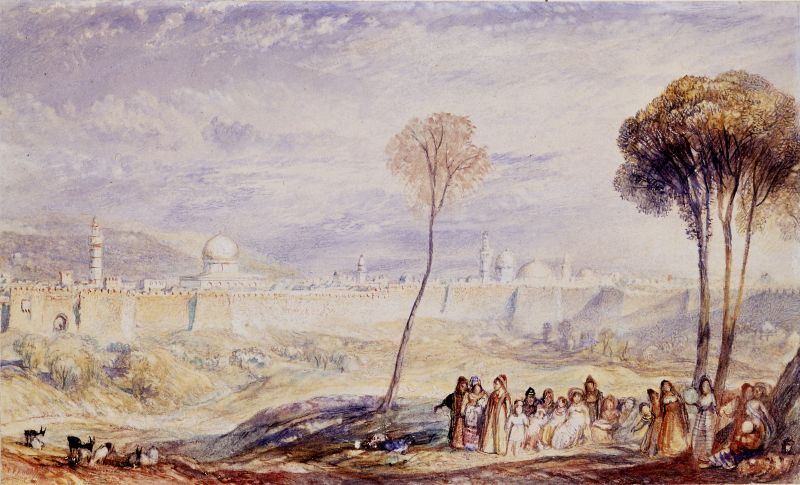 Joseph Mallord William Turner, North-West View of Jerusalem, 1832-34.
http://www.imj.org.il/en/collections/308778?itemNum=308778
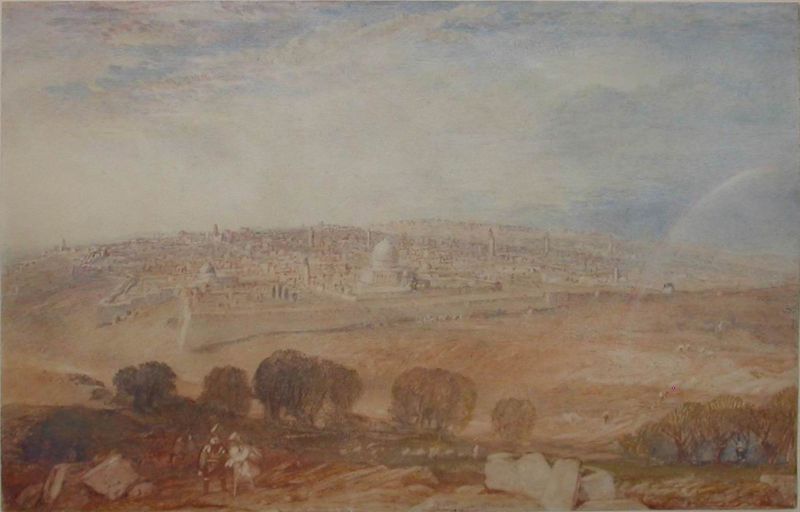 Joseph Mallord William Turner, Jerusalem from the Mount of Olives, 1834-35.
http://www.imj.org.il/en/collections/506540?itemNum=506540
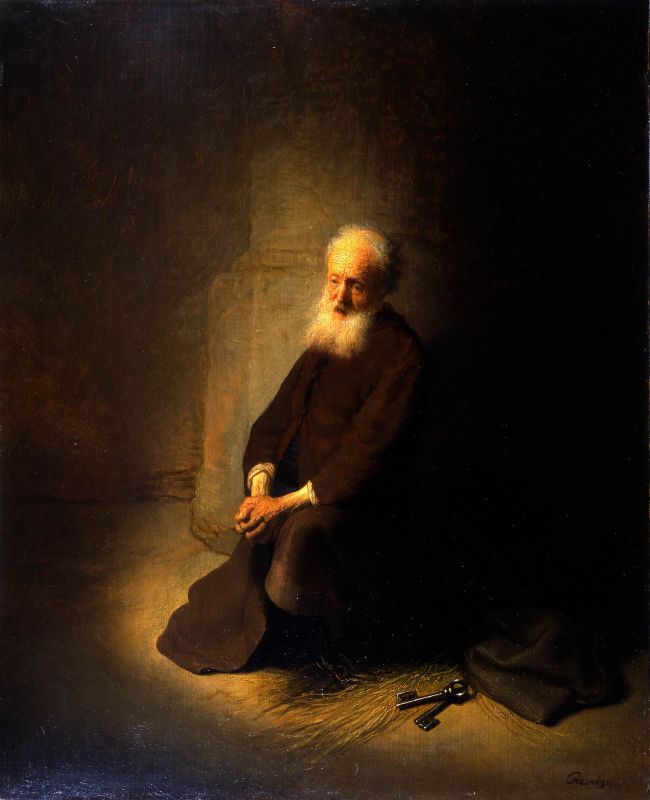 Rembrandt van Rijn, St. Peter in Prison (St. Peter Kneeling), 1631
http://www.imj.org.il/en/collections/191478?itemNum=191478
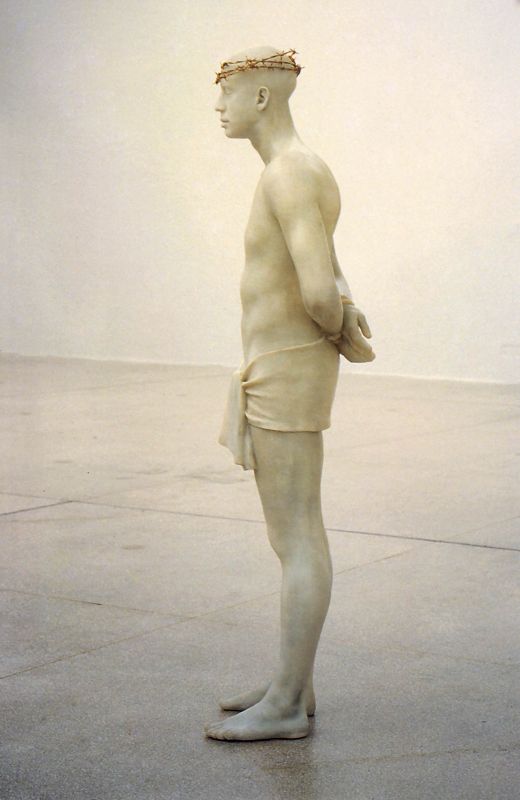 Mark Wallinger, Ecce Homo, 1999
http://www.imj.org.il/en/collections/199788?itemNum=199788
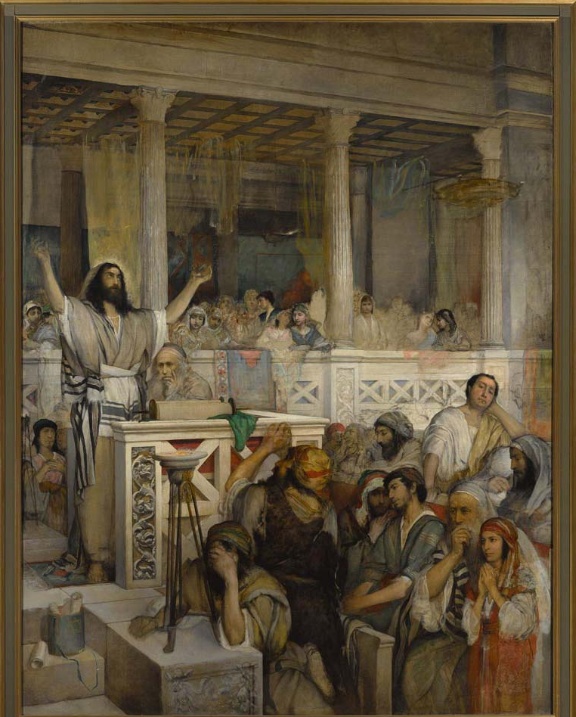 Maurycy Gottlieb, Christ before His Judges, 1877–79 http://museum.imj.org.il/imagine/collections/itemCopy.asp?table=comb&itemNum=376078
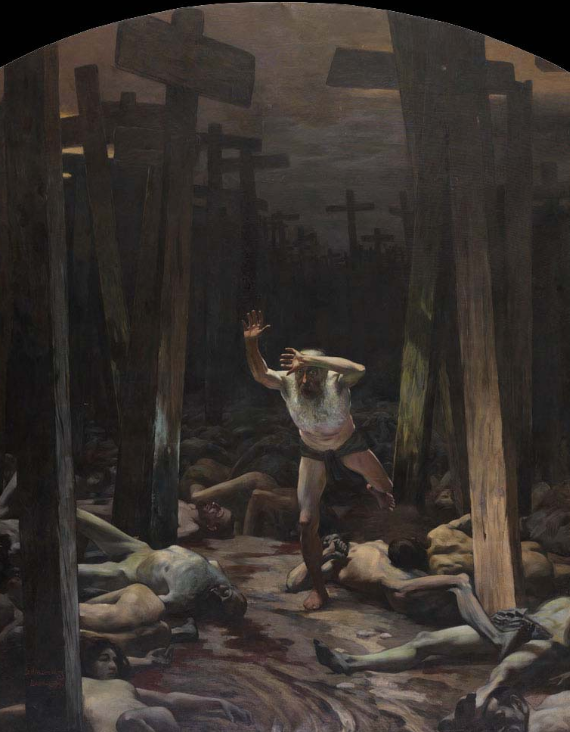 Samuel Hirszenberg, The Wandering Jew (or The Eternal Jew), 1899
http://museum.imj.org.il/en/audioguides/jesus/page/?id=734
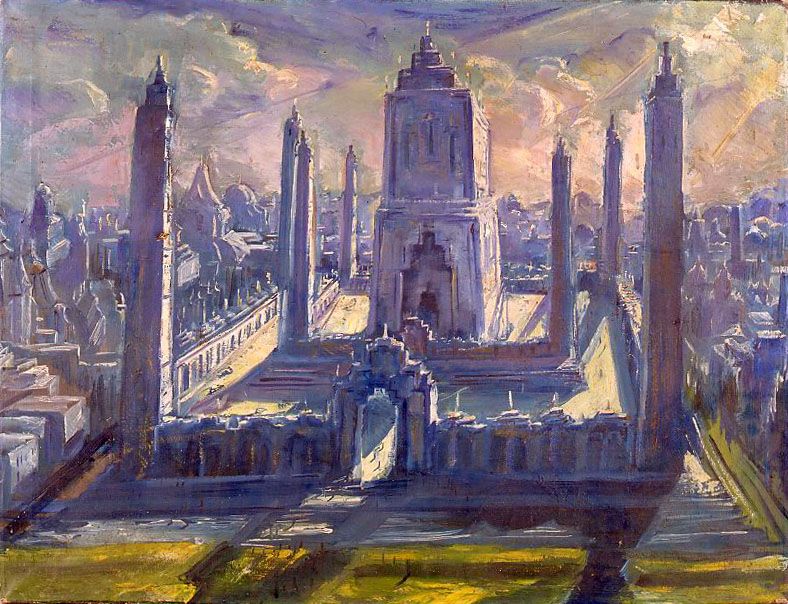 Jakob Steinhardt, The Temple , 1925-30
 http://www.imj.org.il/en/collections/400275?itemNum=400275
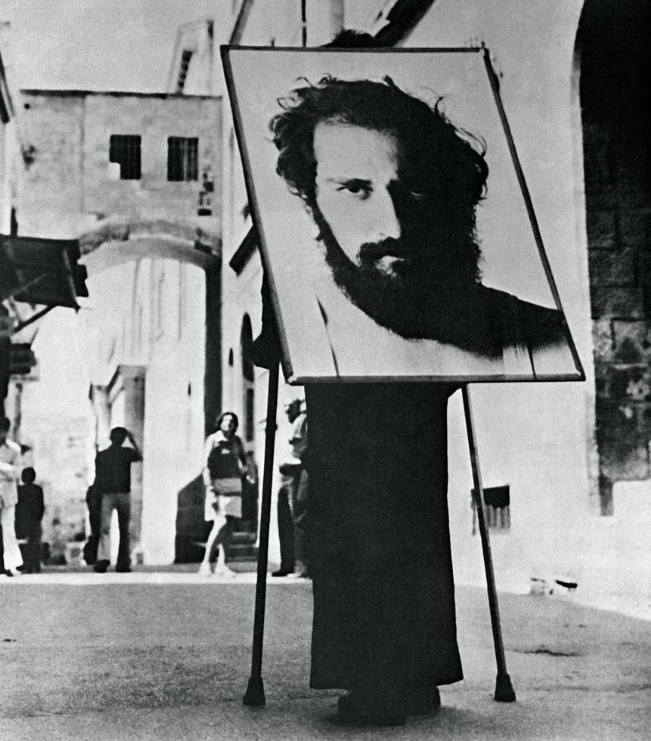 Motti Mizrachi,Via Dolorosa, 1973
http://museum.imj.org.il/en/audioguides/jesus/page/?id=742
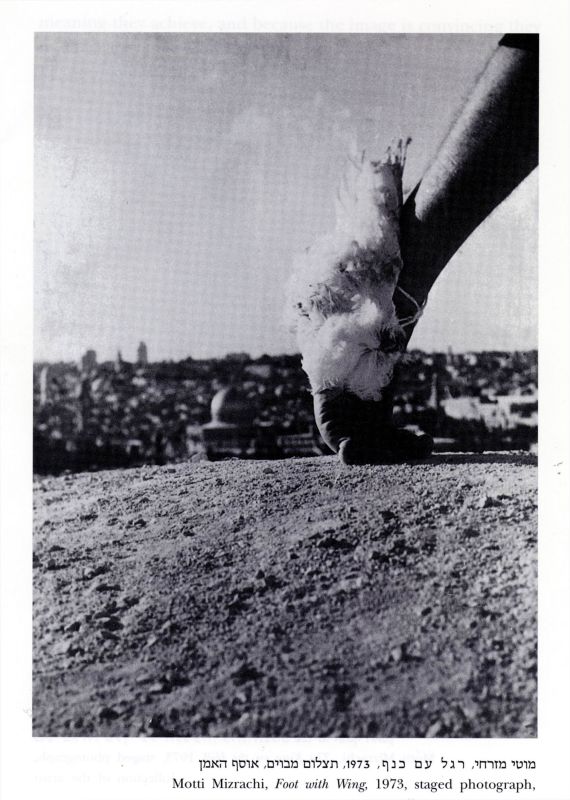 Motti Mizrachi, Facing the City, 1975
http://www.imj.org.il/en/collections/296746
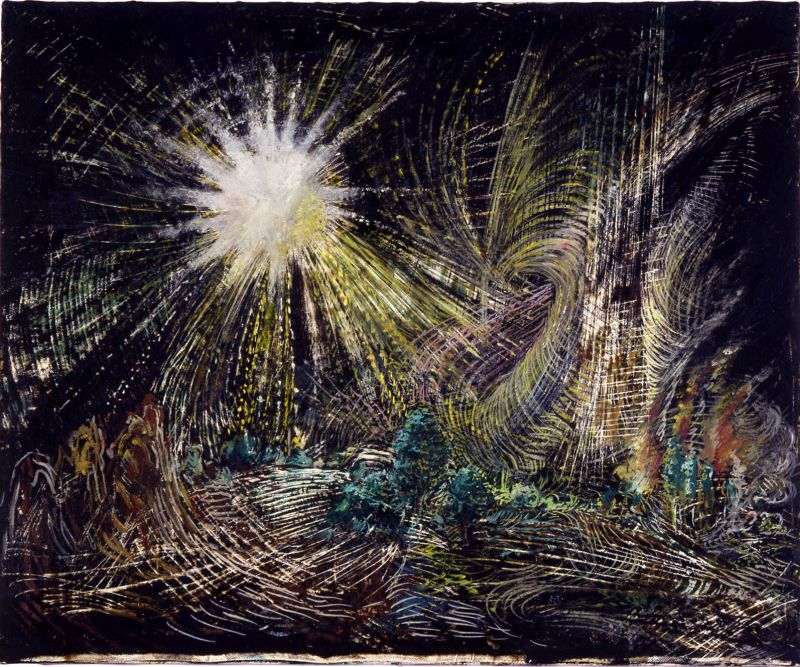 Nahum Miller, Apocalypsa, 1987
http://www.imj.org.il/en/collections/388539
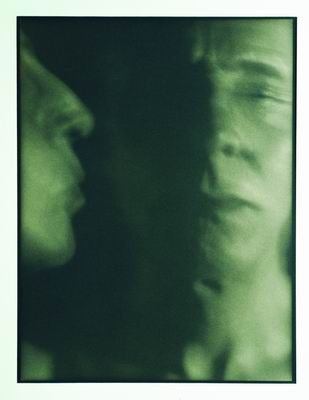 Jan van Leeuwen, Kiss of Judas, 1992.
http://museum.imj.org.il/imagine/collections/itemCopy.asp?itemNum=323127
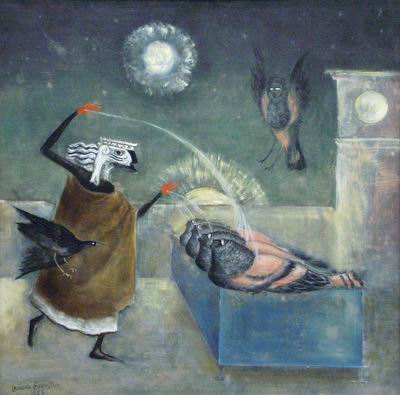 Leonora Carrington, Assurbanipal Abluting Harpies, 1958 
http://museum.imj.org.il/imagine/collections/itemCopy.asp?table=comb&itemNum=192995
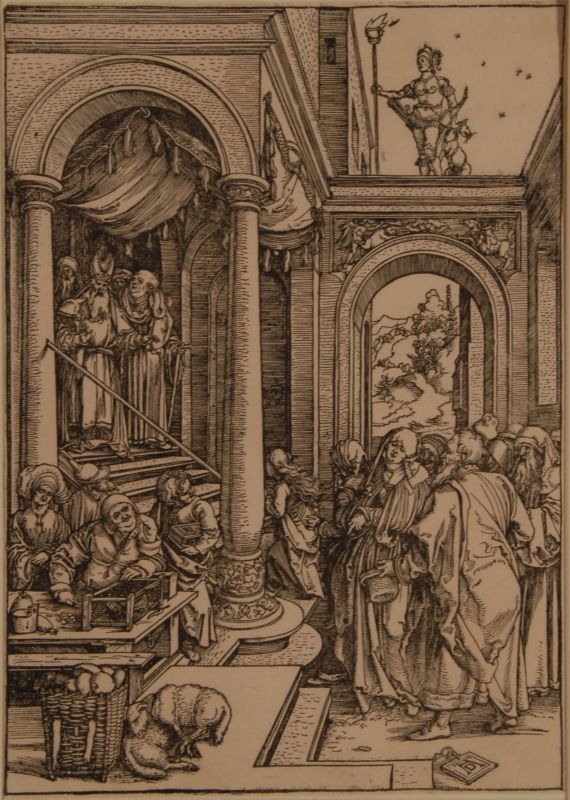 Albrecht Dürer, The Presentation of the Virgin in the Temple, from "The Life of the Virgin" 
http://www.imj.org.il/en/collections/578404?itemNum=578404
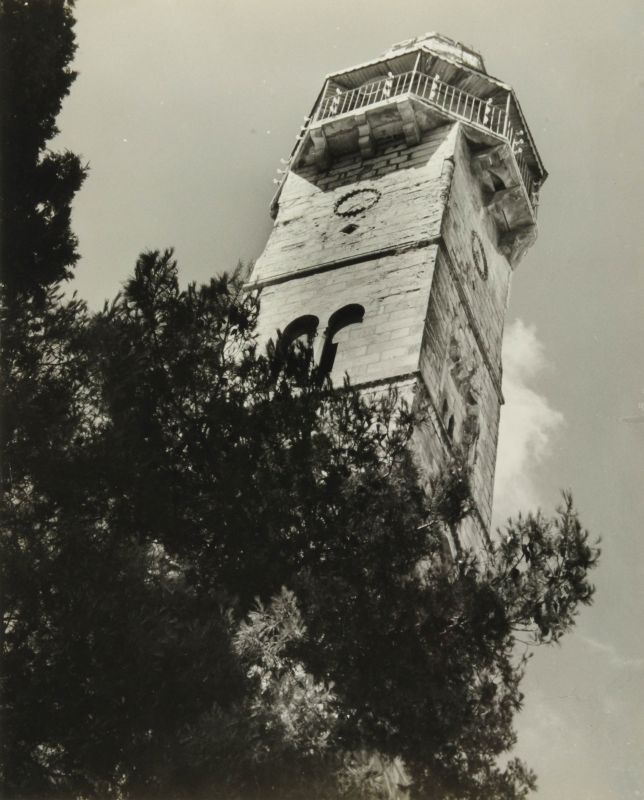 Alfred Bernheim, Minaret, Jerusalem, Undated
http://www.imj.org.il/en/collections/511967?itemNum=511967
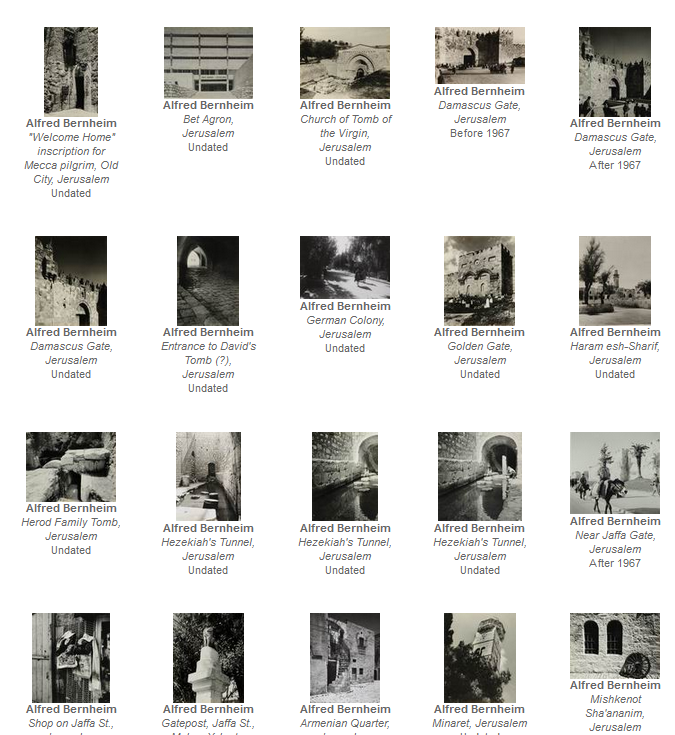 See also:
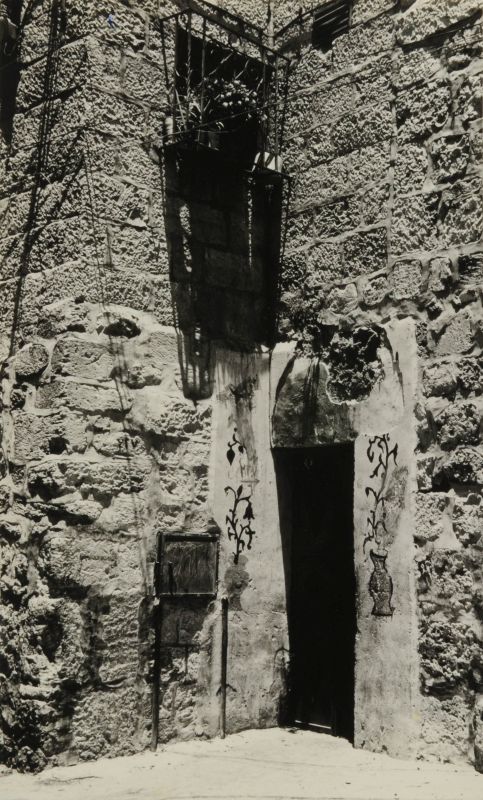 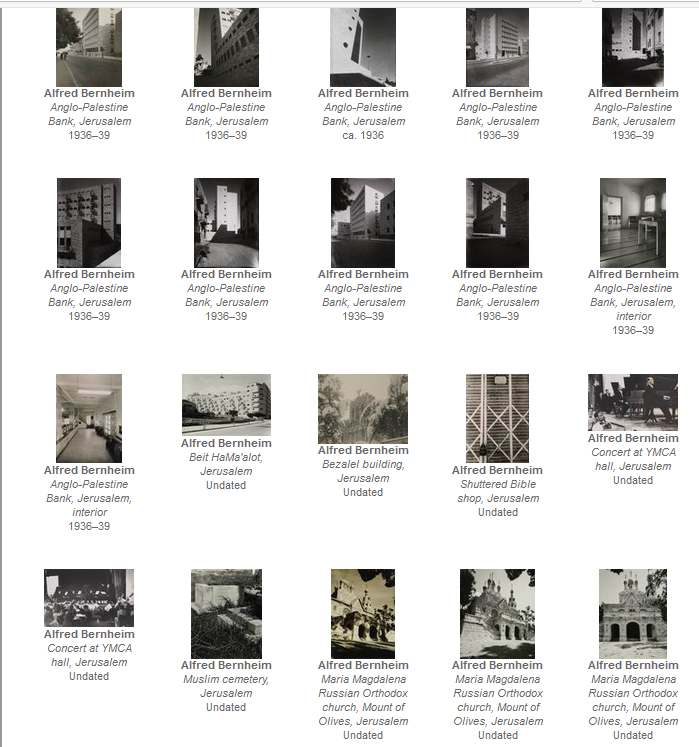 Alfred Bernheim, Welcome Home inscription for Mecca pilgrim, Old City, Jerusalem, Undated
http://www.imj.org.il/en/collections/511620?itemNum=511620
See also:
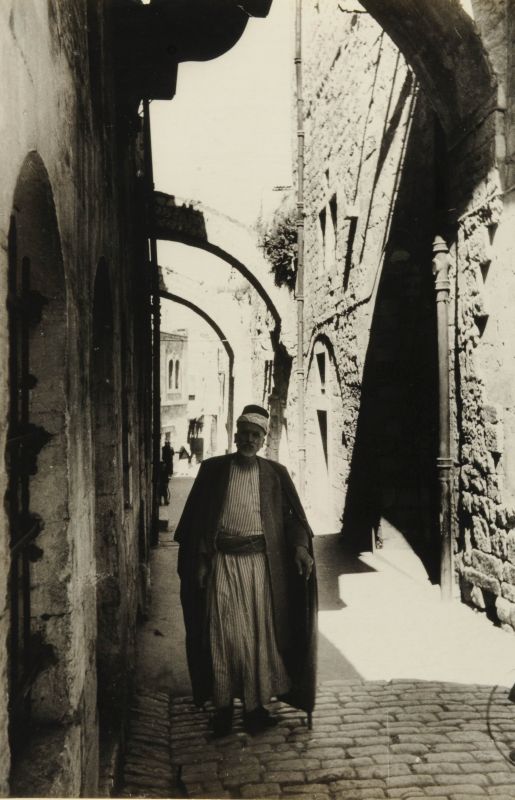 Alfred Bernheim, Via Dolorosa, Jerusalem, Undated
https://www.imj.org.il/en/collections/512202?itemNum=512202
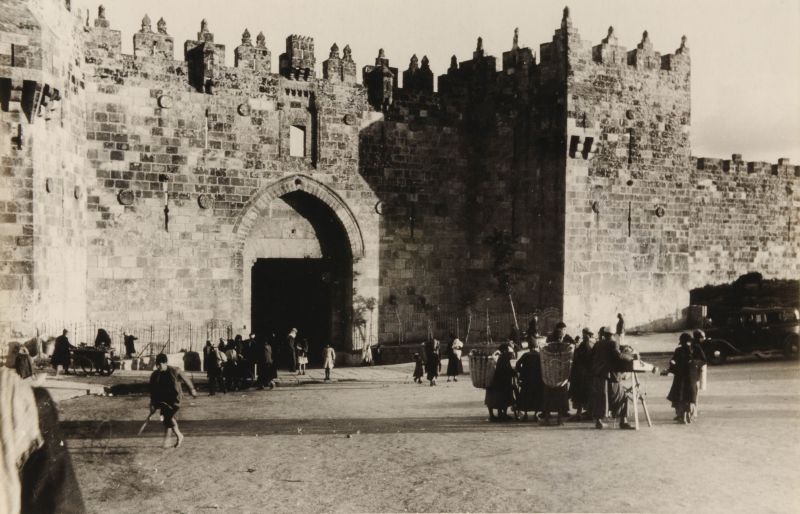 Alfred Bernheim, Damascus Gate, Jerusalem, before 1967
https://www.imj.org.il/en/collections/511685?itemNum=511685
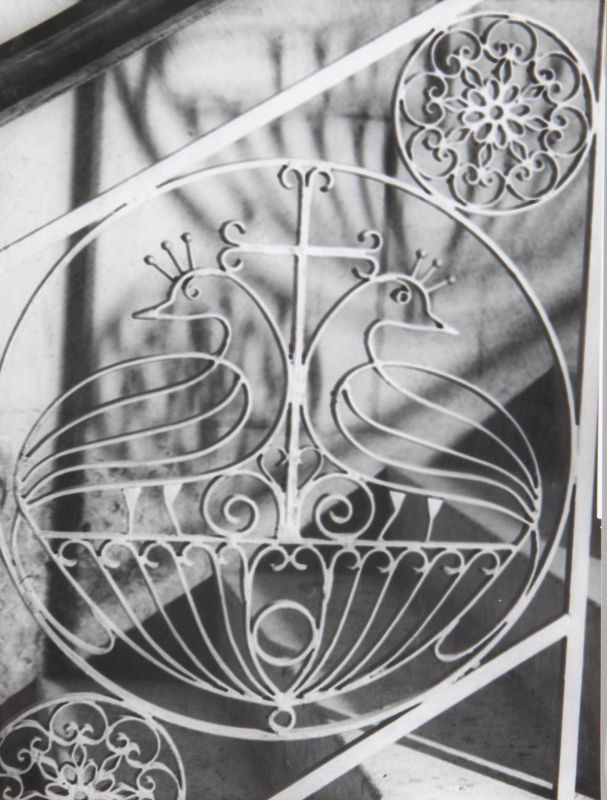 Alfred Bernheim, Banister, Jerusalem, undated
https://www.imj.org.il/en/collections/511636?itemNum=511636
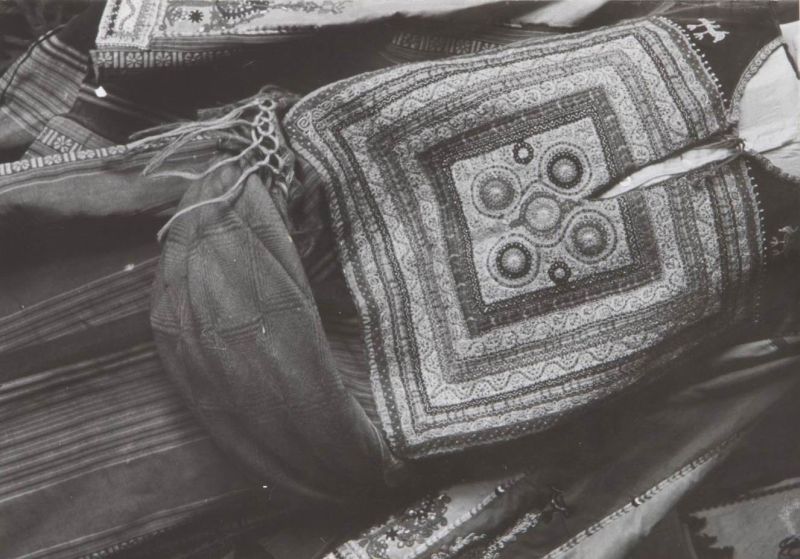 Alfred Bernheim, Embroidered Dress, undated 
https://www.imj.org.il/en/collections/511697?itemNum=511697
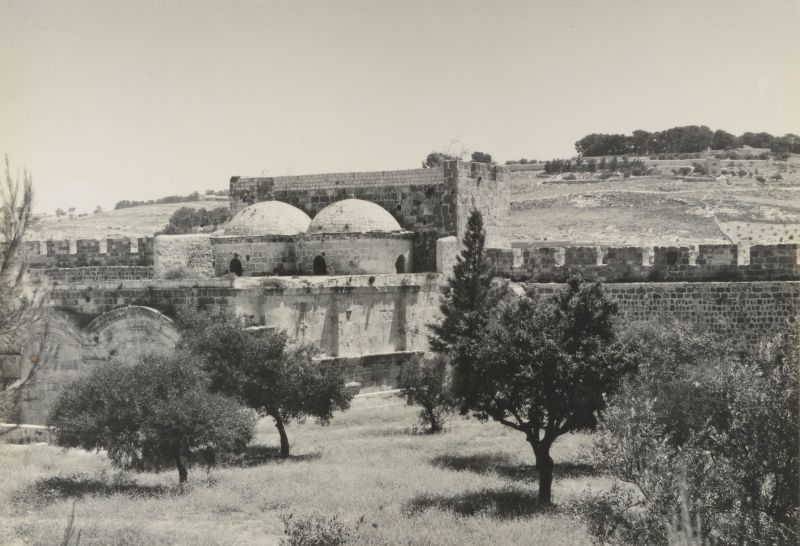 Alfred Bernheim, Golden Gate, view from Haram esh-Sharif, undated 
https://www.imj.org.il/en/collections/511726?itemNum=511726
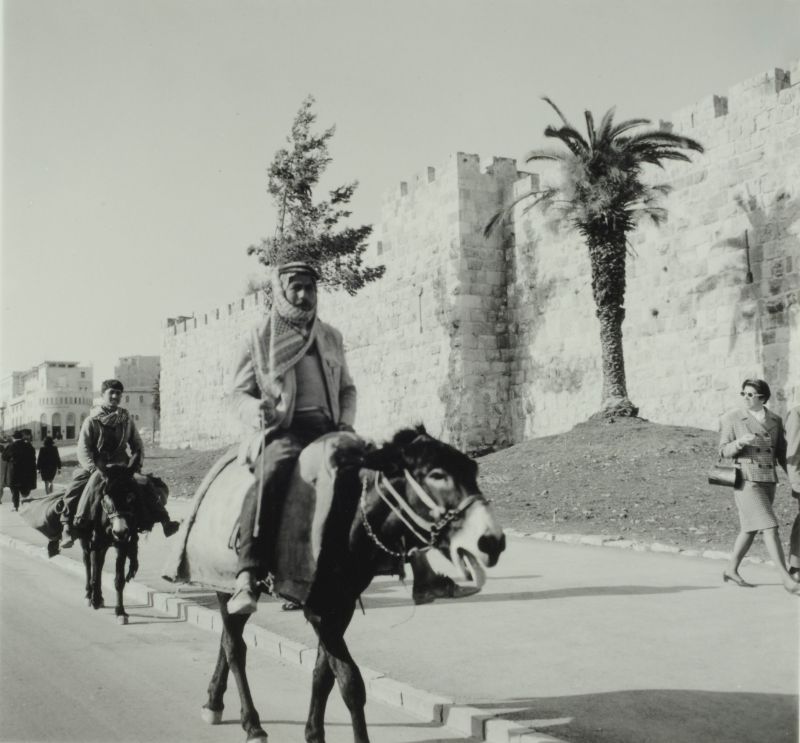 Alfred Bernheim, Near Jaffa Gate, Jerusalem, after 1967 
https://www.imj.org.il/en/collections/511770
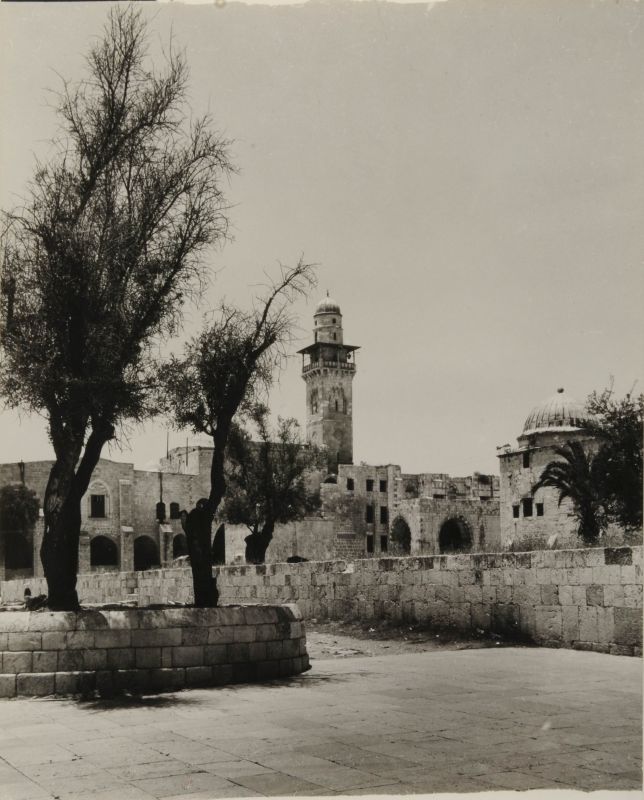 Alfred Bernheim, Haram esh-Sharif, Jerusalem, undated 
https://www.imj.org.il/en/collections/511749?itemNum=511749
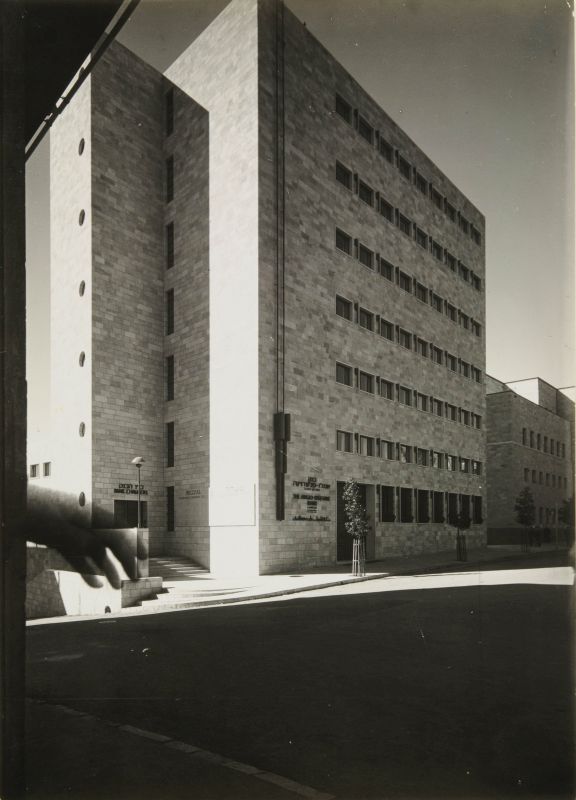 Alfred Bernheim, Anglo-Palestine Bank, Jerusalem, 1936-9
https://www.imj.org.il/en/collections/512445?itemNum=512445
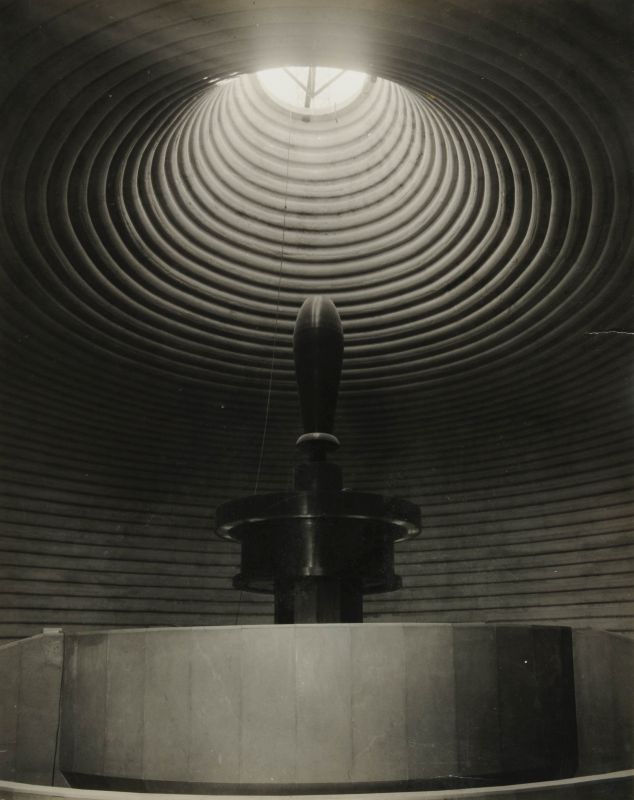 Alfred Bernheim, Shrine of the Book, The Israel Museum, Jerusalem
https://www.imj.org.il/en/collections/514978?itemNum=514978
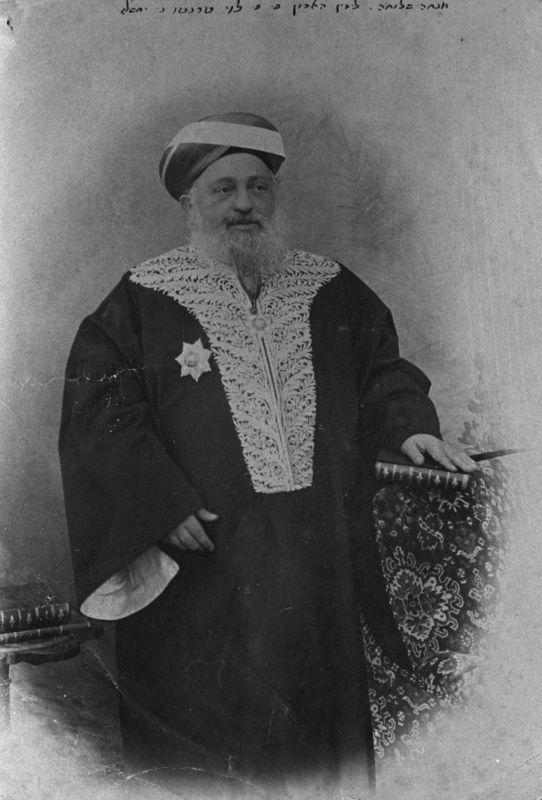 Rabbi Ya’akov Meir, Jerusalem, Early 20th century
http://www.imj.org.il/en/collections/516669?itemNum=516669
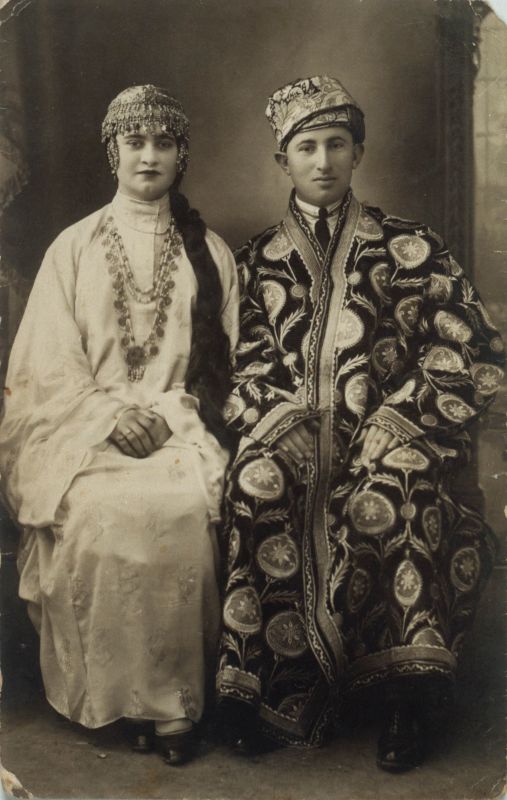 David and Rina Davidoff, after their betrothal dressed in Bukharan traditional festive attire,
Jerusalem, 1927
http://www.imj.org.il/en/collections/516645?itemNum=516645
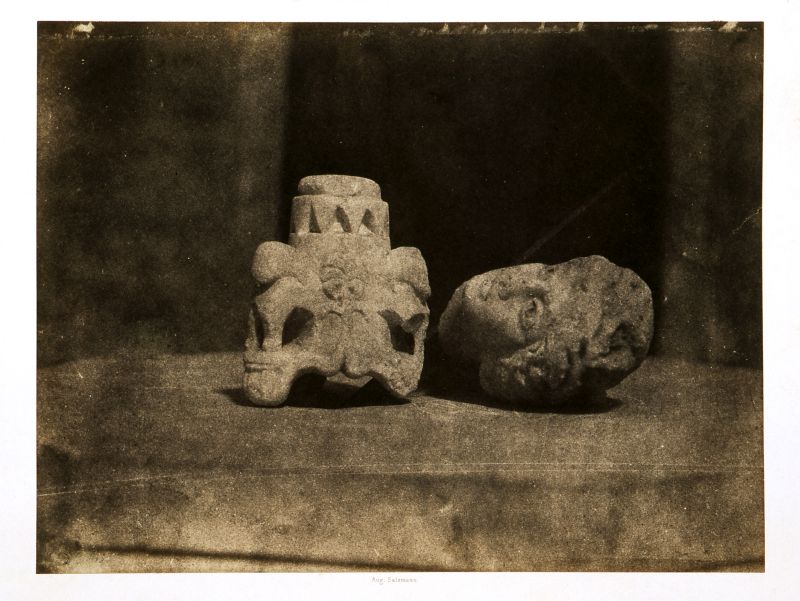 August Salzmann, Fragments Judaï que et Romain, 1854
http://www.imj.org.il/en/collections/202376?itemNum=202376
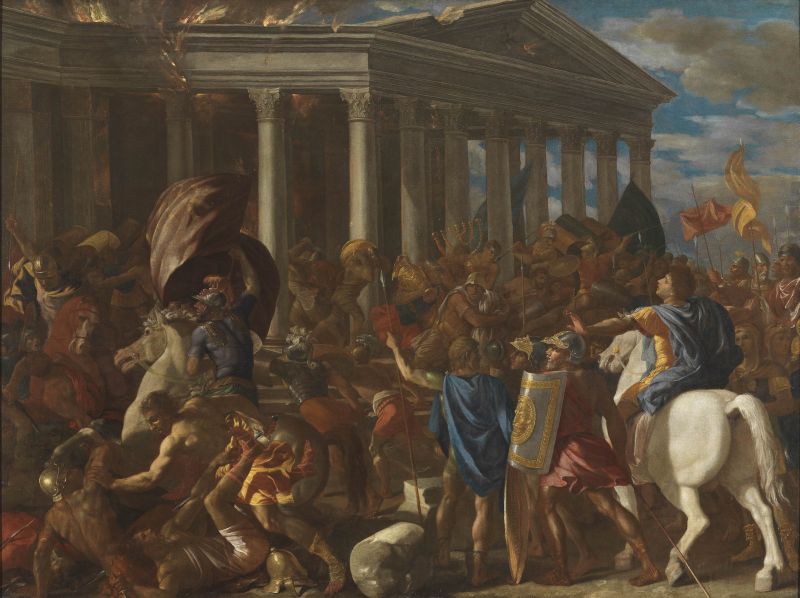 Nicolas Poussin, The Destruction and Sack of the Temple of Jerusalem, 1625-26
http://www.imj.org.il/en/collections/199789?itemNum=199789
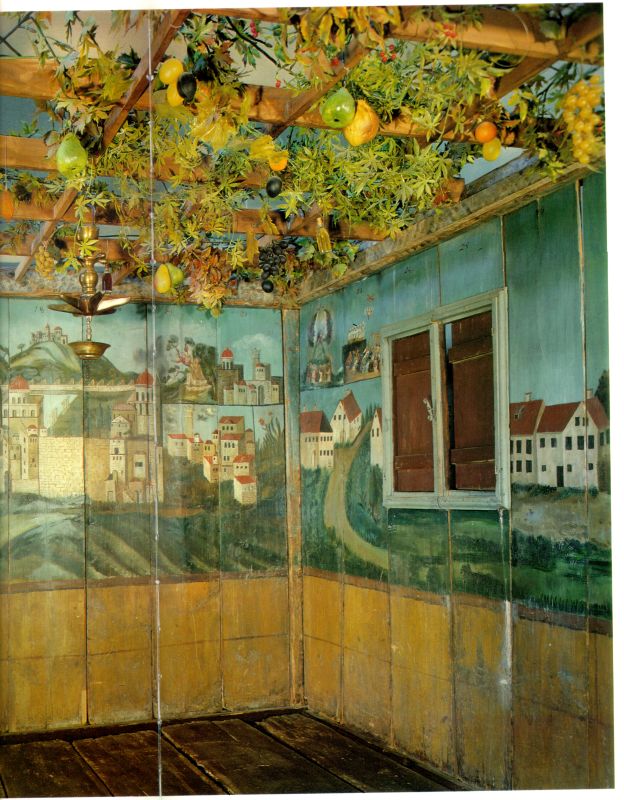 Sukkah, Fishach, Southern Germany, Second half of the 19th century
http://www.imj.org.il/en/collections/199807?itemNum=199807
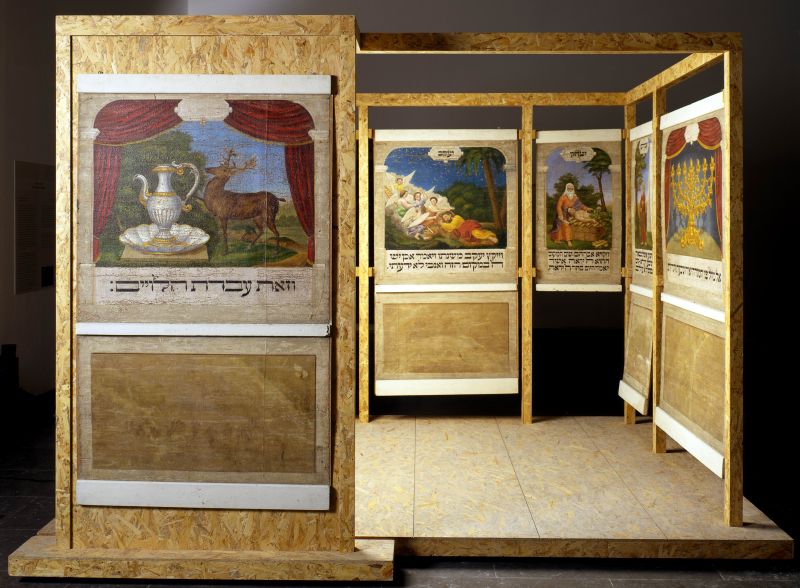 Painted Sukkah Boards, Szeged, Hungary, Late 19th or early 20th century
http://www.imj.org.il/en/collections/366619?itemNum=366619
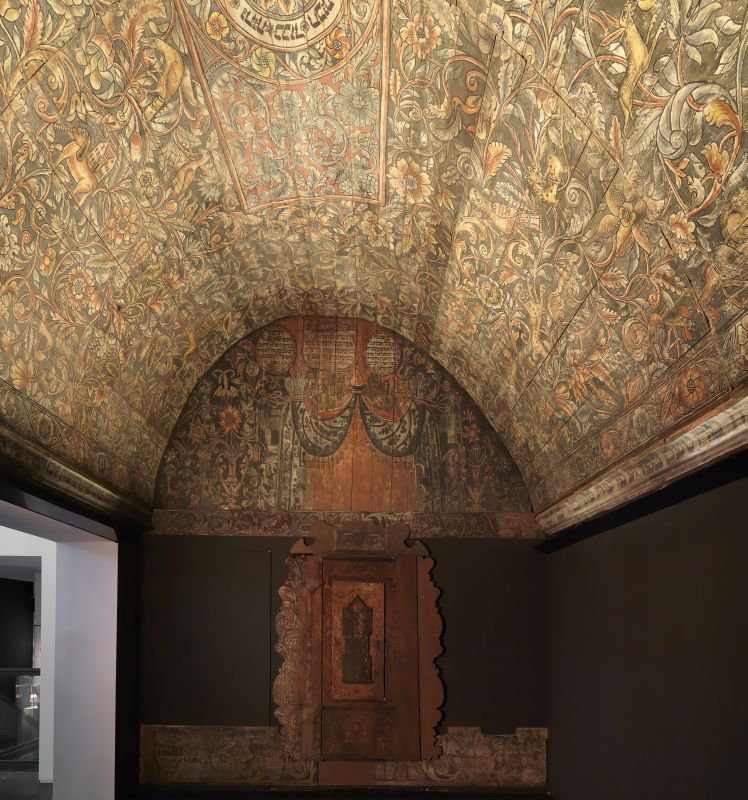 Interior of the Horb synagogue, Horb am Main, Germany
Artist: Eliezer Sussman of Brody, 1735
http://www.imj.org.il/en/collections/199707?itemNum=199707
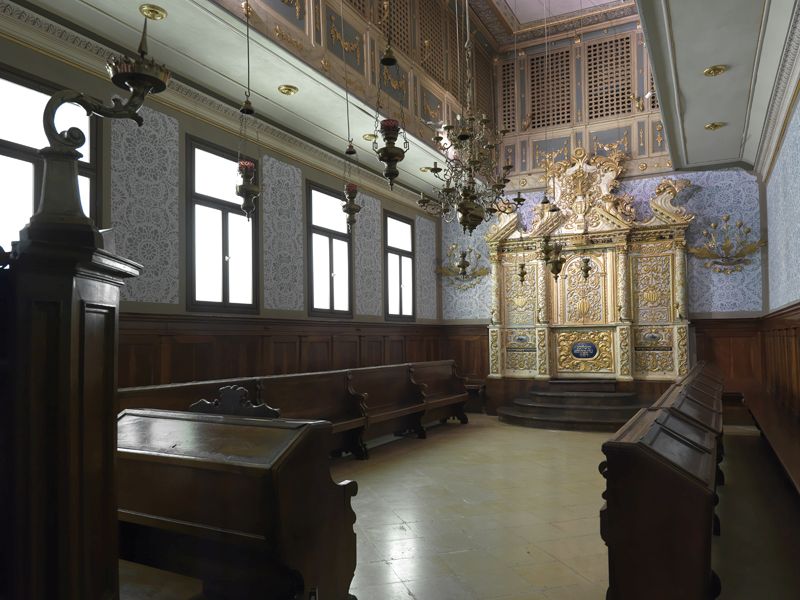 Interior of the Vittorio Veneto synagogue, Northern Italy, 1700
http://www.imj.org.il/en/collections/200184?itemNum=200184
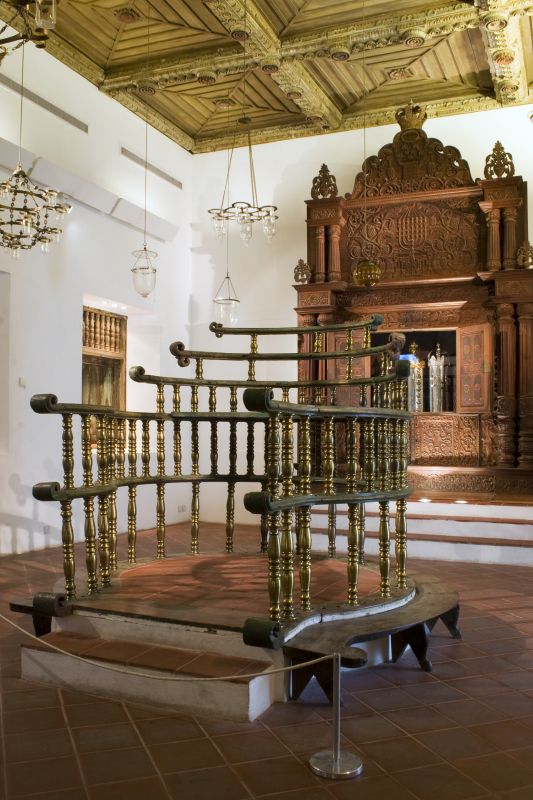 Interior of the Kadavumbagam synagogue, Cochin, Southern India, date of construction: http://www.imj.org.il/en/collections/199804?itemNum=199804539-44
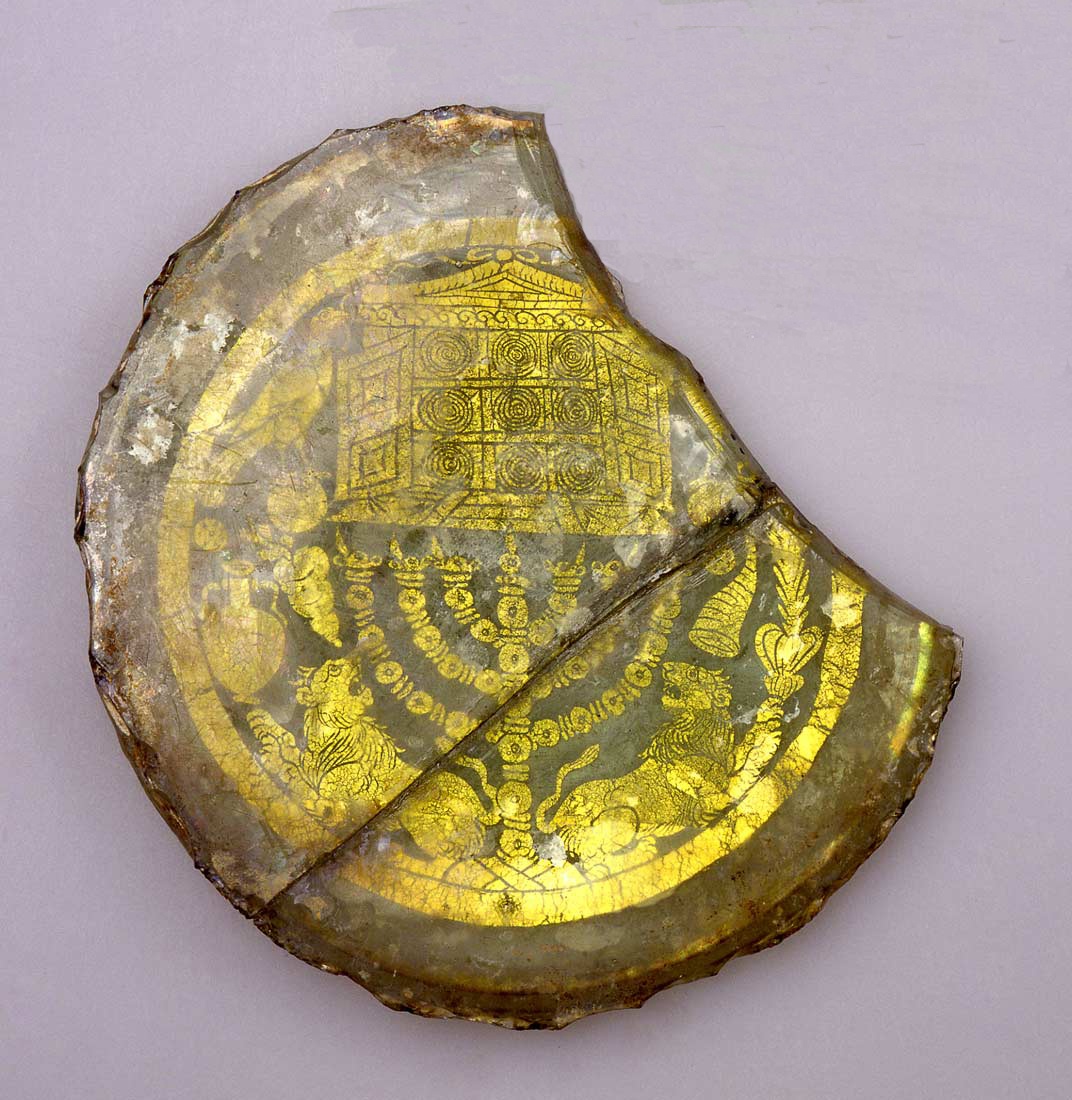 Gold-glass base, Rome, 4th century CE
http://www.imj.org.il/en/collections/228663?itemNum=228663
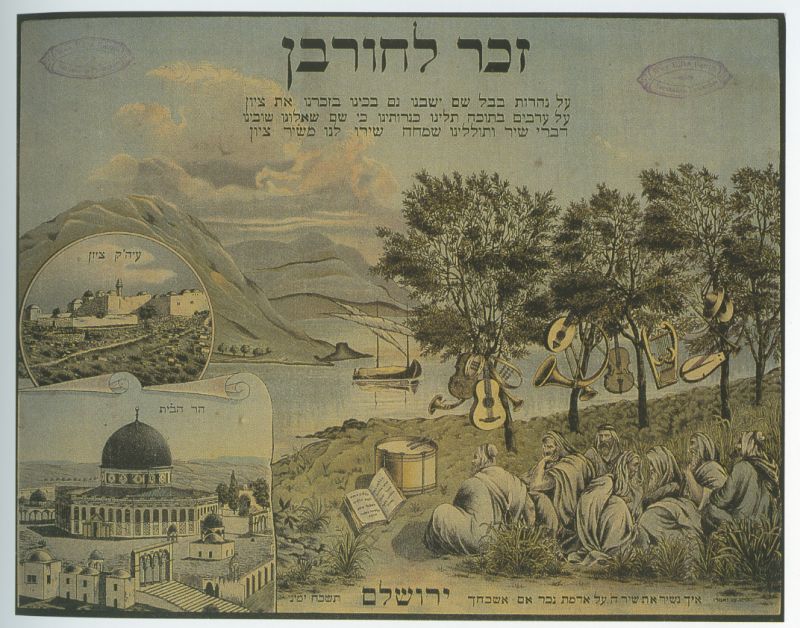 Plaque commemorating the destruction of the Temple, Jerusalem, late 19th century
http://www.imj.org.il/en/collections/368680?itemNum=368680
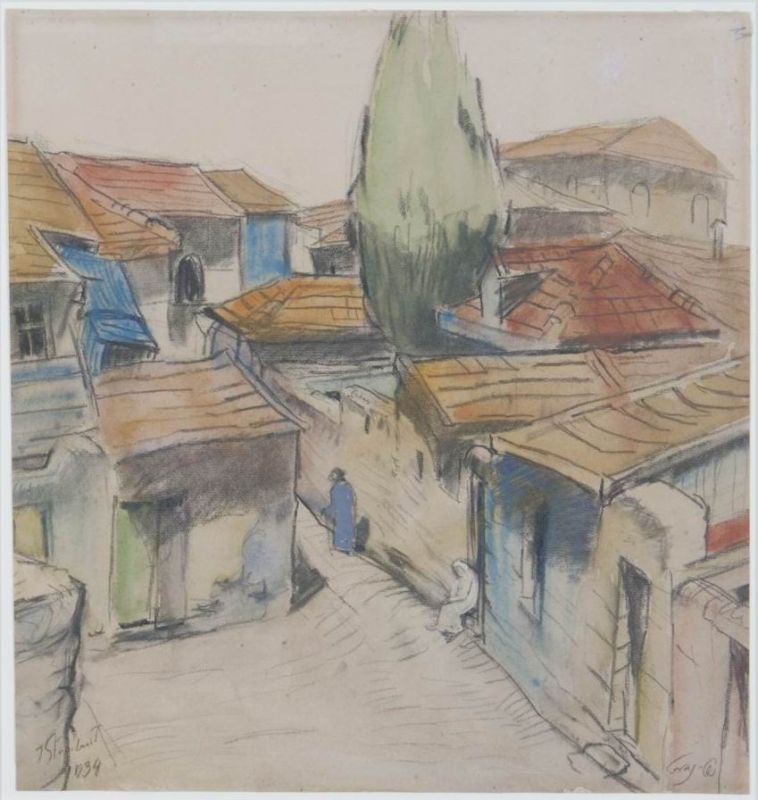 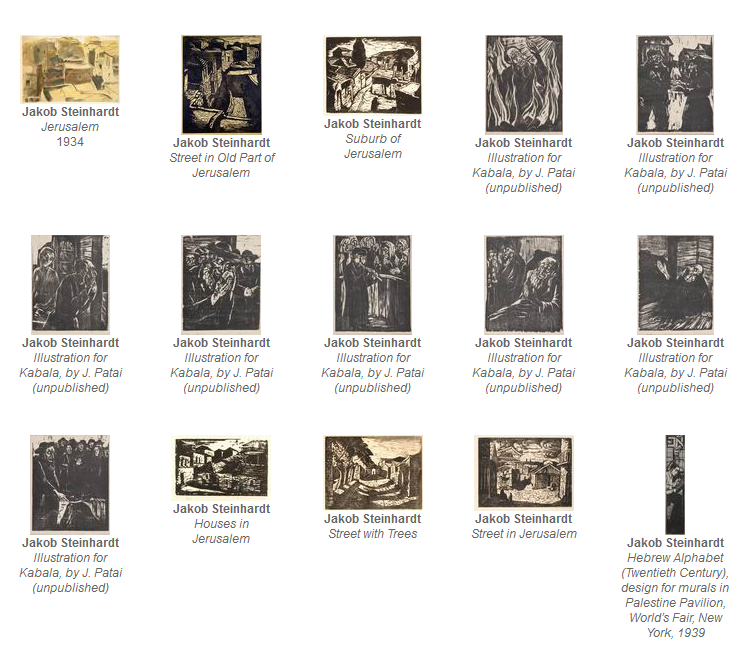 Jakob Steinhardt, Neighborhood in Jerusalem, 1934
http://www.imj.org.il/en/collections/398406?itemNum=398406
See also:
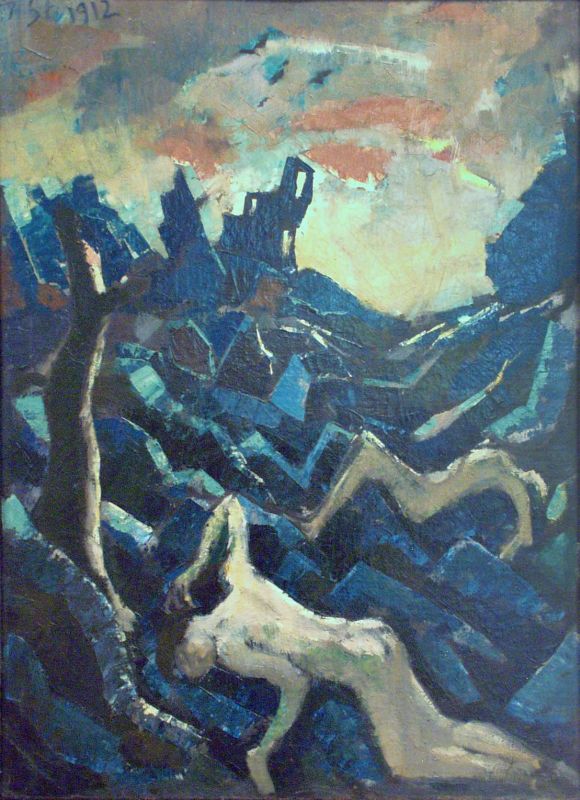 Jakob Steinhardt, Apocalyptic Landscape, 1912
http://www.imj.org.il/en/collections/193513?itemNum=193513
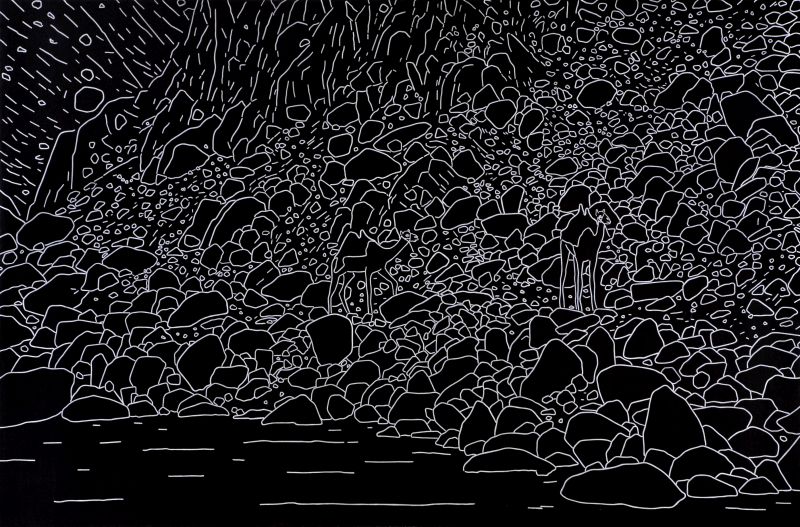 Gil Marco Shani, Untitled, 2006-2007
http://www.imj.org.il/en/collections/309947?itemNum=309947
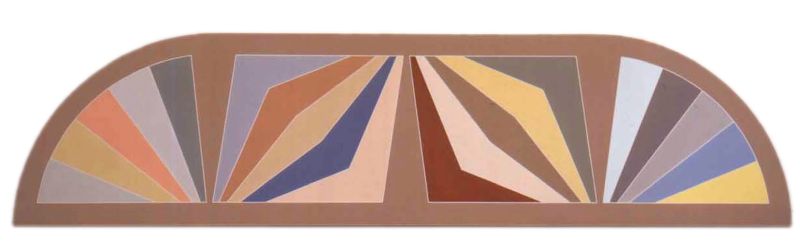 Frank Stella, Damascus Gate, 1969
http://www.imj.org.il/en/collections/192773?itemNum=192773
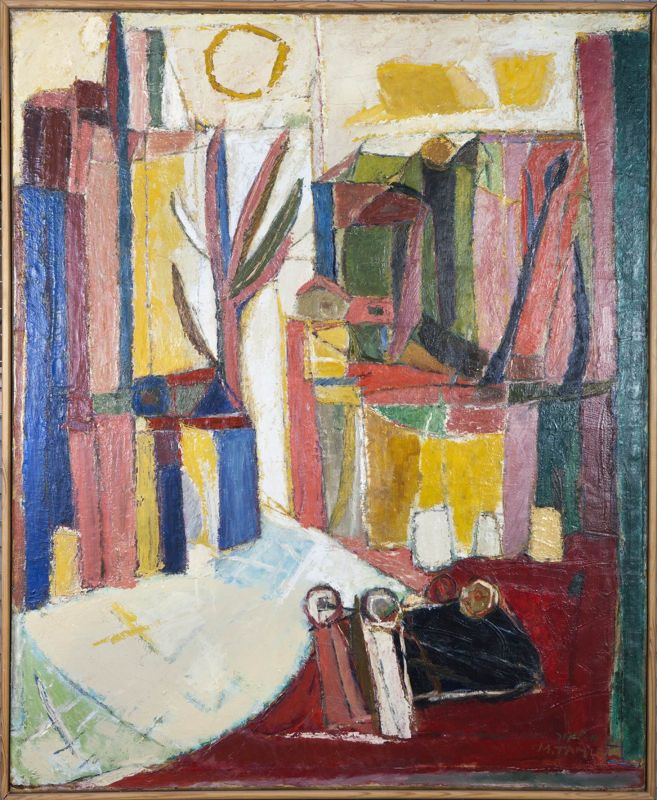 Moshe Tamir, Jerusalem Landscape/Wild Landscape, 1954.
http://www.imj.org.il/en/collections/443611?itemNum=443611
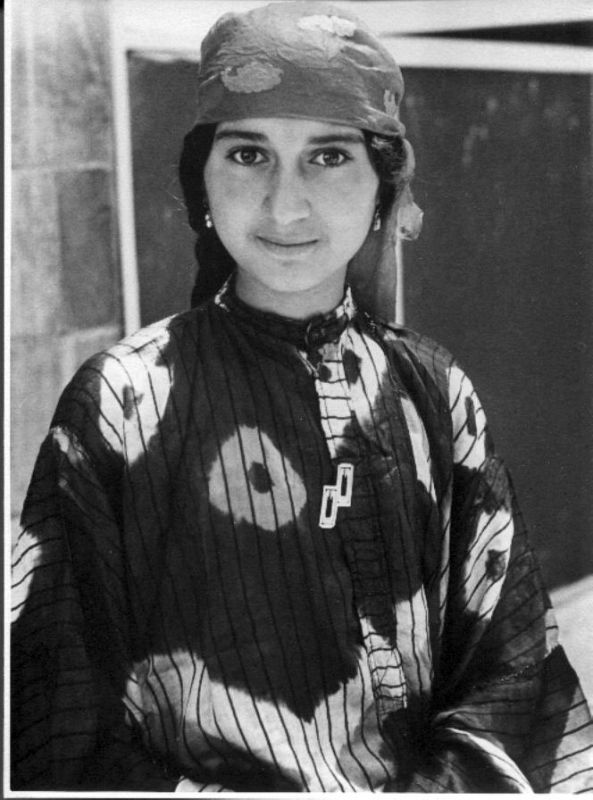 Liselotte Grschebina, Bukharan girl, Jerusalem, 1937, http://www.imj.org.il/en/collections/342042?itemNum=342042
See also:
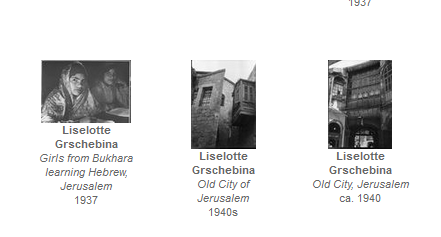 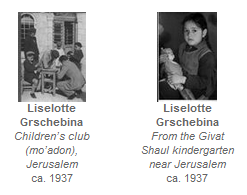 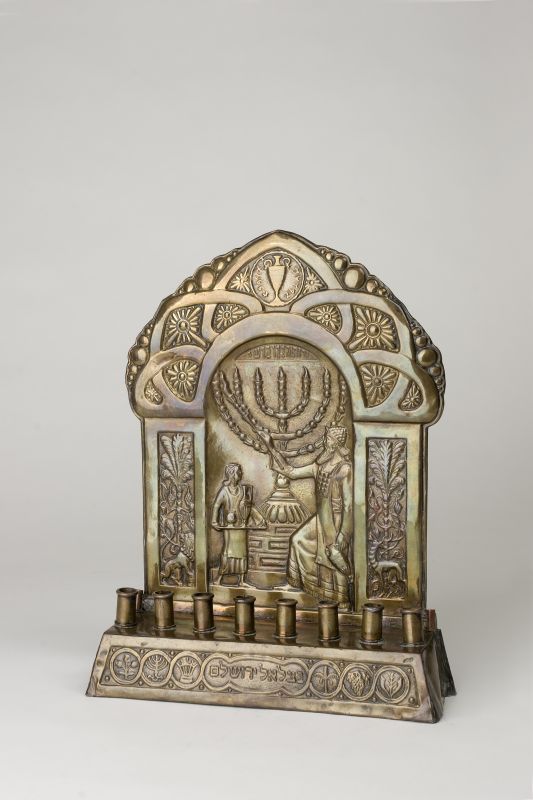 Temple Menorah and Bar Kokhba coins, Jerusalem, Sharar workshop, Bezalel, 1914-29
http://www.imj.org.il/en/collections/359240?itemNum=359240
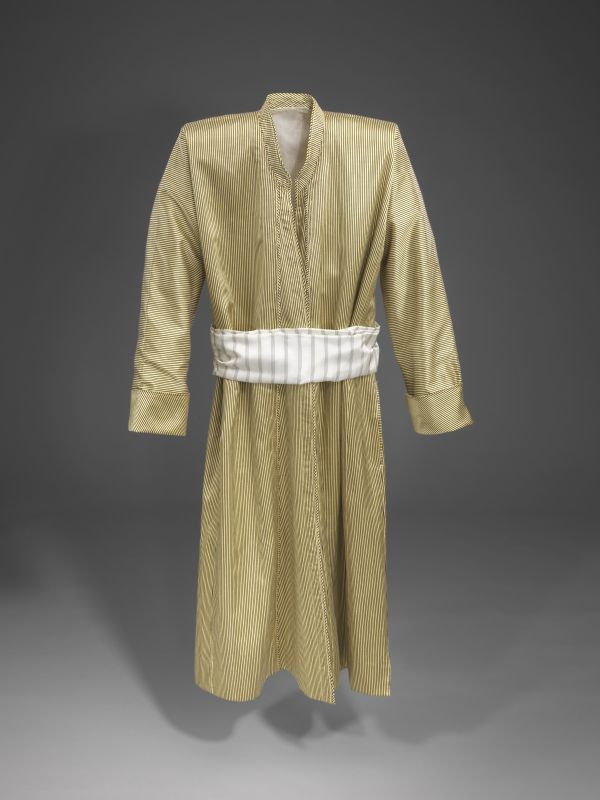 Hassidic Sabbath attire, Jerusalem, late 20th century
http://www.imj.org.il/en/collections/362824?itemNum=362824
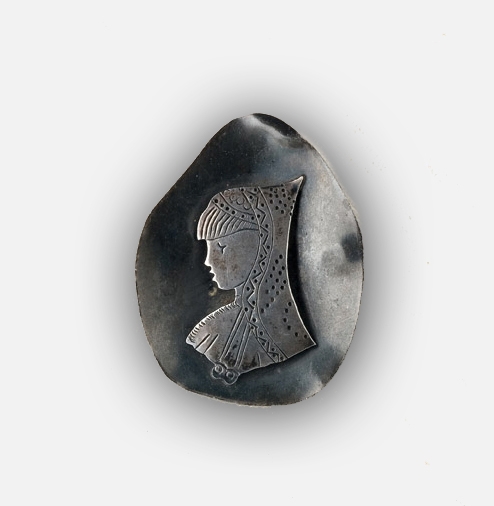 Pendant or brooch with a depiction of a Yemenite girl, New Bezalel, Jerusalem, 1950s
http://www.imj.org.il/en/collections/369317?itemNum=369317
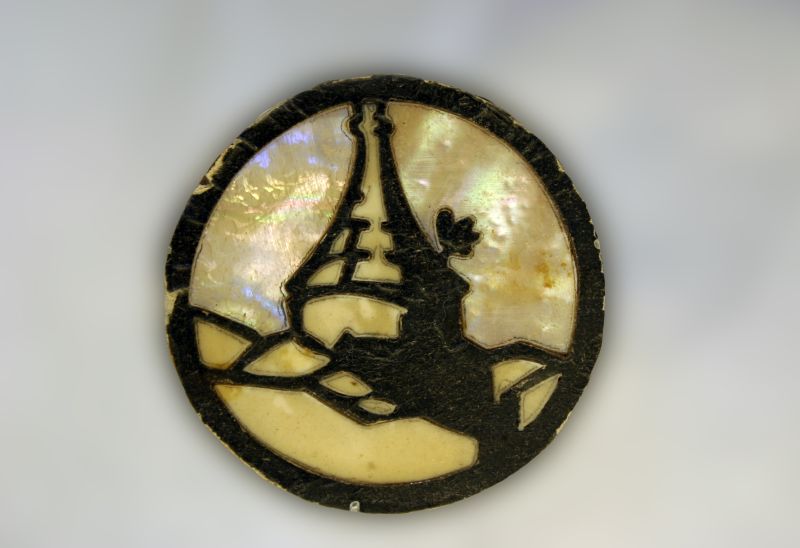 Medallion with a depiction of Absalom’s Tomb, Bezalel, Jerusalem, Artist: Reuven Leaf (Lifshitz), 1913-29
http://www.imj.org.il/en/collections/370467?itemNum=370467
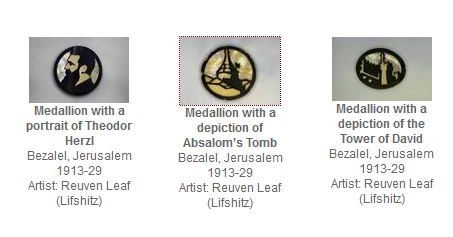 See also:
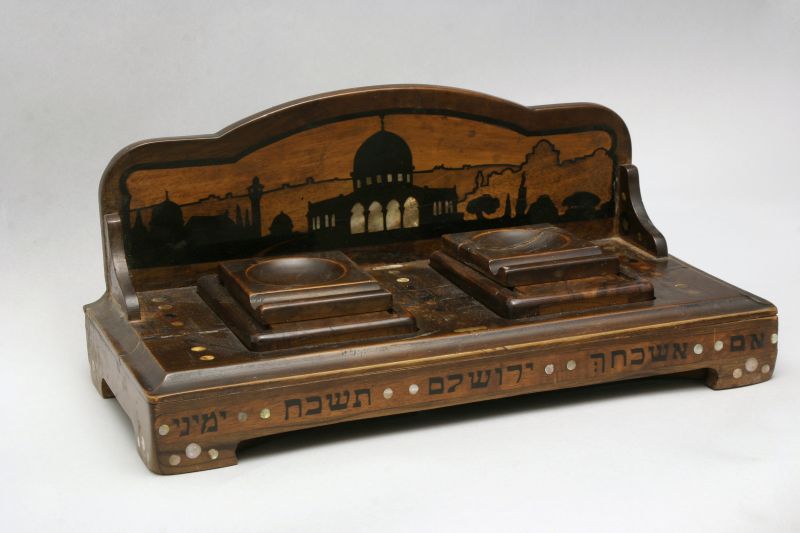 Desk set with inkstand decorated with a depiction of the Dome of the Rock representing the site of the Temple, Bezalel School of Arts and Crafts, Jerusalem, ca. 1913 http://www.imj.org.il/en/collections/379547?itemNum=379547
See also:
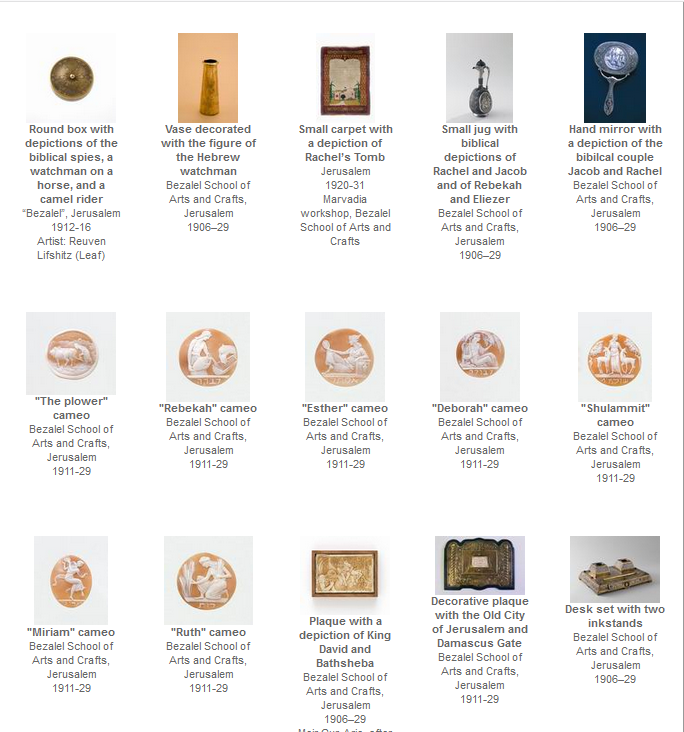 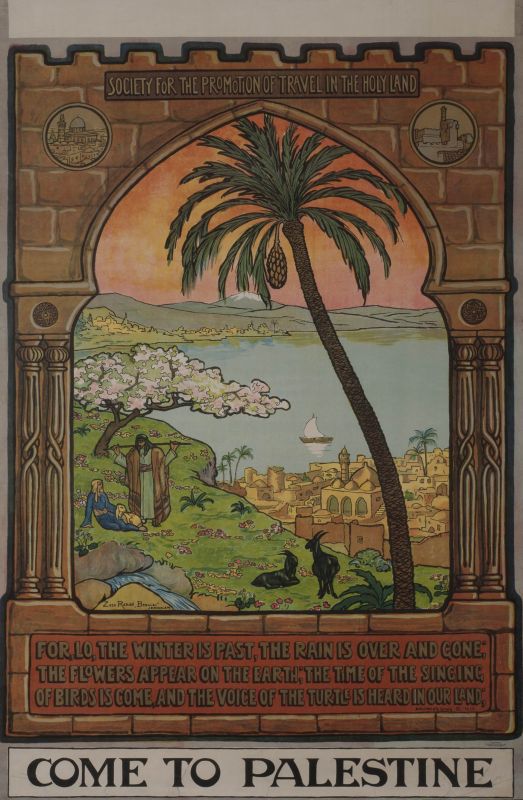 Ze'ev Raban, Come to Palestine, 1929
https://www.imj.org.il/en/collections/221921?itemNum=221921
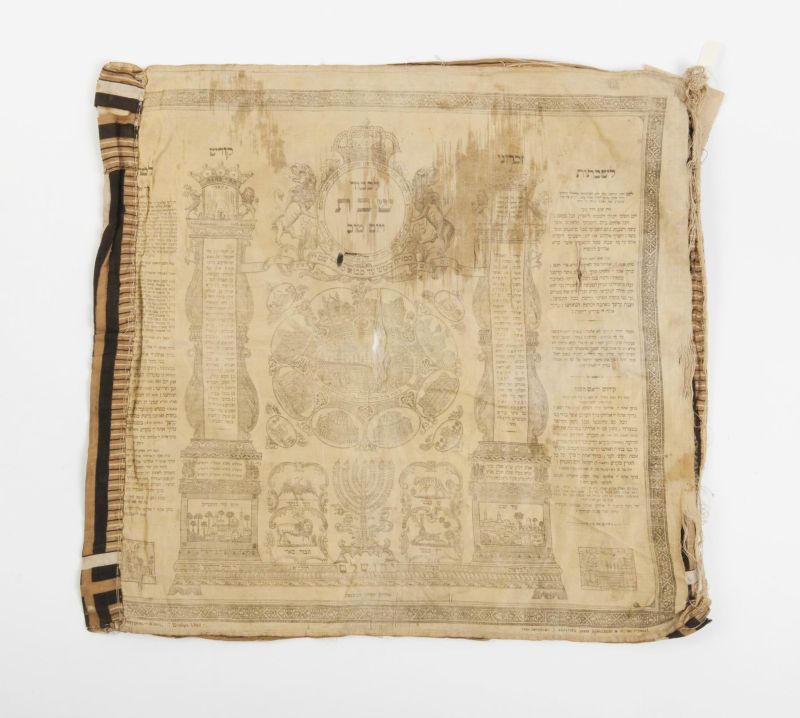 Hallah cover, Jerusalem, Land of Israel, late 19th century
http://www.imj.org.il/en/collections/589286?itemNum=589286
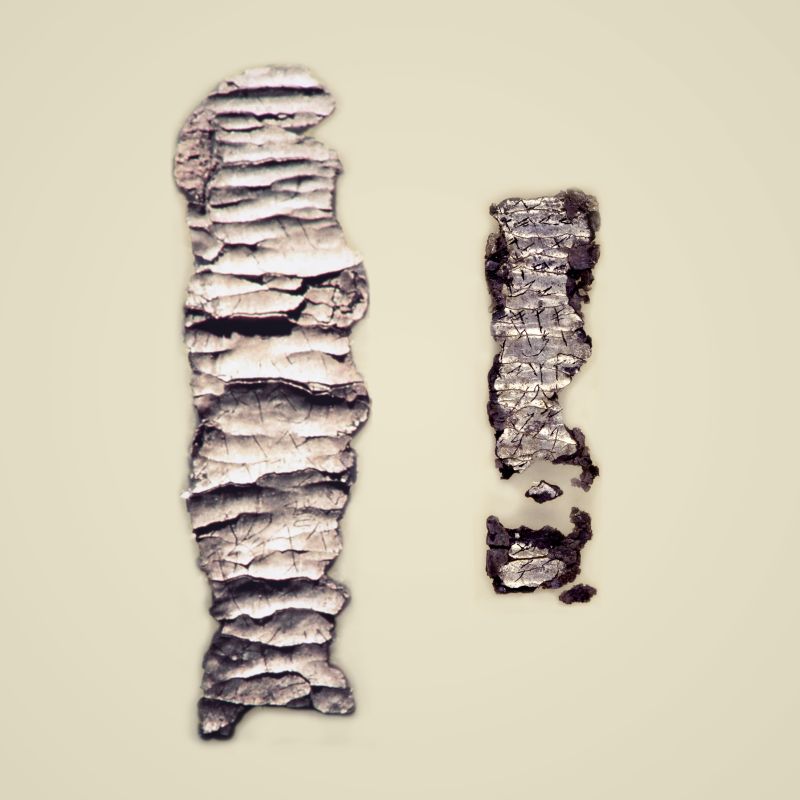 “Priestly Benediction” on amulets, Ketef Hinnom, Jerusalem, 6th century BCE
http://www.imj.org.il/en/collections/198069?itemNum=198069
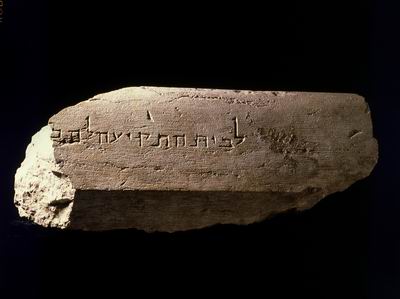 To the place of trumpeting …,” Hebrew inscription on a parapet from the Temple Mount Western Wall excavations at the south-western corner of the Temple Mount, Jerusalem, Herodian period, 1st century BCE
 http://museum.imj.org.il/imagine/collections/itemCopy.asp?itemNum=191539
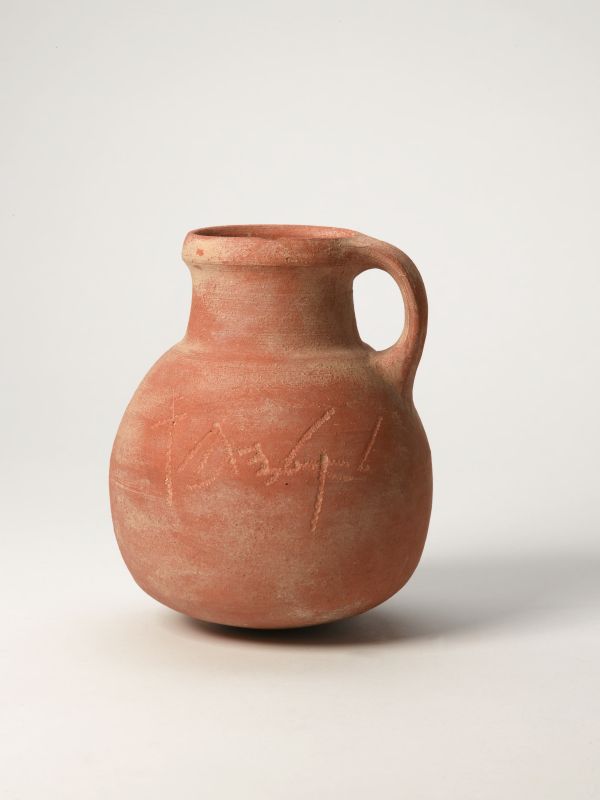 “(Belonging) to Eliyahu,” Hebrew inscription on a jug, Jerusalem, Iron Age II, late 8th century BCE
http://www.imj.org.il/en/collections/380295?itemNum=380295
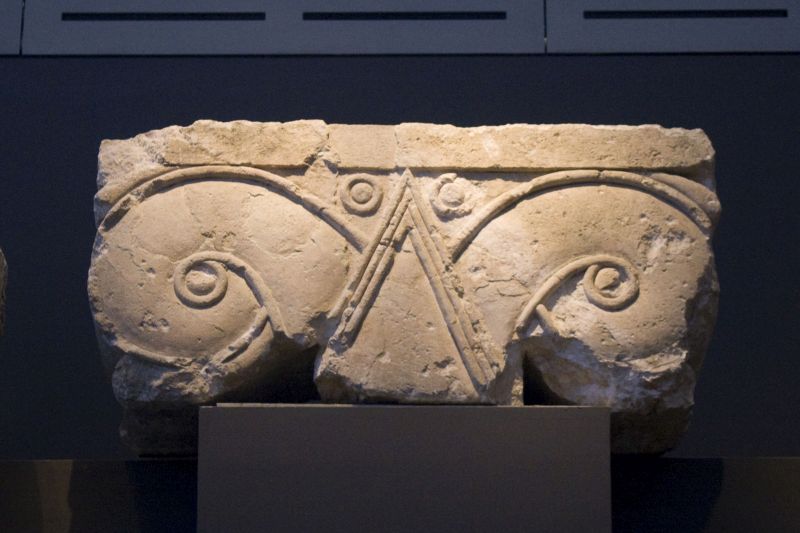 Royal capital, Jerusalem, Iron Age II, 9th-7th century BCE
http://www.imj.org.il/en/collections/365058?itemNum=365058
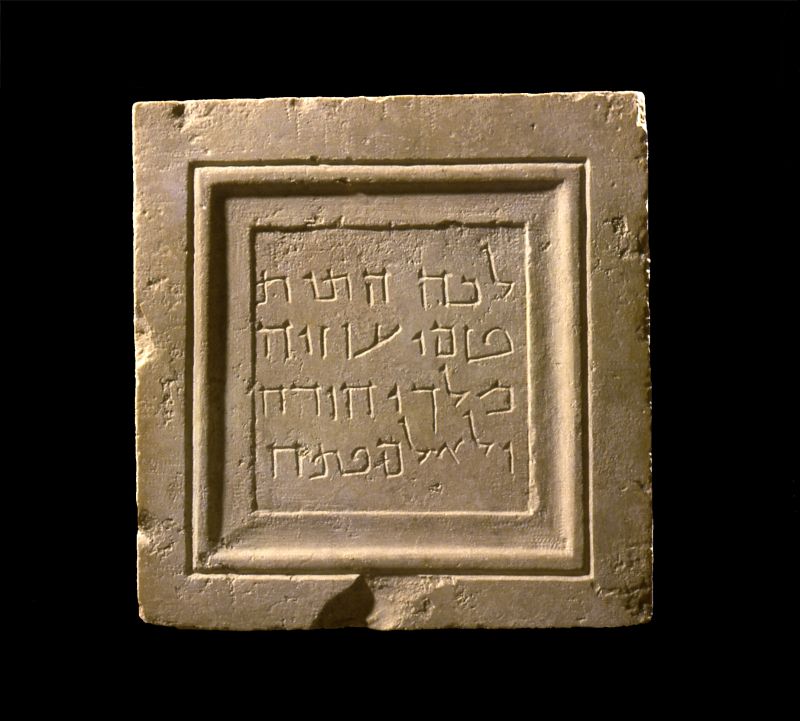 Epitaph of King Uzziah of Judah, Jerusalem, 1st century BCE - 1st century CE
http://www.imj.org.il/en/collections/353190?itemNum=353190
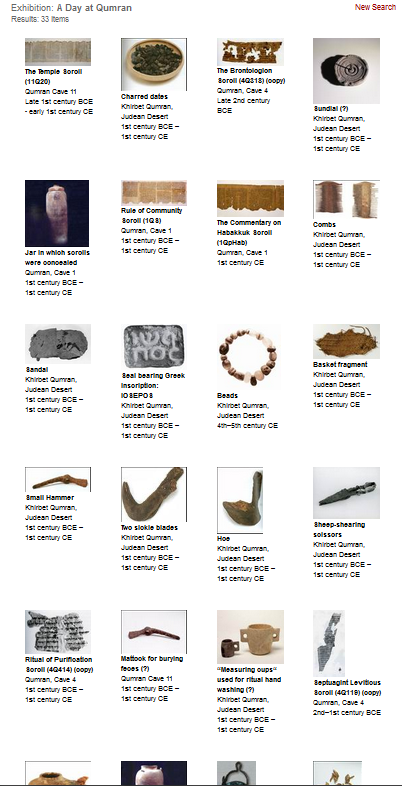 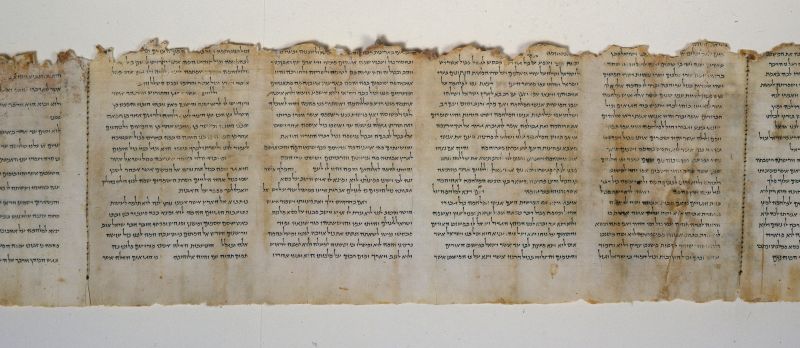 The Temple Scroll (11Q20), Qumran Cave 11, Late 1st century BCE - early 1st century CE
http://www.imj.org.il/en/collections/198212?itemNum=198212
See also:
http://museum.imj.org.il/imagine/collections/exhibitions/13?
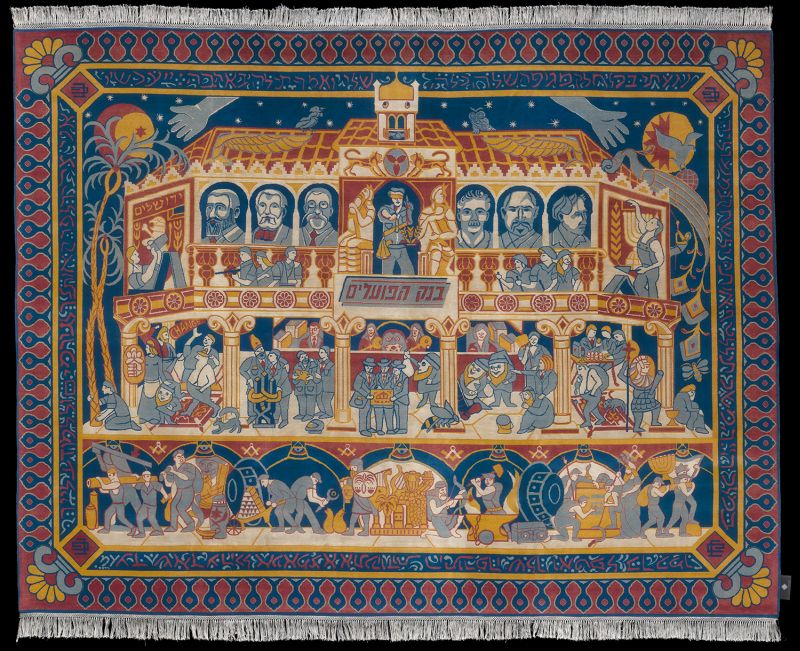 Ido Michael, Bank Hapoalim Carpet, 2013
http://www.imj.org.il/en/collections/550191
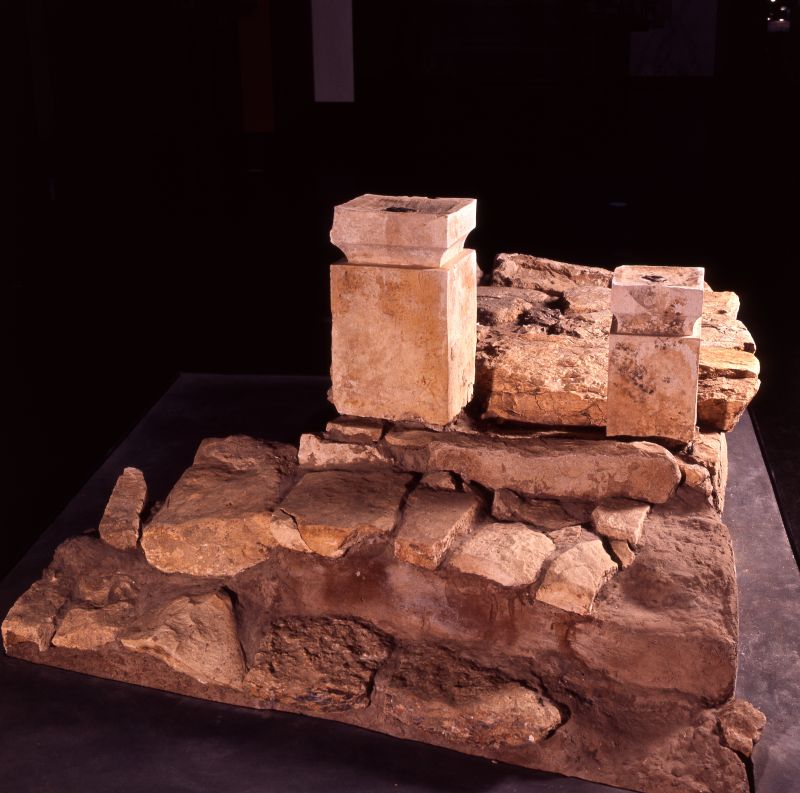 Holy of Holies from the sanctuary at Arad, Iron Age II, 8th century BCE
http://www.imj.org.il/en/collections/369406?itemNum=369406
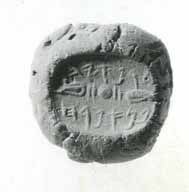 Seal impression from legal archive: (Belonging) to Rephayahu son of Ephrah, City of David, Jerusalem, Iron Age II, 6th century BCE
http://www.imj.org.il/en/collections/368296?itemNum=368296
See also:
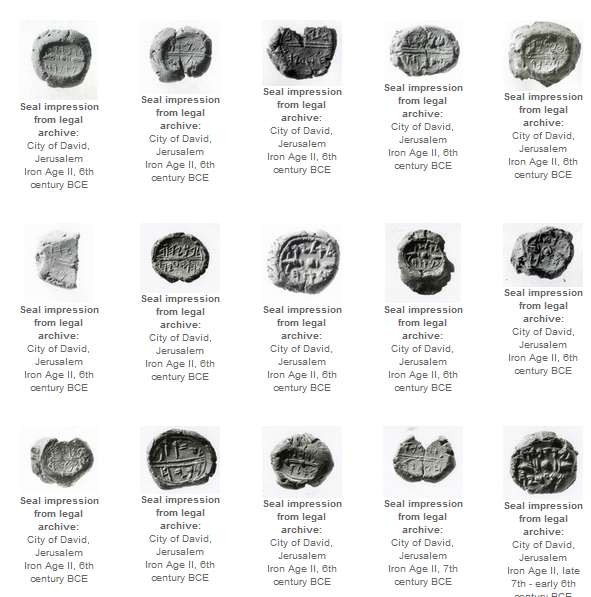 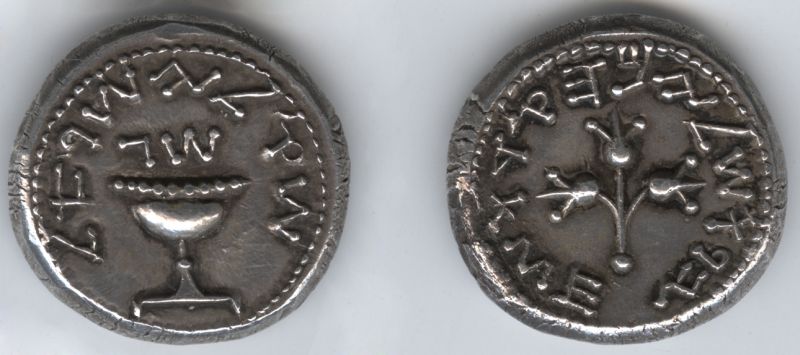 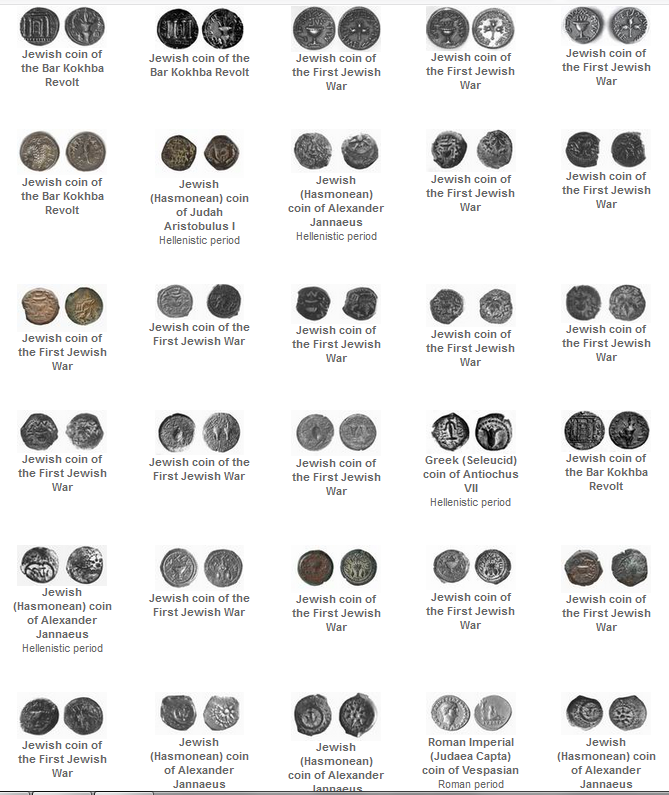 Jewish coin of the First Jewish War, Shekel (silver), 
Mint: Jerusalem, 68-69 CE
http://www.imj.org.il/en/collections/371069?itemNum=371069
See also:
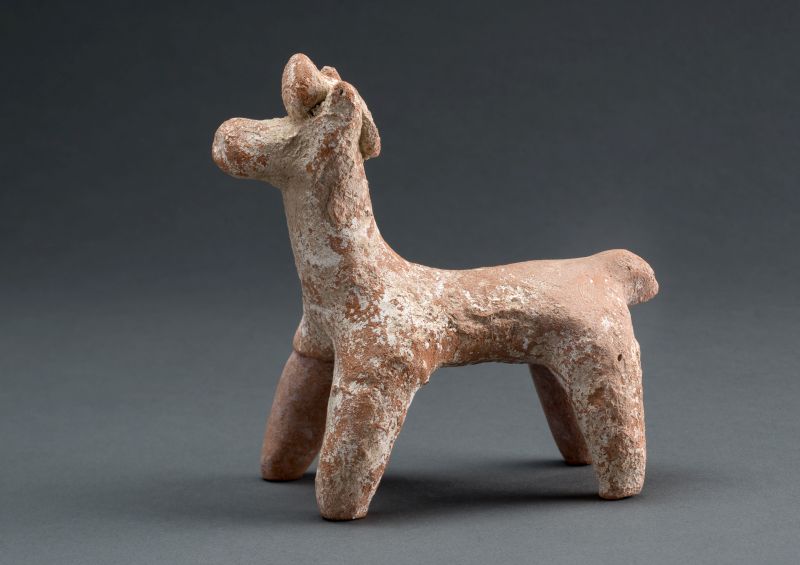 Horse figurine, City of David, Jerusalem, Iron Age II, 8th century BCE
http://www.imj.org.il/en/collections/369816?itemNum=369816
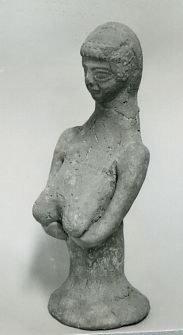 Female figurine, Jerusalem, Iron Age II, 8th century BCE
http://www.imj.org.il/en/collections/370895?itemNum=370895
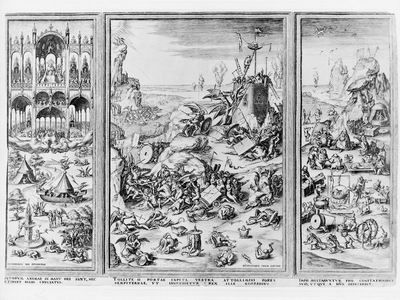 After Hieronymous Bosch; Published by Hieronymous Cock, The Last Judgment (triptych), Late 15th century - early 16th century
http://www.imj.org.il/en/collections/206102?itemNum=206102
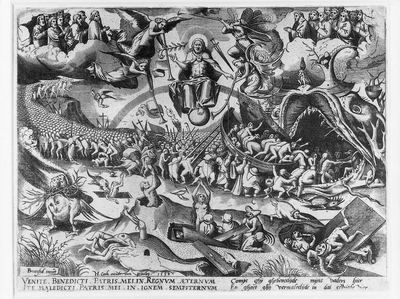 Pieter van der Heyden After Peter Brueghel the Elder, The Last Judgment, 1558
http://www.imj.org.il/en/collections/206244?itemNum=206244
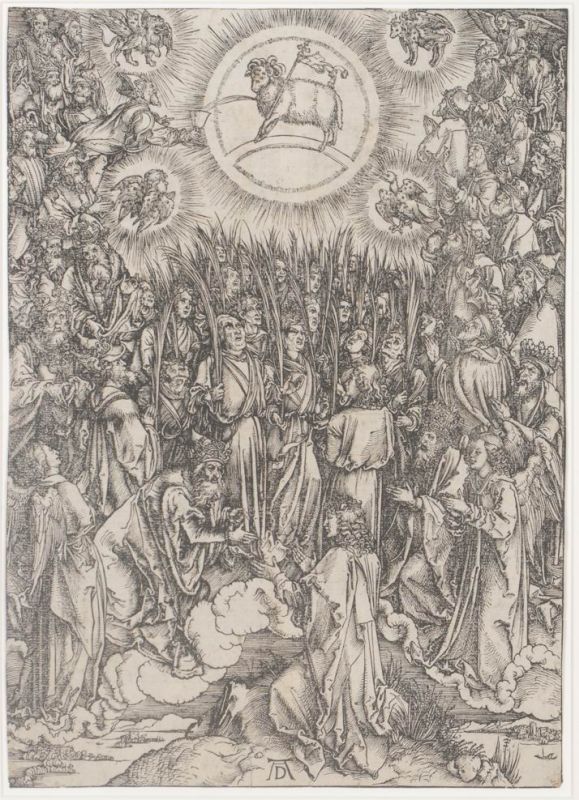 Albrecht Dürer, The Adoration of the Lamb – The Hymn of the Chosen, from "The Apocalypse", woodcut, ca. 1496-1497
http://www.imj.org.il/en/collections/578676?itemNum=578676
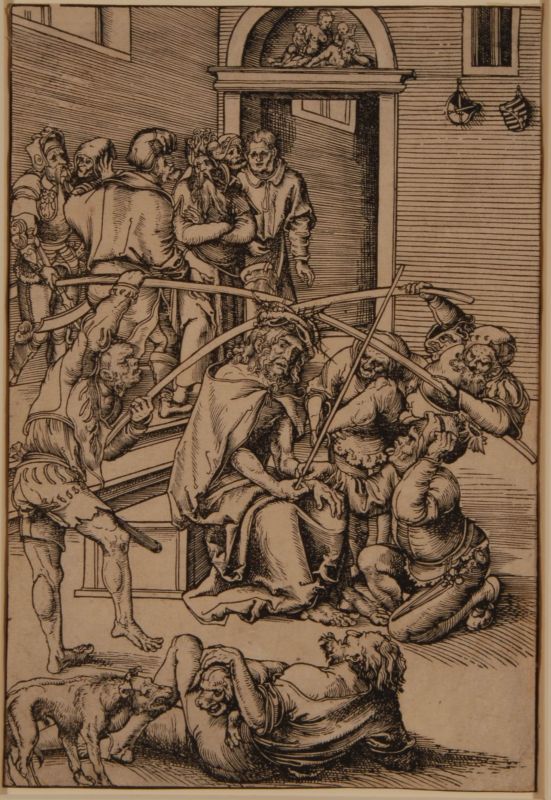 Lucas Cranach the Elder, The Crown of Thorns, from "The Passion of Christ", woodcut, undated
http://www.imj.org.il/en/collections/580594?itemNum=580594
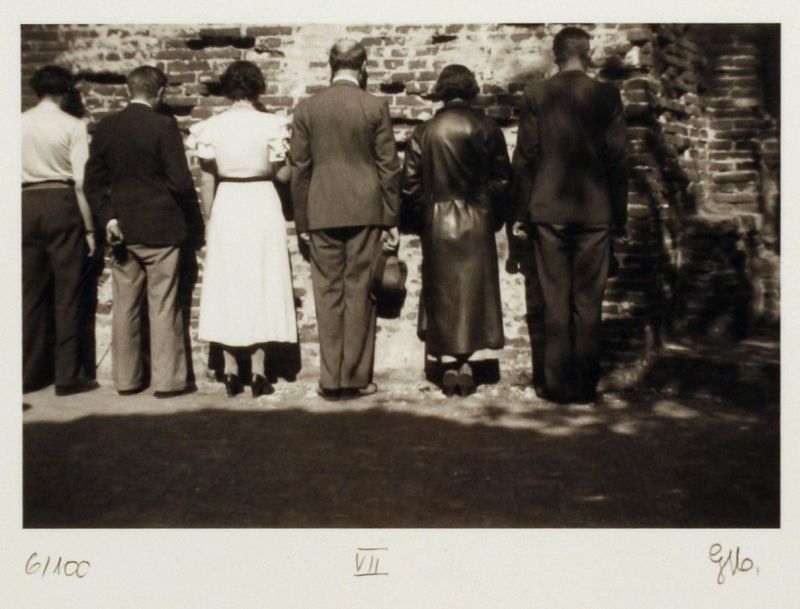 René Magritte, The Last Judgment (Le judgment dernier), 1935
http://www.imj.org.il/en/collections/252266?itemNum=252266
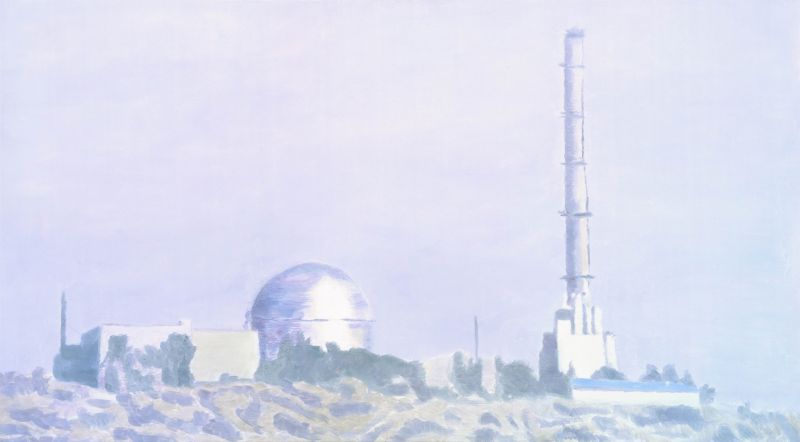 Luc Tuymans, Nuclear Plant, 2006
https://www.imj.org.il/en/collections/391294?itemNum=391294
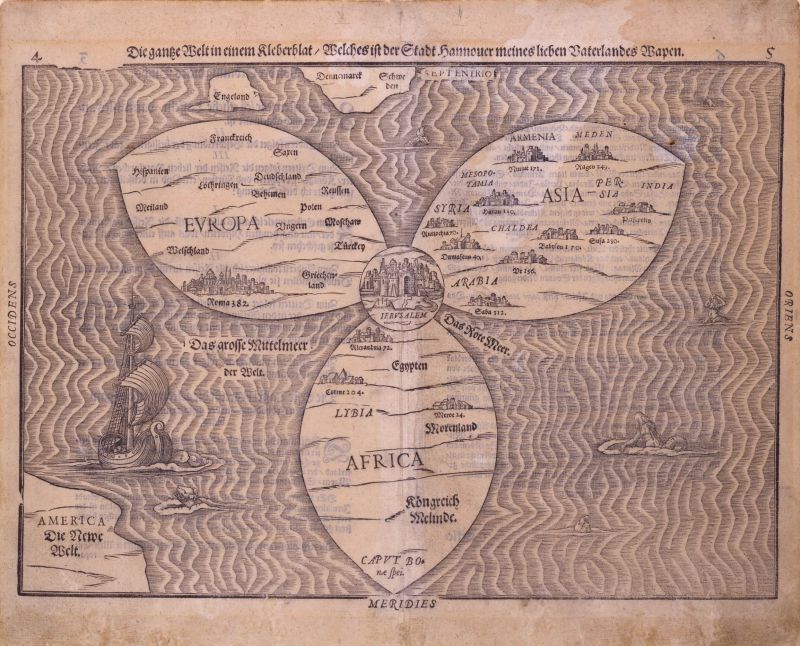 Heinrich Bünting, The Whole World in the Form of a Three-Leafed Clover, 1581
 http://www.imj.org.il/en/collections/289677?itemNum=289677
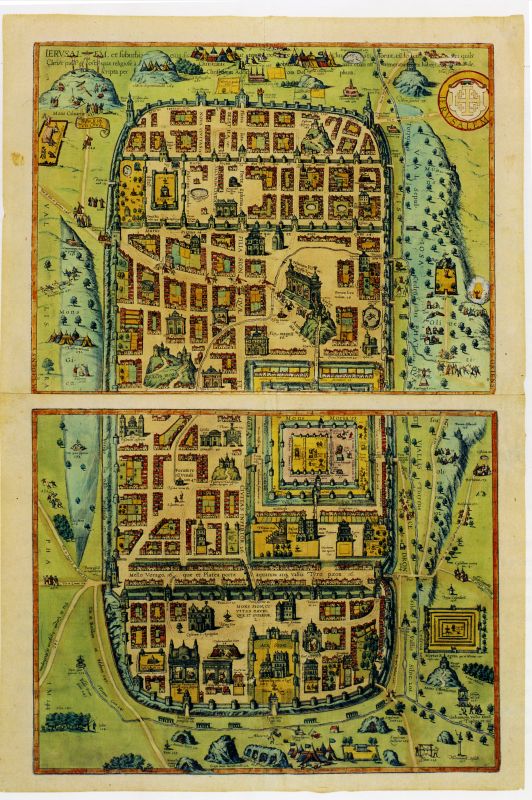 Frans Hogenberg, Flemish, 1535-1590, after Christian Van Adrichom, Dutch, 1533-1585, 
Imaginary Plan of Ancient Jerusalem and Its Suburbs at the Time of Jesus, 1590
http://www.imj.org.il/en/collections/289266?itemNum=289266
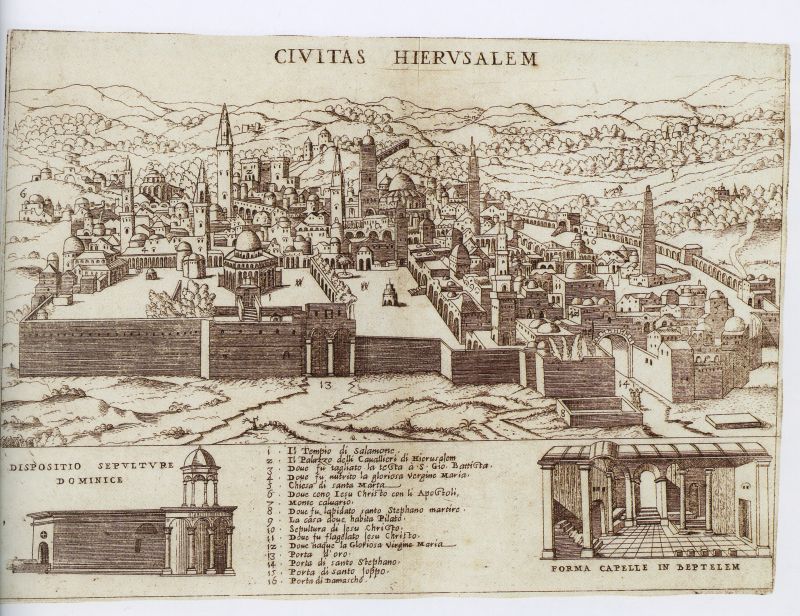 Giovanni Francesco Camocio, Civitas Hierusalem (The City of Jerusalem), Venice, Italy, ca. 1570
http://www.imj.org.il/en/collections/293902?itemNum=293902
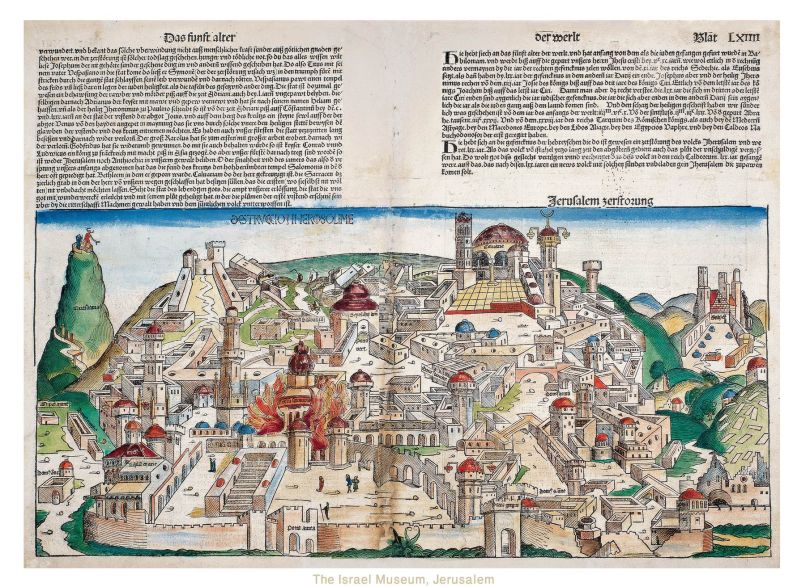 Hartmann Schedel, The Destruction of Jerusalem, 1493
http://www.imj.org.il/en/collections/292732?itemNum=292732
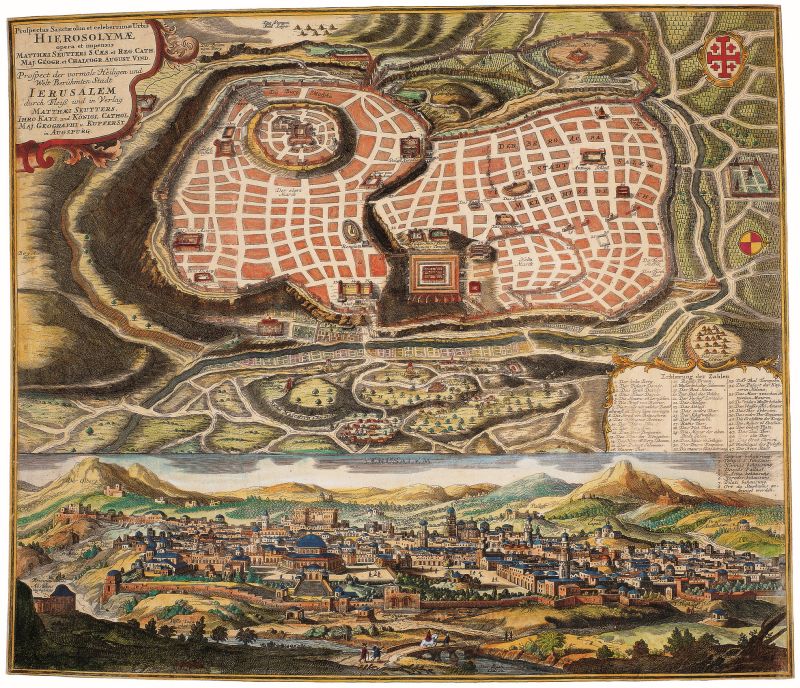 Matthaeus Seutter, Map of ancient Jerusalem after Villalpando and a Bird's-eye View of the City 
after M. Merian, ca. 1734
http://www.imj.org.il/en/collections/289280?itemNum=289280
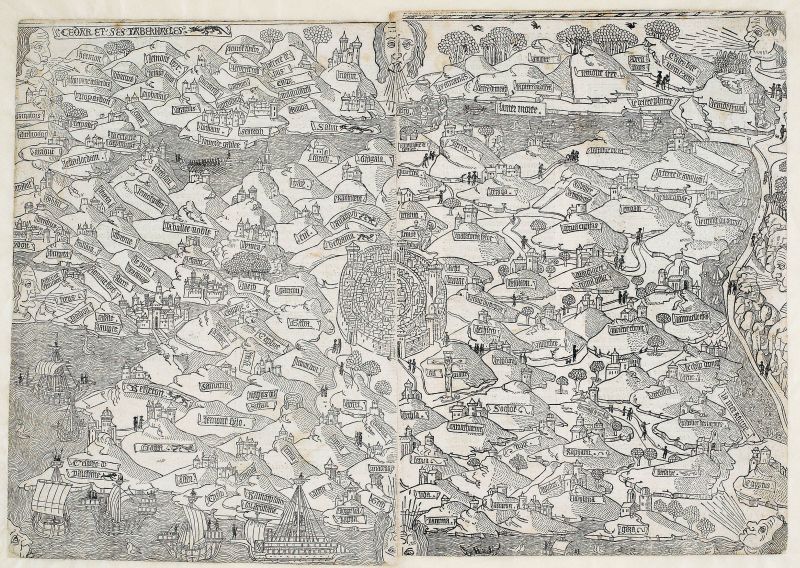 Pierre le Rouge, French, 15th century, after Lucas Brandis de Schass, German, 15th century, Map of the Holy Land, 1488
http://www.imj.org.il/en/collections/199800?itemNum=199800
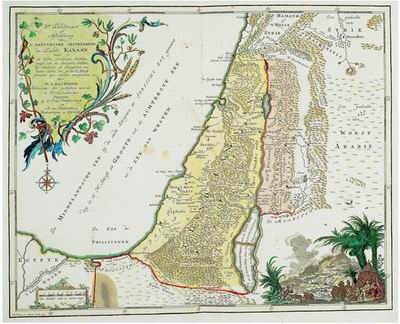 Willem Albert Bachiene, A Map of the Land of Canaan, 1757 
http://museum.imj.org.il/imagine/collections/itemCopy.asp?table=comb&itemNum=289673
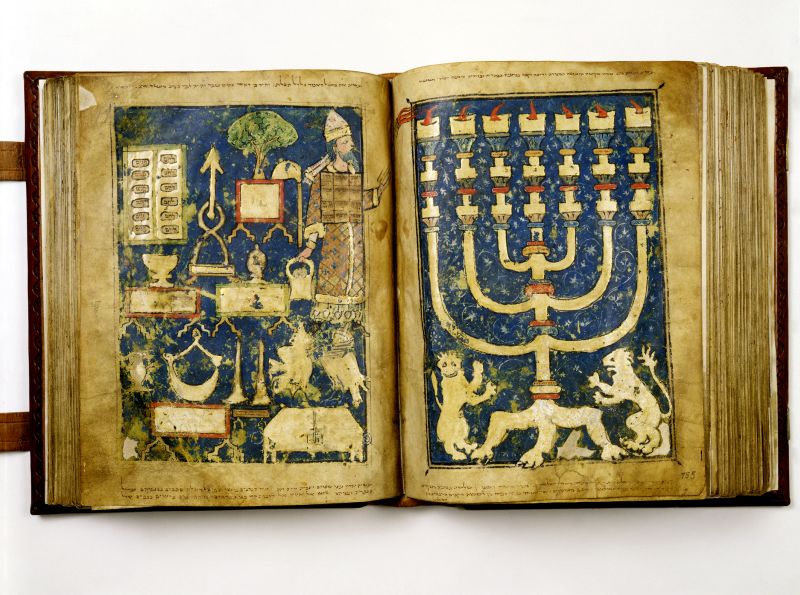 The Regensburg Pentateuch, Pentateuch, Five Scrolls, Haftarot, Job, Jeremiah 2:29, 8:12; 9:24; 10:15; Masorah magna and parva, Regensburg, Bavaria, Germany, Scribes: David ben Shabetai; Baruch
Masorates: Jacob ben Meir and three others, unidentified, ca. 1300
http://www.imj.org.il/en/collections/201636?itemNum=201636
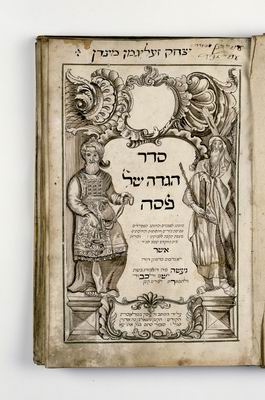 Illustrated Passover Haggadah, Hamburg, Germany, 1762
Scribe and illustrator: Nethanel son of Aaron [ha־Levi] Segal
http://museum.imj.org.il/imagine/collections/itemCopy.asp?table=comb&itemNum=397350
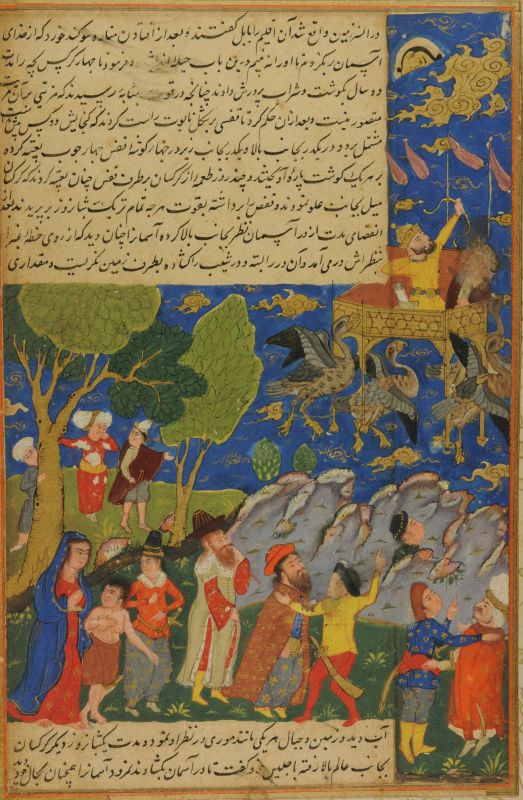 King Nimrod Flying to Heaven, Folio from Rawdat al-Safa (The Garden of Purity) of Mirkhwand, Baghdad, Iraq, 1599
http://www.imj.org.il/en/collections/300603?itemNum=300603
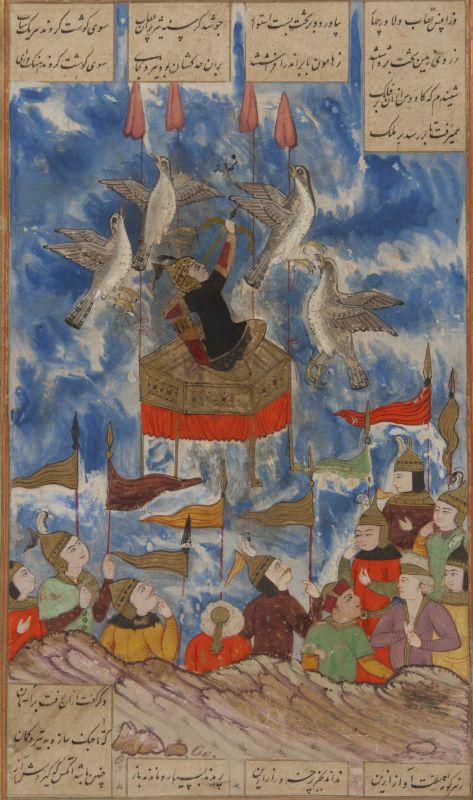 King Kay Kaos ascends to heaven, Folio from the Shahnama (Book of Kings) of Firdawsi, Isfahan, Iran, 1620-40
http://www.imj.org.il/en/collections/509290?itemNum=509290
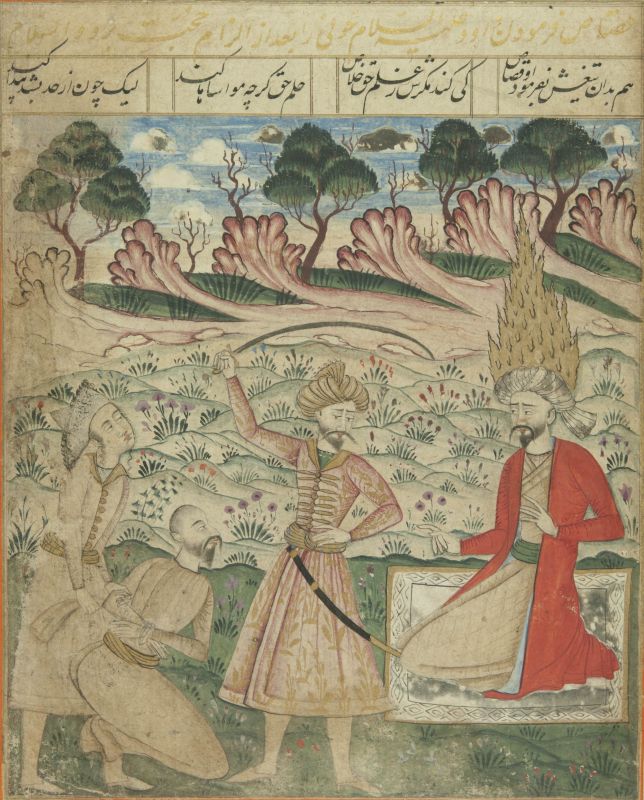 King David orders the execution of a prisoner, Folio from a religious text, Iran or India, Late 17th Century
 http://www.imj.org.il/en/collections/301217?itemNum=301217
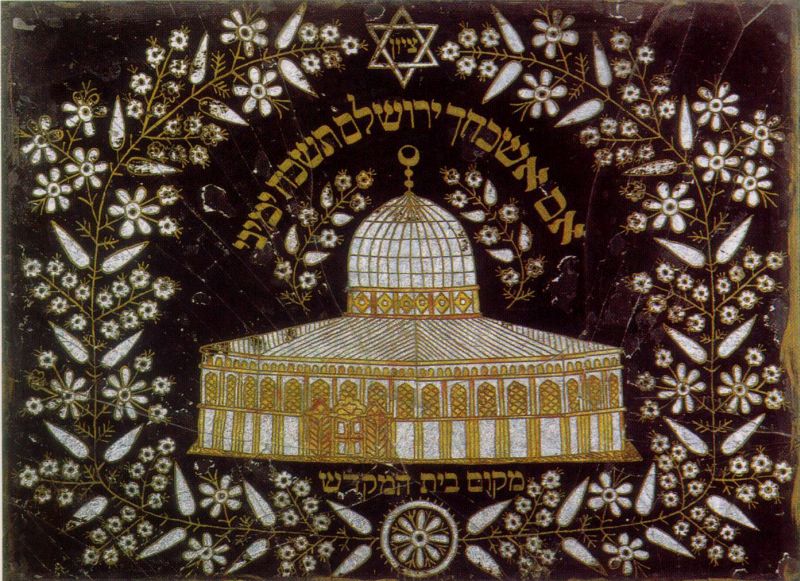 Moshe Shah Mizrahi (?), Site of the Temple, First half of the 20th century
http://www.imj.org.il/en/collections/368867?itemNum=368867
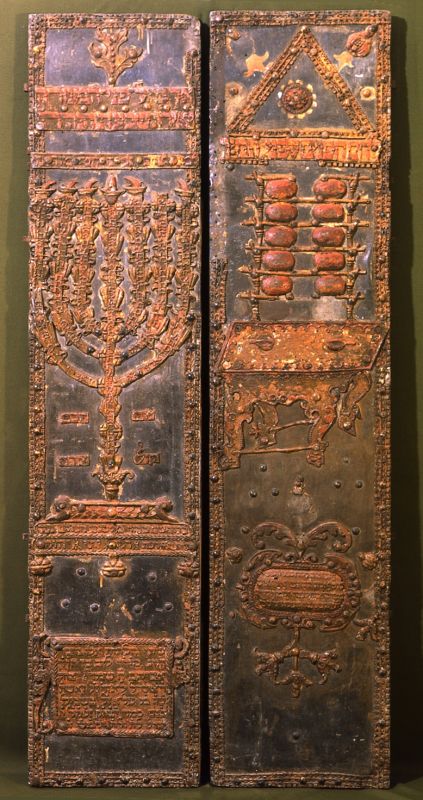 Torah ark doors from the synagogue of Rabbi Moses Isserles (the Rema), Kraków, Poland, Artists: Zalman, Hayim, and Anya(?) Schnitzer and Welwel K.S., Early 17th century
http://www.imj.org.il/en/collections/366114?itemNum=366114
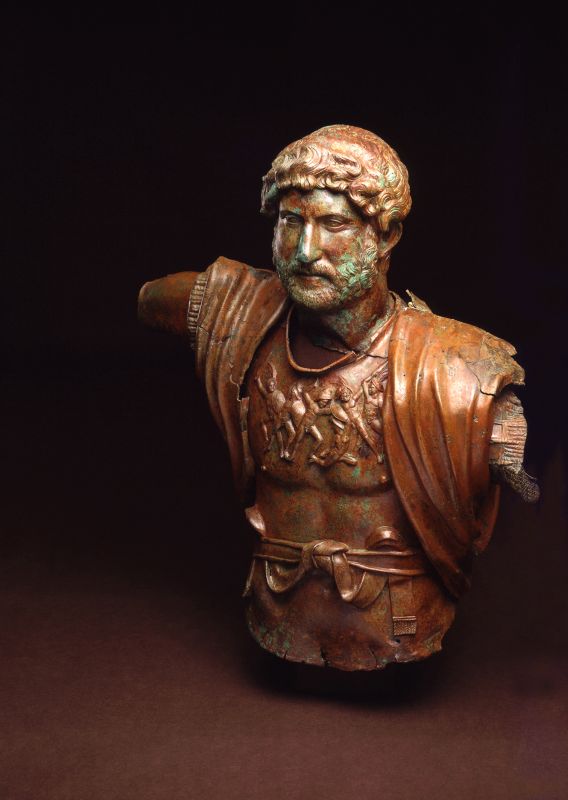 Statue of the Emperor Hadrian, Camp of the Sixth Roman Legion, Tel Shalem, Beth Shean Valley, Roman period, 117-138 CE
http://www.imj.org.il/en/collections/198089?itemNum=198089
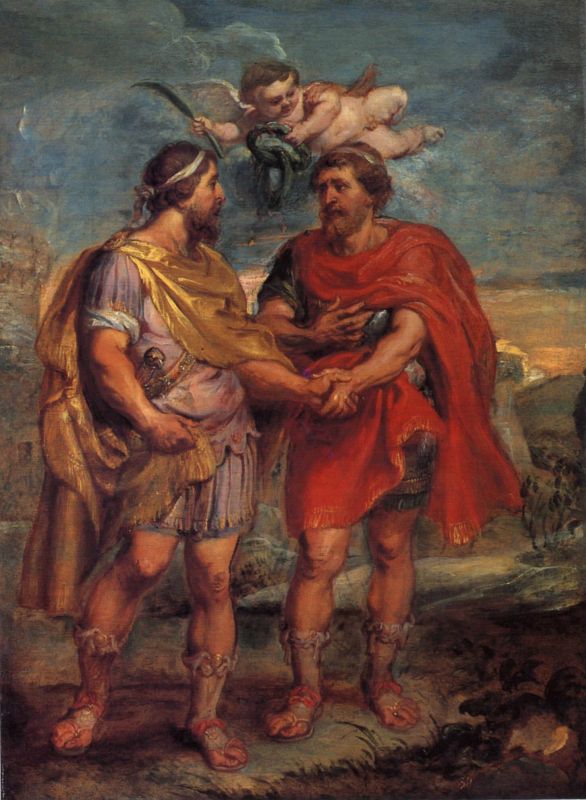 Peter Paul Rubens, Romulus and Titus Tatius, 1630-34
http://www.imj.org.il/en/collections/376152?itemNum=376152
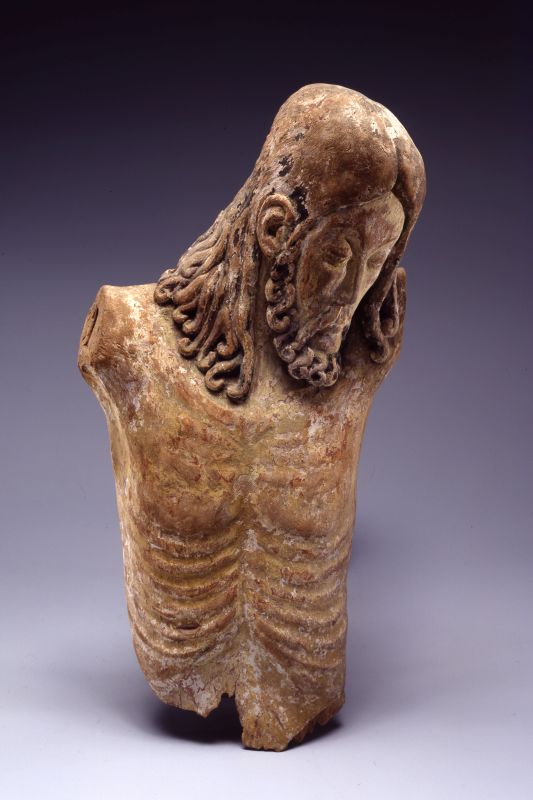 Crucified Christ, Southern Lebanon (?), Crusader period, late 12th - early 13th century
http://www.imj.org.il/en/collections/199933?itemNum=199933
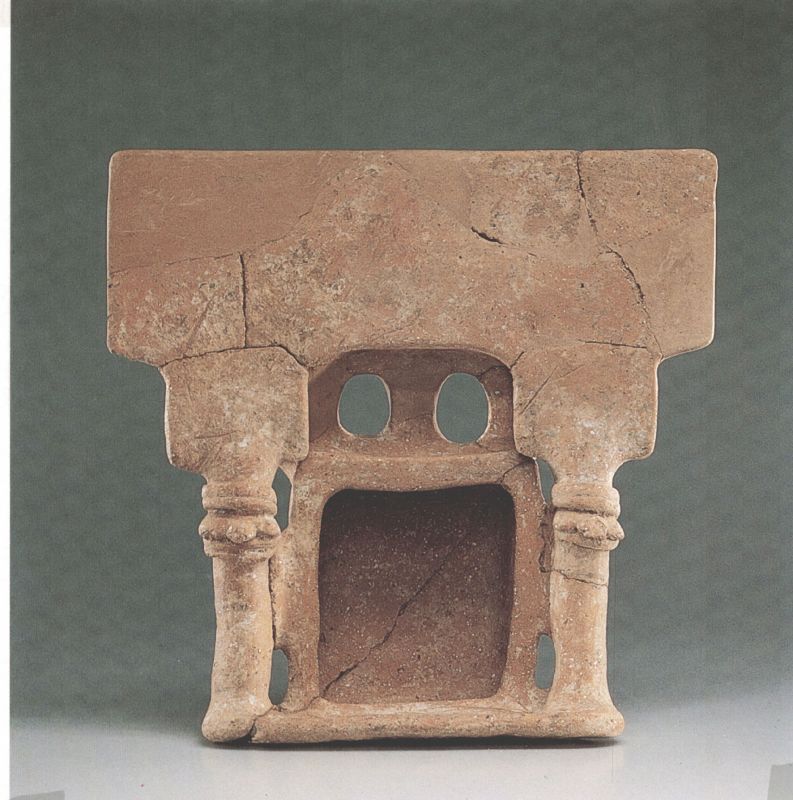 Model shrine, Trans-Jordan, Iron Age II, 9th-8th century BCE
http://www.imj.org.il/en/collections/373107?itemNum=373107
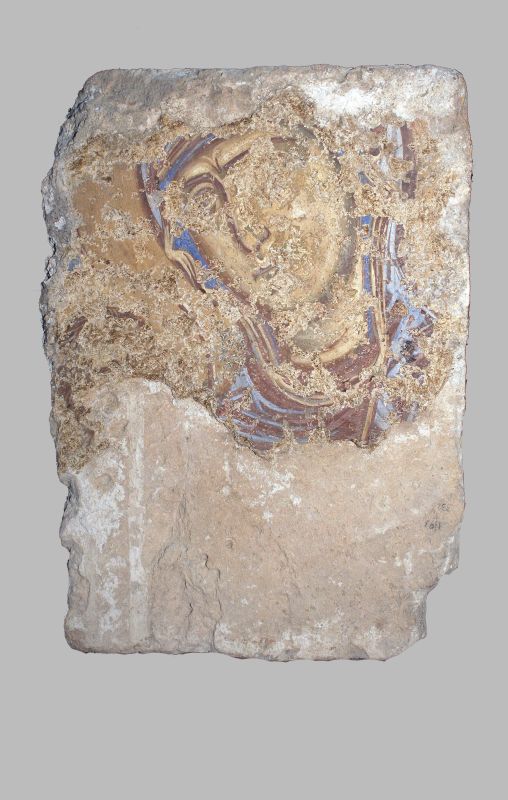 Madonna and child, fragment of a wall painting, Jerusalem, Crusader Period, 12th century
http://www.imj.org.il/en/collections/370463?itemNum=370463
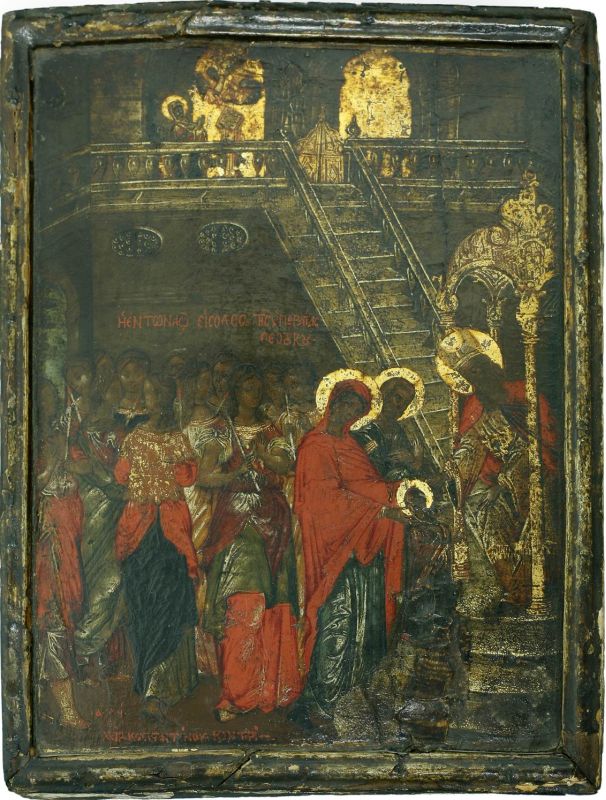 Konstantinos Kontarini, Presentation of Mary at the Temple, 1718
 http://www.imj.org.il/en/collections/245872?itemNum=245872
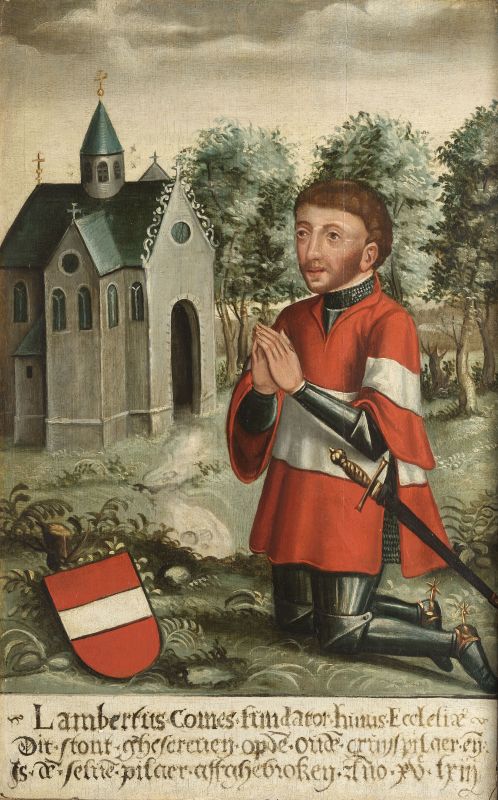 Artist unknown, Flemish, second half of the 16th century, St. Lambertus, Maastricht-Liege,1563
http://www.imj.org.il/en/collections/231795?itemNum=231795
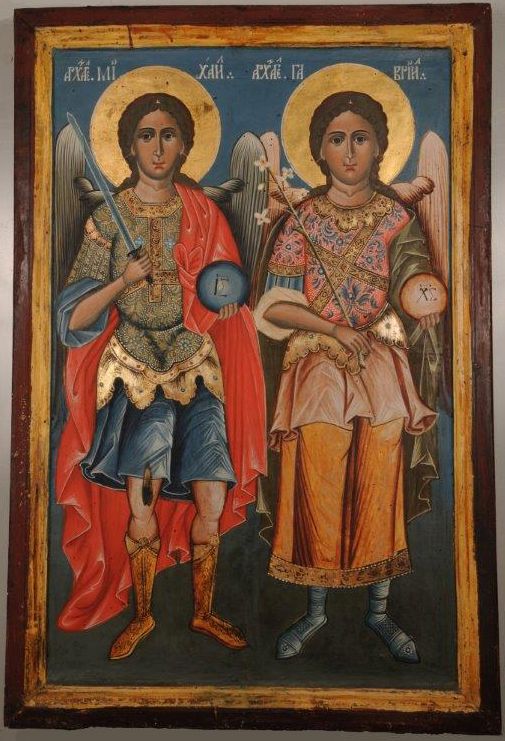 Artist unknown, The Archangels Gabriel and Michael, Russia, late 19th century
http://www.imj.org.il/en/collections/245875?itemNum=245875
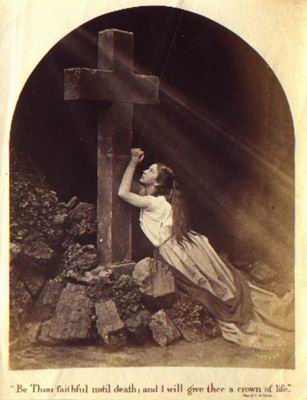 C. Tune, Be Thou Faithful until Death..., ca. 1865 
http://museum.imj.org.il/imagine/collections/itemCopy.asp?table=comb&itemNum=309049
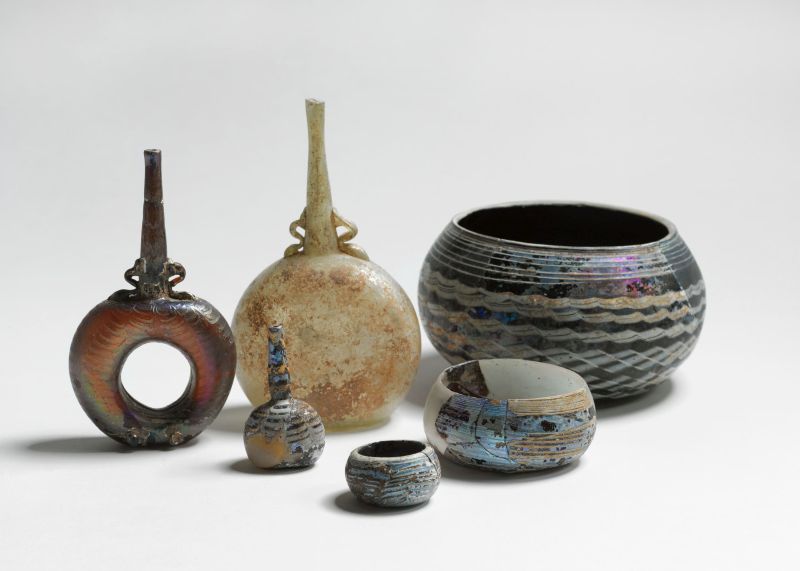 Mamluk vessels from Jerusalem, Mamluk period, 14th century
http://www.imj.org.il/en/collections/374380?itemNum=374380
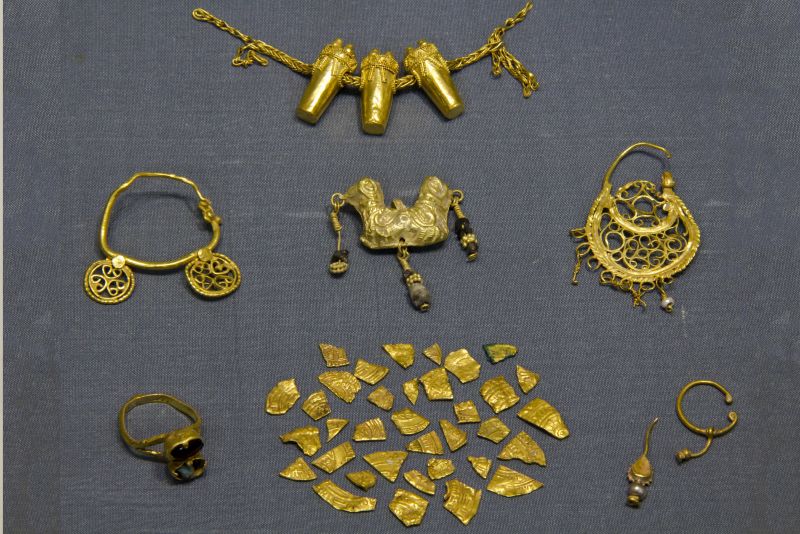 Hoard of broken jewelry and cut coins, Jerusalem, Fatimid period, 11th century
http://www.imj.org.il/en/collections/374327?itemNum=374327
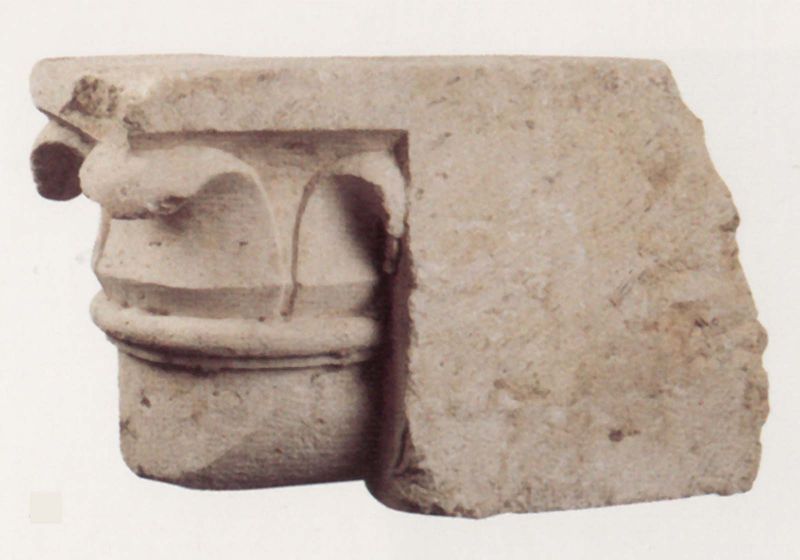 “Elbow” column and smooth-leaf capital, St. Mary of the Germans, Jerusalem, Crusader Period, 12th century
http://www.imj.org.il/en/collections/370482?itemNum=370482
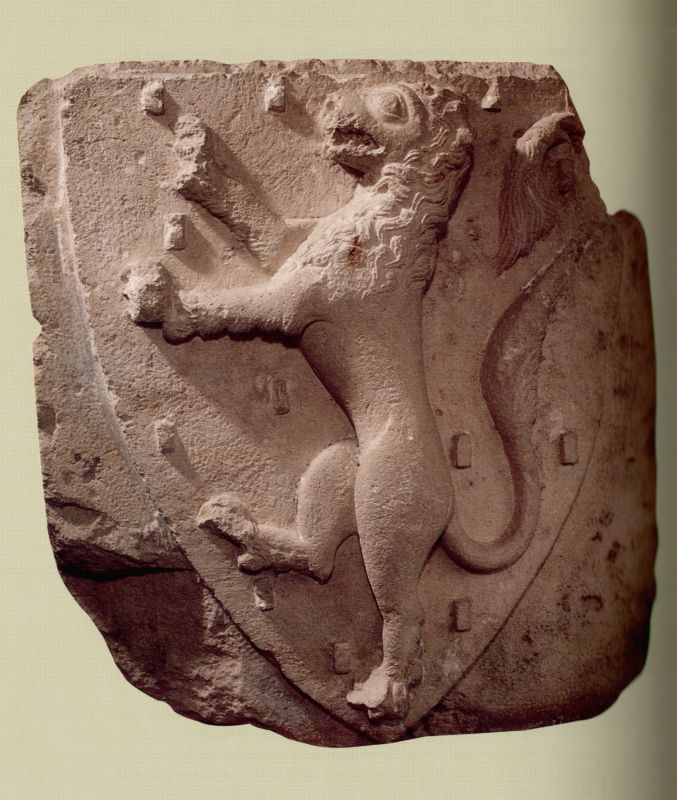 Relief depicting a standing lion, coat of arms of the Lusignans, kings of Cyprus and Jerusalem, Acre, 1258
http://www.imj.org.il/en/collections/370518?itemNum=370518
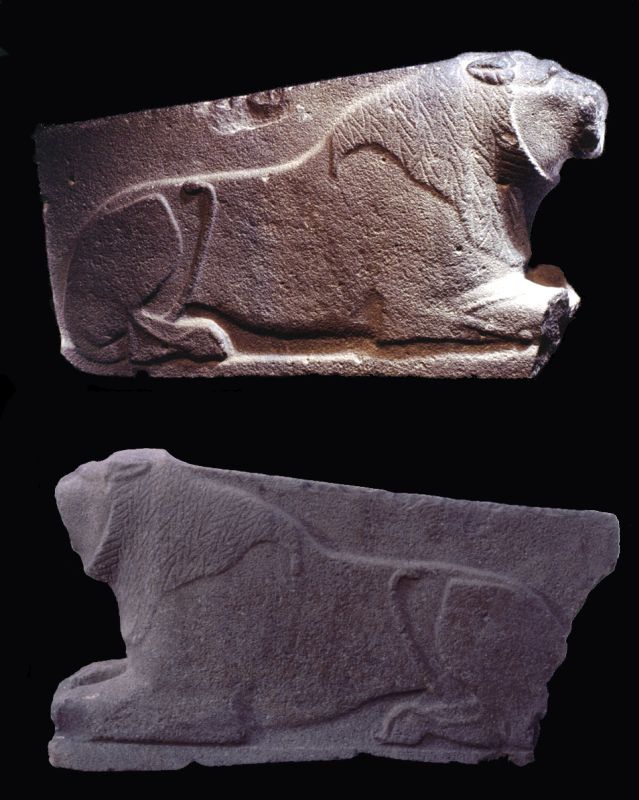 Lion reliefs, Orthostat Temple, Hazor, Late Bronze Age, 15th-13th century BCE
http://www.imj.org.il/en/collections/394173?itemNum=394173
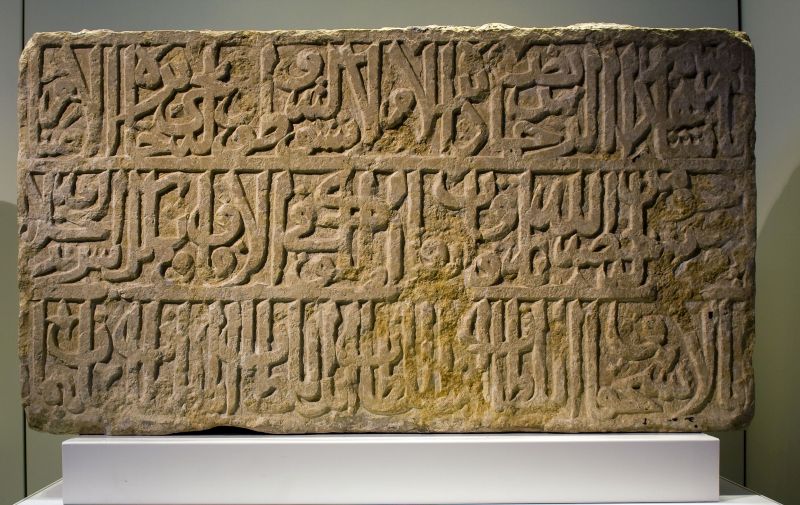 Building inscription commemorating the rebuilding of the walls of Jerusalem
Jerusalem, Ottoman period, 1535-1538
http://www.imj.org.il/en/collections/374383?itemNum=374383
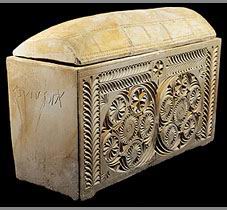 Elaborate ossuary of “Joseph son of Caiaphas,”Talpiot, Jerusalem , 1st century CE
http://museum.imj.org.il/imagine/collections/itemCopy.asp?itemNum=191542
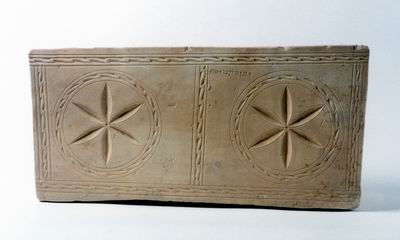 Ossuary of Judah son of Jesus, East Talpiot, Jerusalem, Herodian period, 1st century CE
 http://museum.imj.org.il/imagine/collections/itemCopy.asp?itemNum=191535
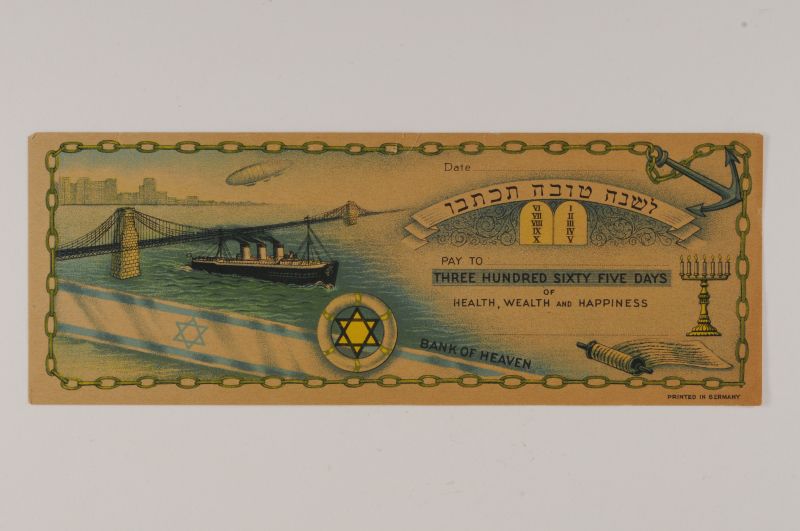 Postcard designed as a bank check. Printed in Germany for the American Jewish community ca. 1910.
http://www.imj.org.il/en/collections/368906?itemNum=368906
Videos and DVDs
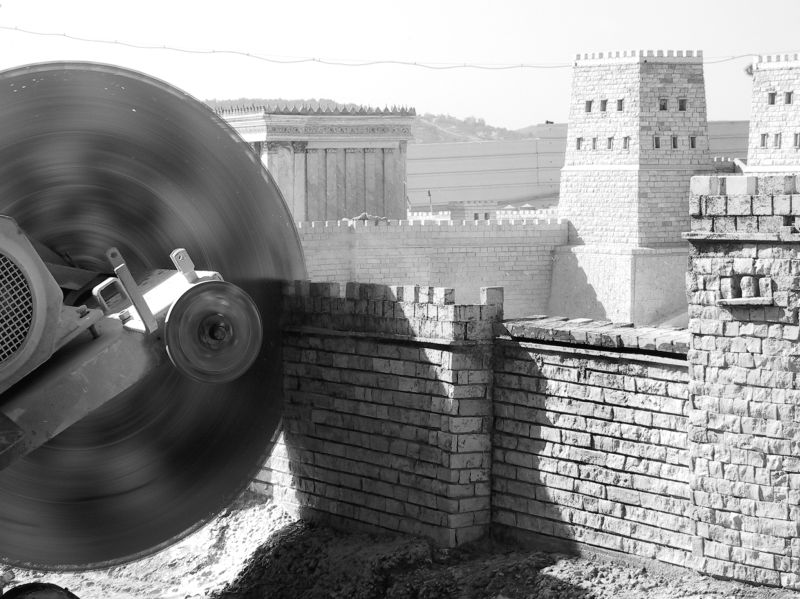 Larry Abramson, Jerusalem Rebuilt, 2006, video 10 minutes 
http://www.imj.org.il/en/collections/551970?itemNum=551970
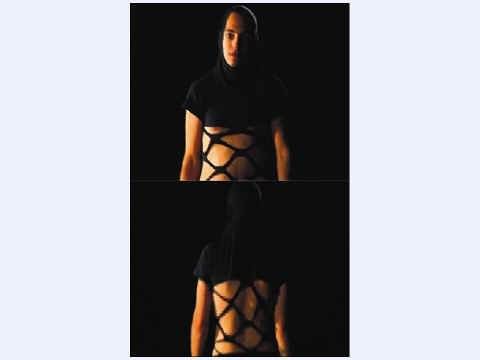 Sharif Waked, Chic Point - Fashion for Israeli Checkpoints, 2003. Video
http://www.imj.org.il/en/collections/375331?itemNum=375331
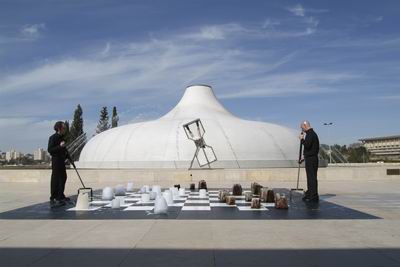 Shahar Marcus, Freeze, 2008, Video 
http://museum.imj.org.il/imagine/collections/itemCopy.asp?itemNum=310393
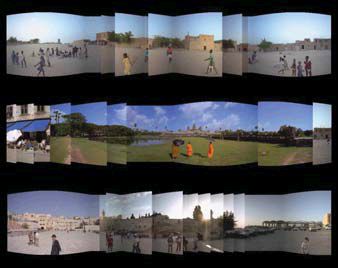 Romy Achituv, Be NowhereHere Interactive, 1997, computer program 
http://www.imj.org.il/en/collections/452261?itemNum=452261
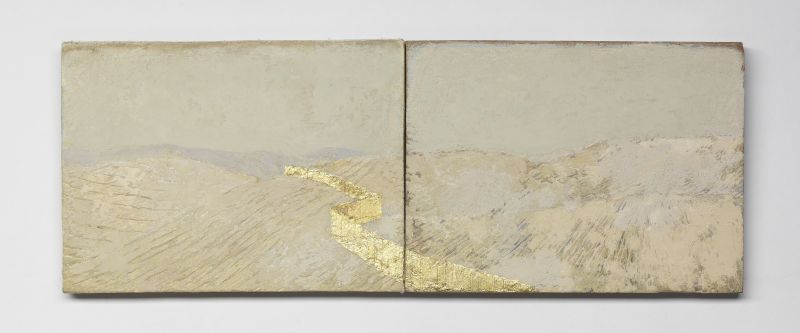 Francis Alÿs, Gold Leaf Project, Palestine-Israel, 2005 http://www.imj.org.il/en/collections/551279?itemNum=551279

In the video from that project, we see Alÿs walking across Jerusalem with a leaking can of green paint to reconstruct the Green Line - the armistice line drawn by Moshe Dayan on a map following the 1948 War - in real space, an outstanding example of an oeuvre that focuses on borders, lines, and traces, on walking, and on the relationship between the concrete and the imagined.
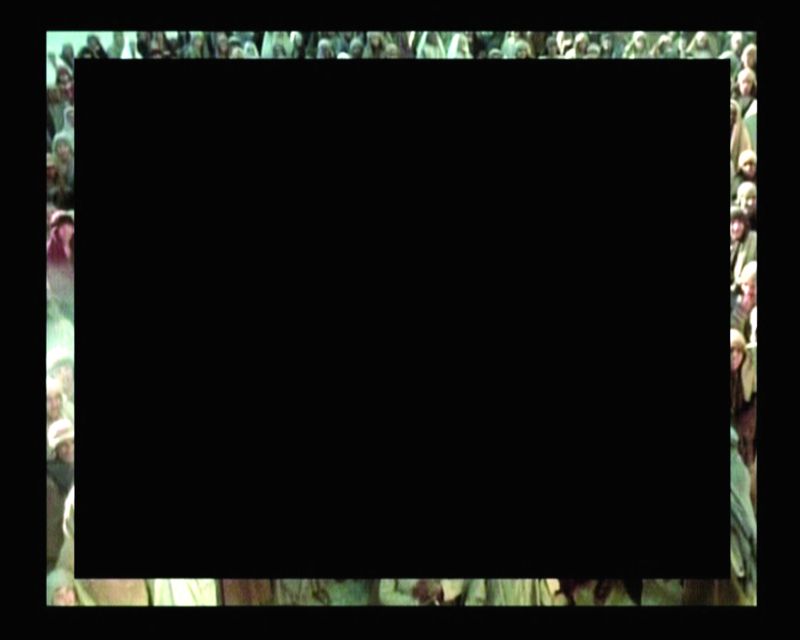 Mark Wallinger, Via Dolorosa, 2002
http://www.imj.org.il/en/collections/331099?itemNum=331099
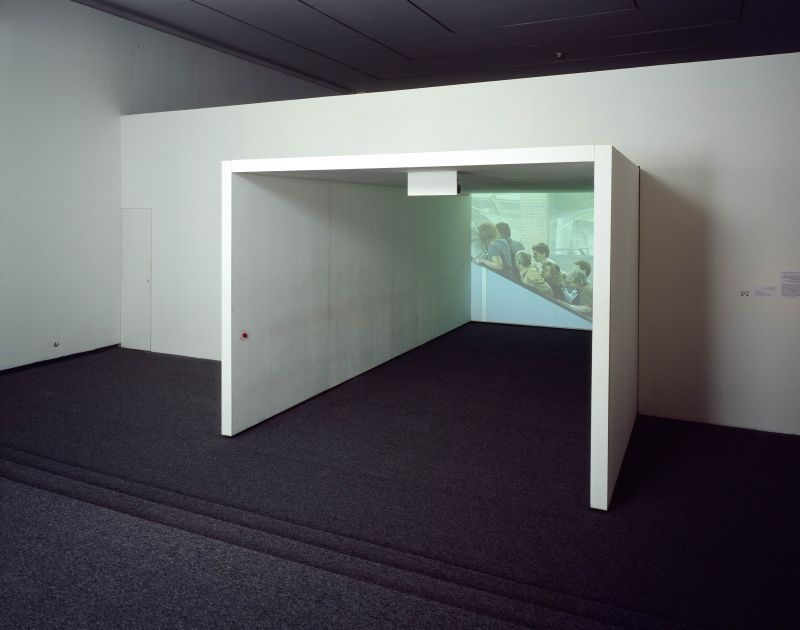 Aernout Mik, Organic Escalator, 2000
http://www.imj.org.il/en/collections/324505?itemNum=324505
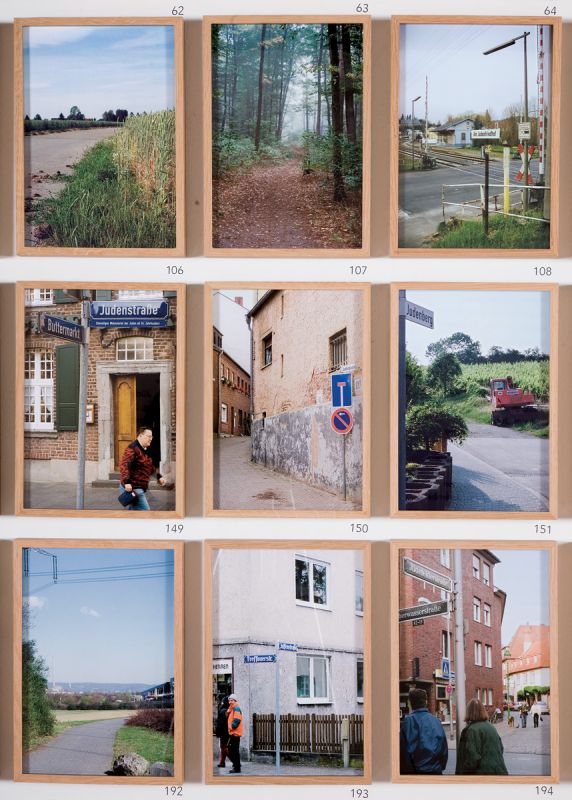 Susan Hiller, The J-Street Project (Index), 2002-2005
http://www.imj.org.il/en/collections/323997
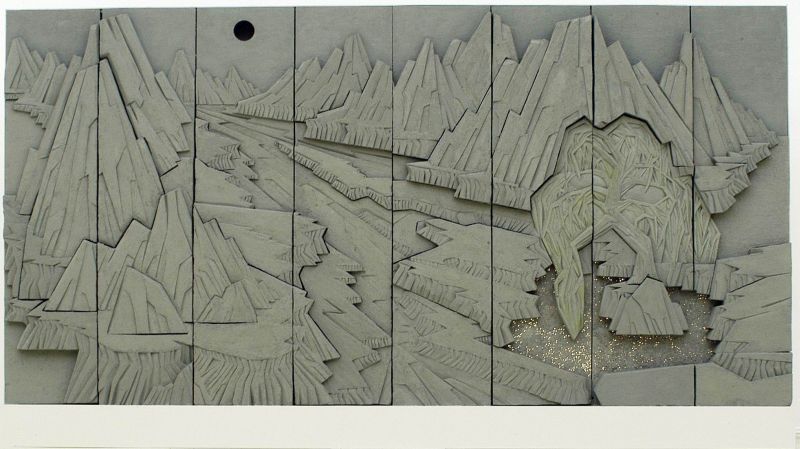 Michal Helfman, Mafnum, 2005
https://www.imj.org.il/en/collections/477724?itemNum=477724